Hebrews
Lesson Thirteen: Final Exhortations
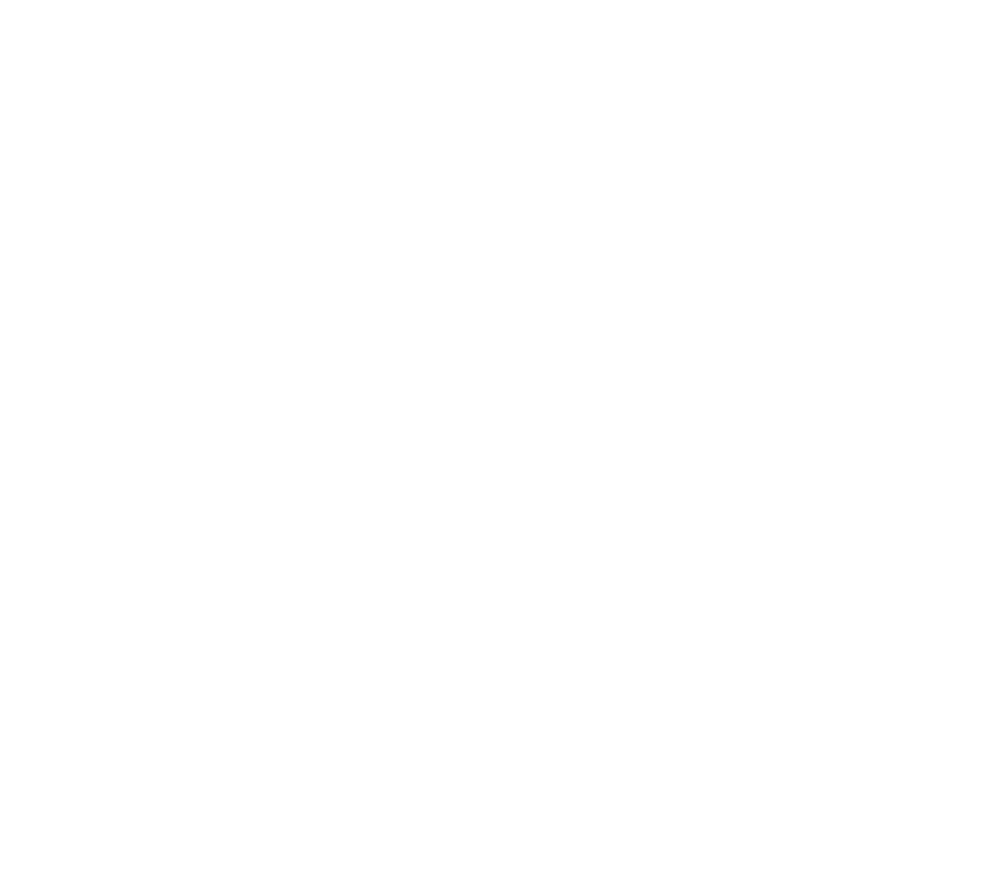 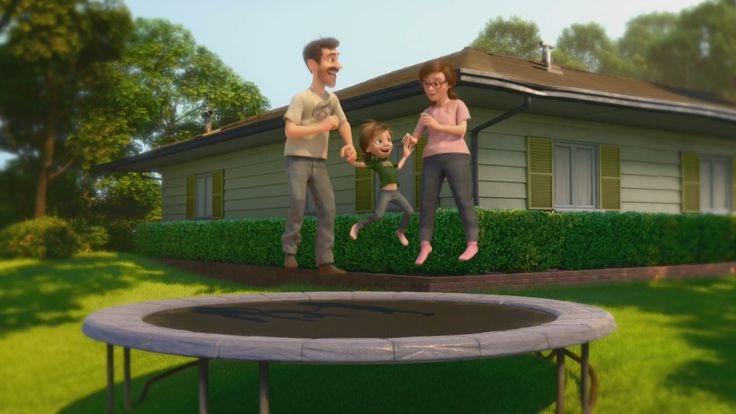 Great Family
Great House
Great Yard
Great Friends
Great Hockey Team
Happy
Life
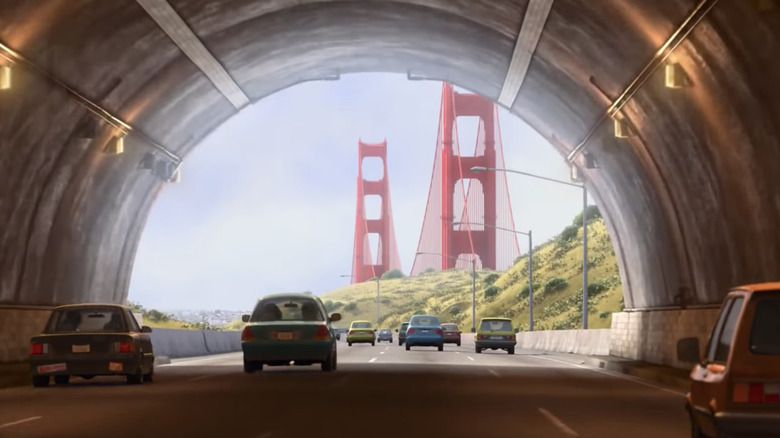 Hopeful
Change
Happy
Life
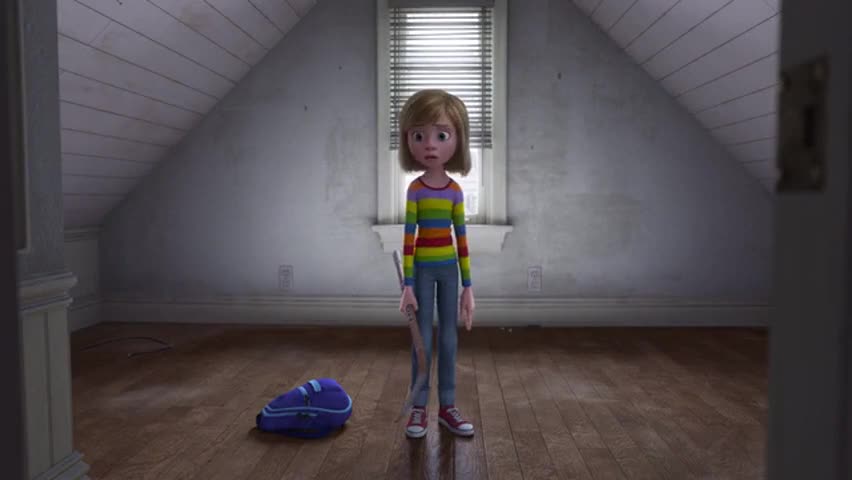 Ugly House
Nasty Room
Stressed
Parents
Fails Hockey Tryouts
Broccoli Pizza!
Hard
Struggles
Hopeful
Change
Happy
Life
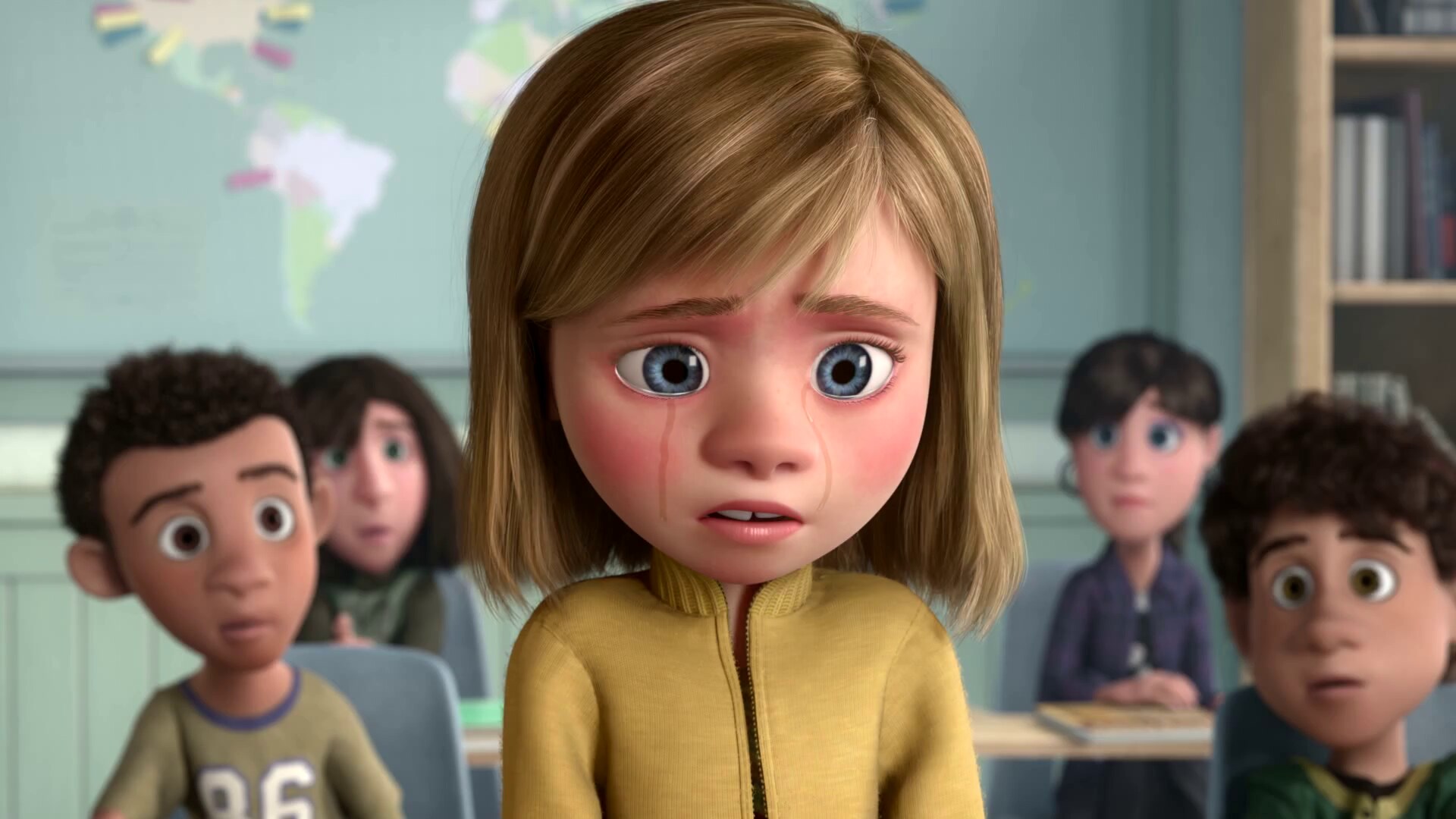 Emotional
Crisis
Hard
Struggles
Hopeful
Change
Happy
Life
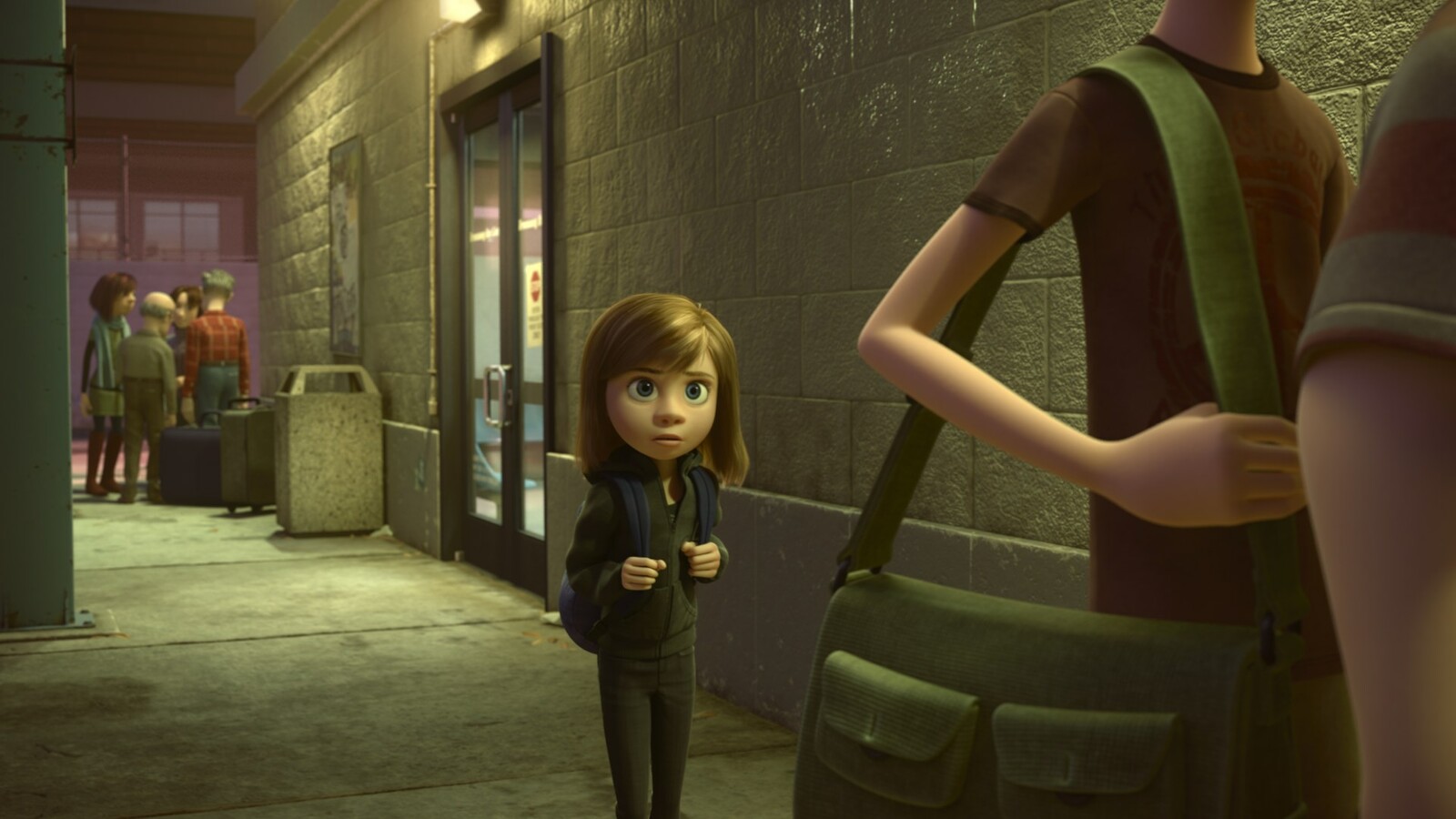 Emotional
Crisis
Hard
Struggles
Hopeful
Change
Happy
Life
Go Back!
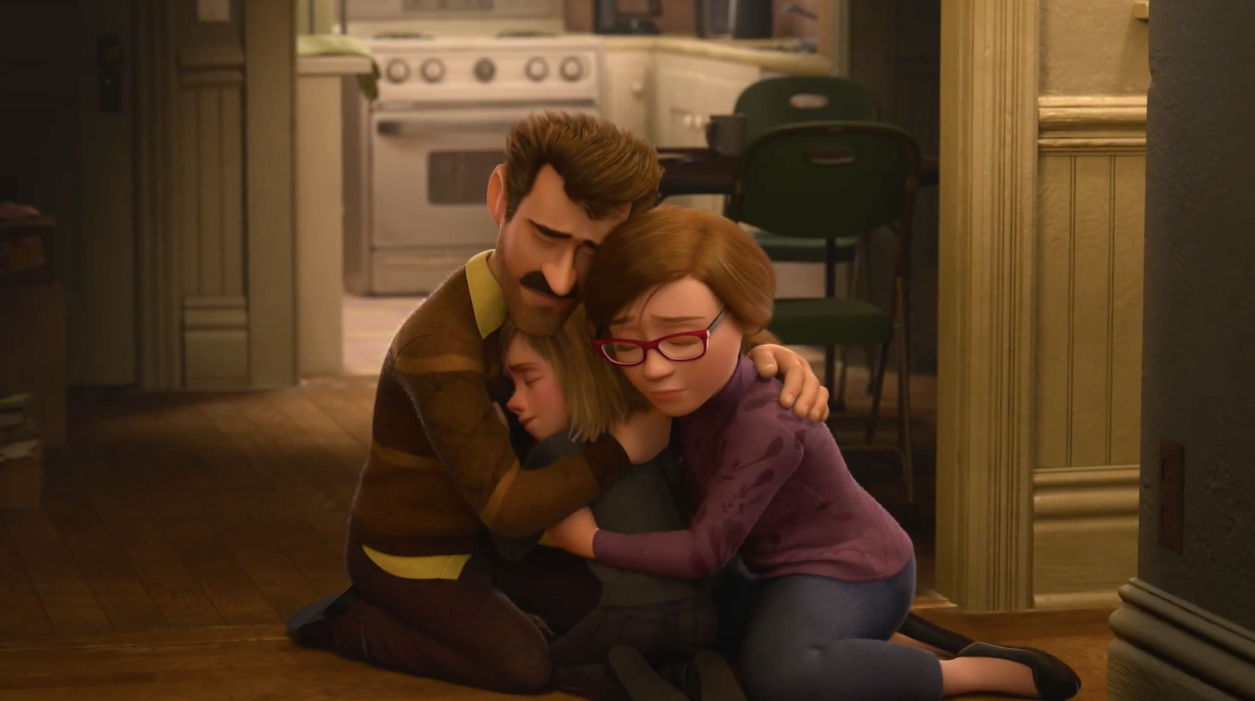 Seek
Help
Emotional
Crisis
Hard
Struggles
Hopeful
Change
Happy
Life
Go Back!
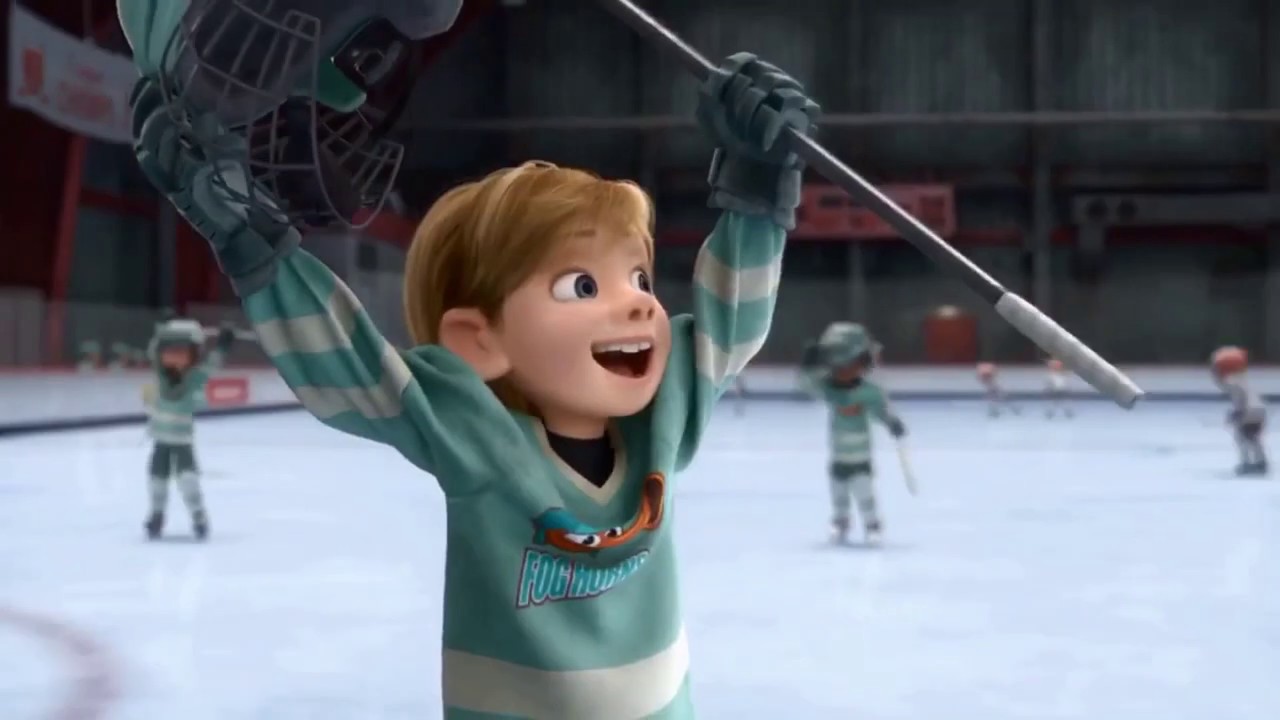 Better
Life
Seek
Help
Emotional
Crisis
Hard
Struggles
Hopeful
Change
Happy
Life
Go Back!
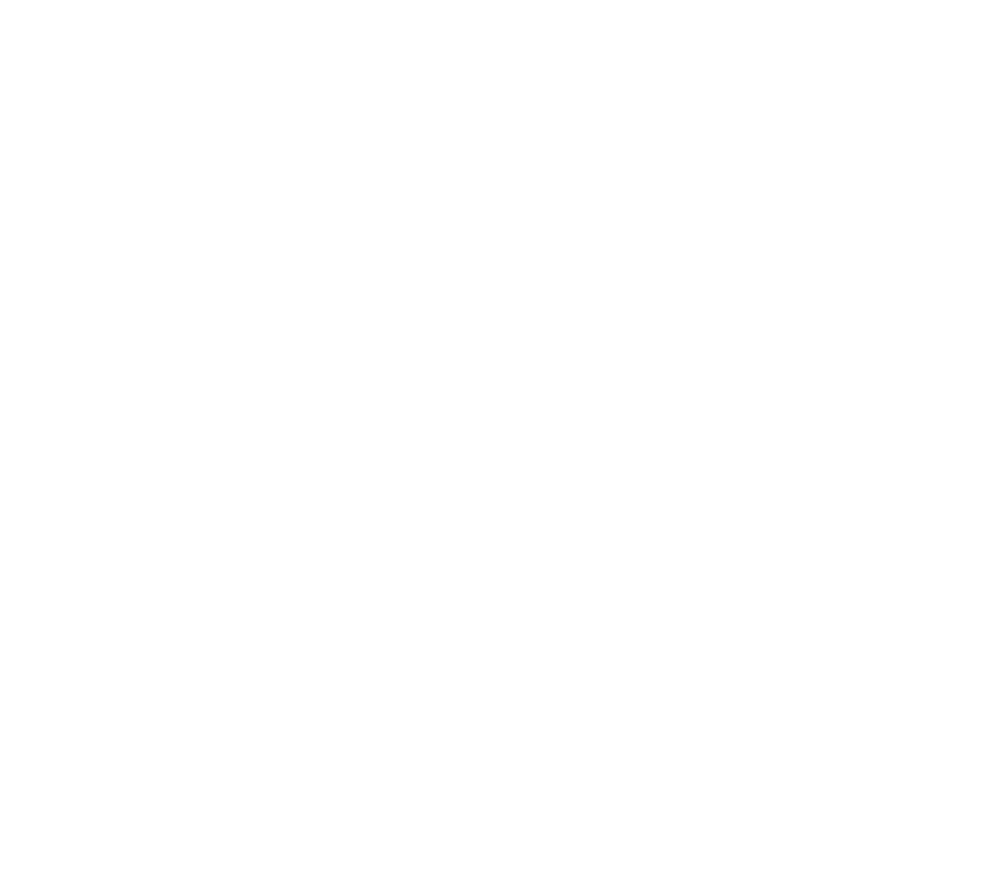 10:32-34
Hebrews
Better
Life
Seizure of Property
Moses, Law, Traditions
Public Ridicule
Became Christians
Secure Community
Sent to Prison
Seek
Help
Emotional
Crisis
Temple & Feasts
Hard
Struggles
Hopeful
Change
Happy
Life
Harden your hearts
Throw away your confidence
Shrink back
Grow weary
Lose heart
Go Back!
DO NOT
Better
Life
JESUS IS OUR
7-10:18
GREAT HIGH PRIEST
Seek
Help
Emotional
Crisis
Hard
Struggles
Hopeful
Change
Happy
Life
Harden your hearts
Throw away your confidence
Shrink back
Grow weary
Lose heart
Go Back!
DO NOT
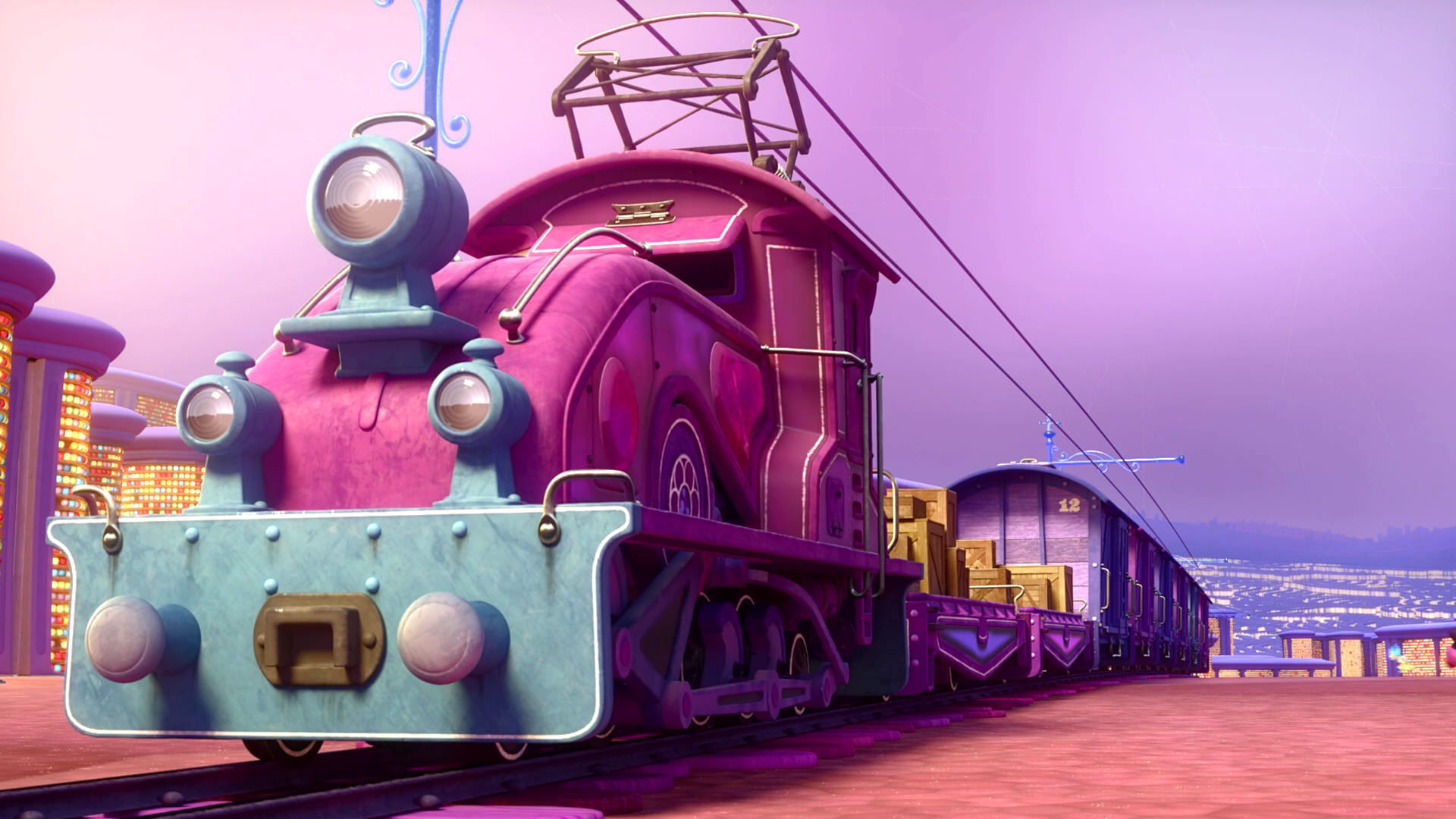 Train of Thought
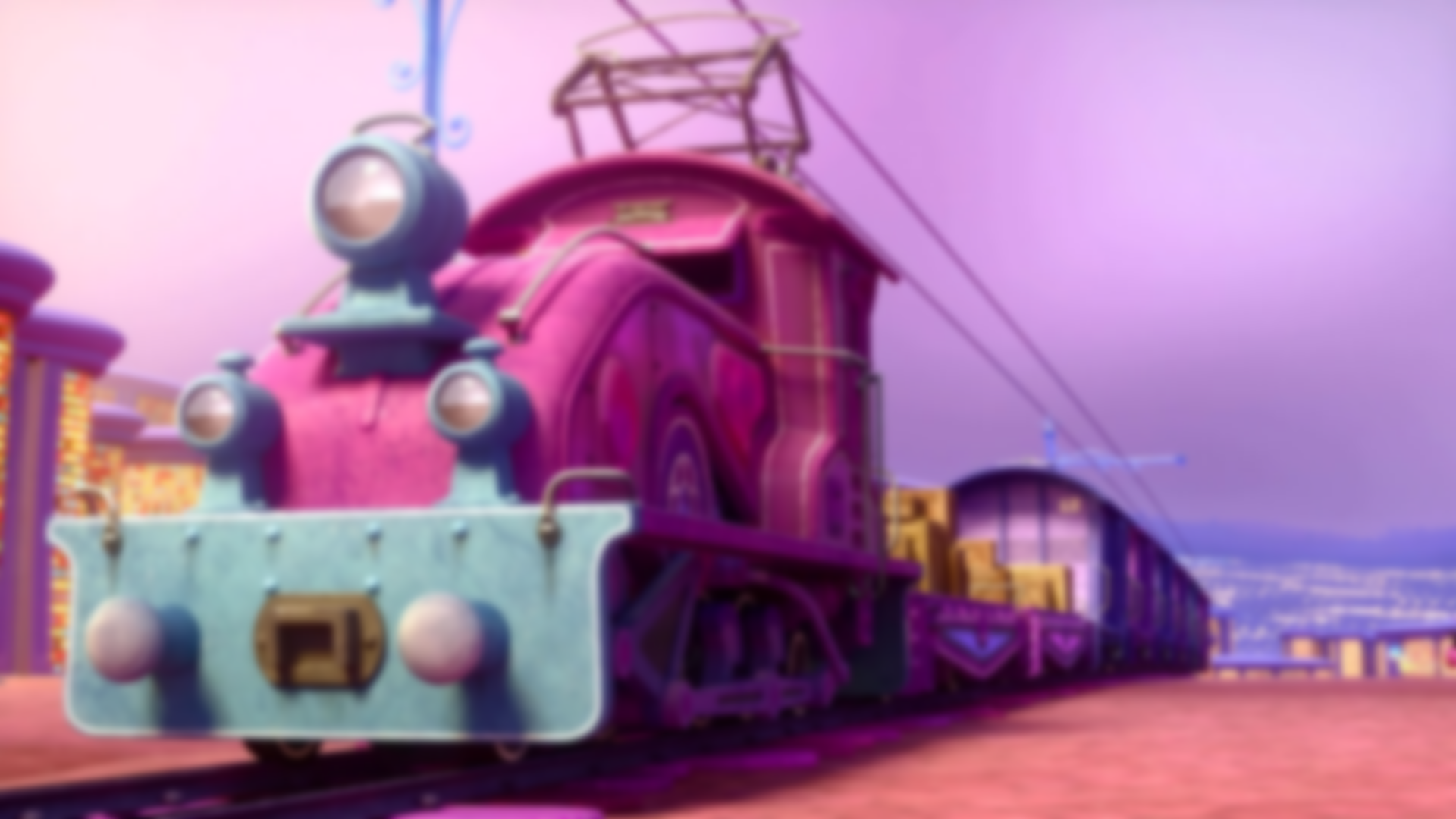 Train of Thought
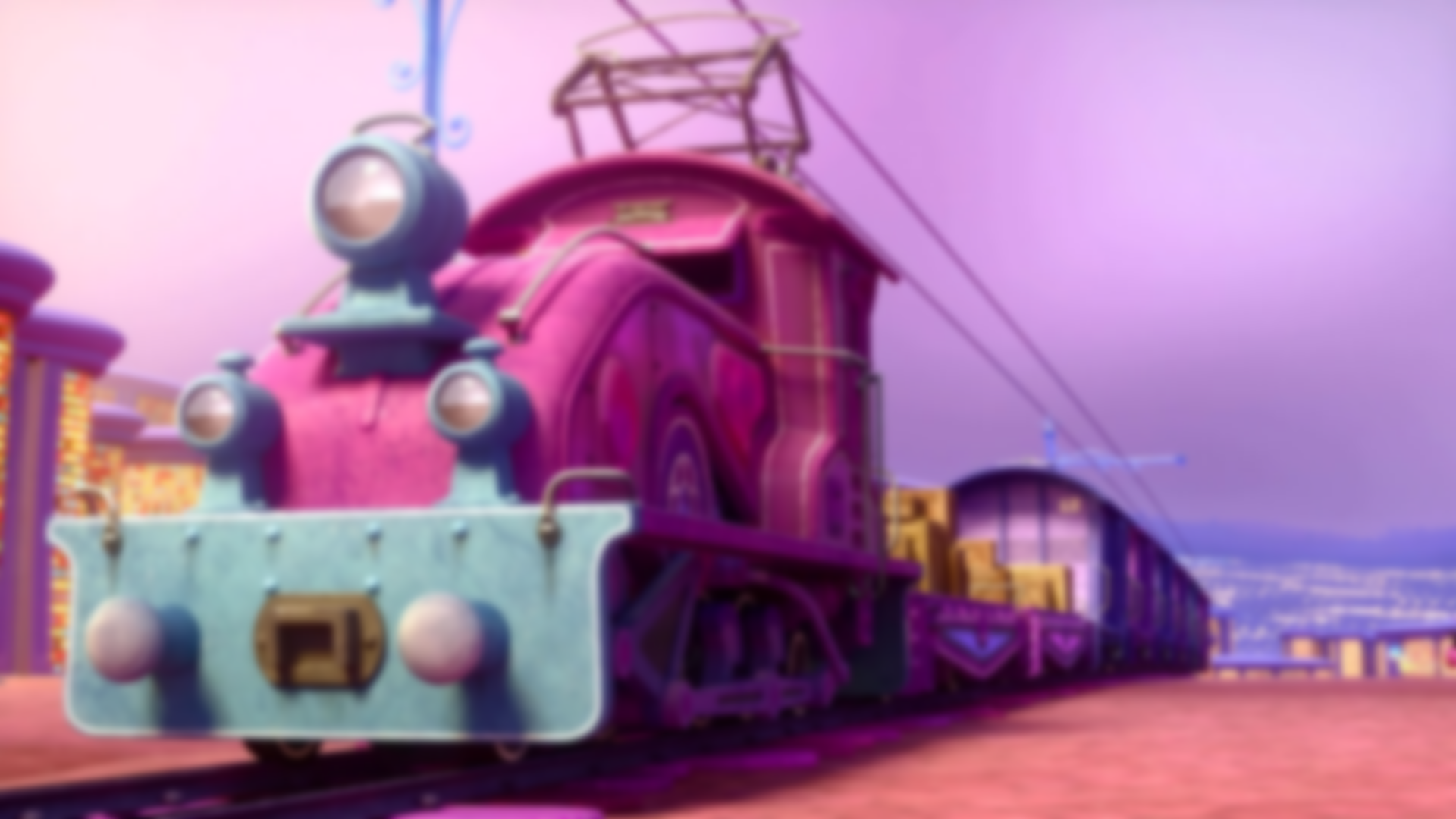 TABERNACLE
COVENANT
ORDER & OATH
JESUS IS OUR
7-10:18
GREAT HIGH PRIEST
promises
SACRIFICE
MINISTRY
Train of Thought
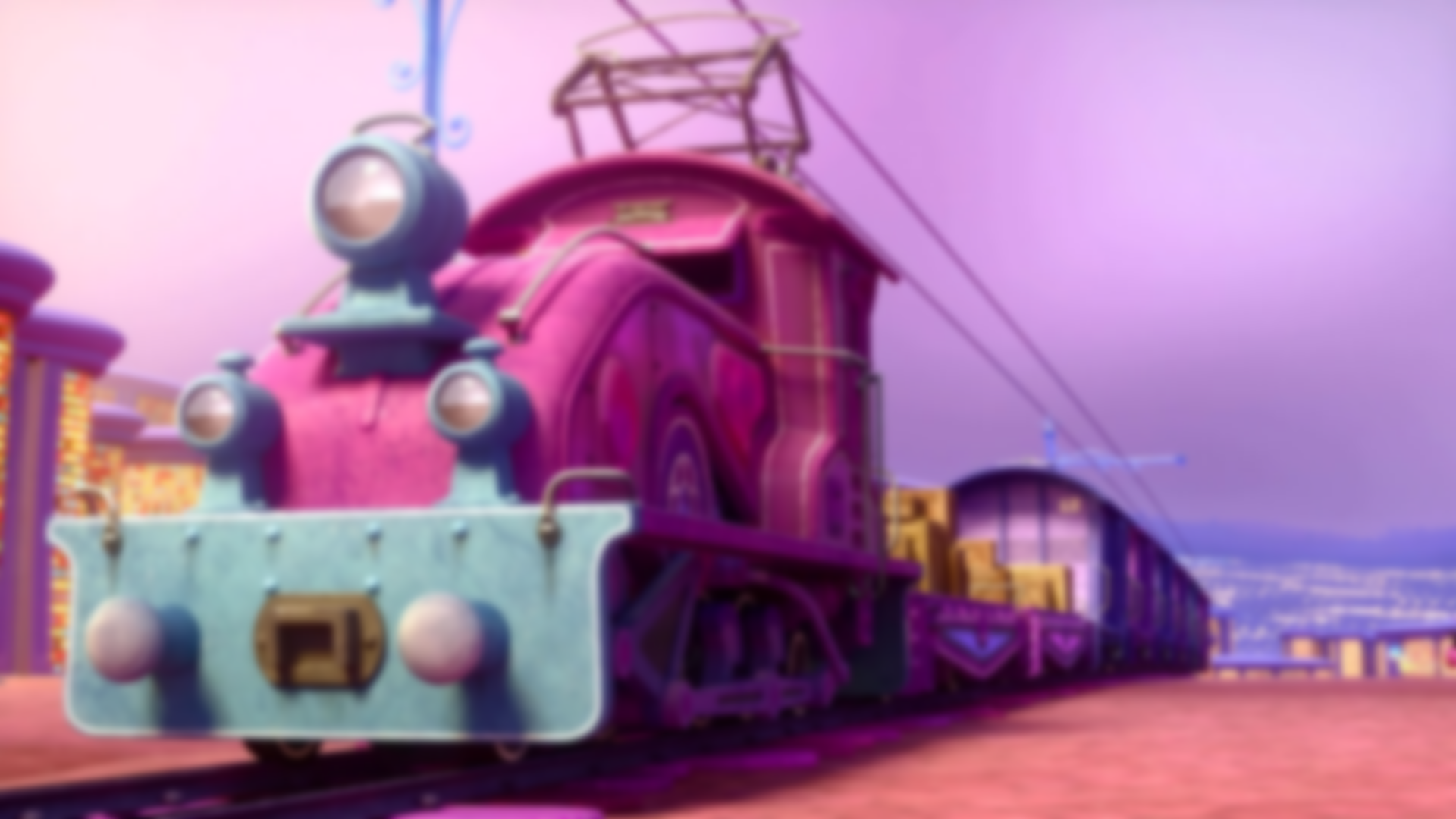 Sorrowful
Straighten
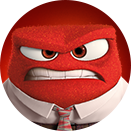 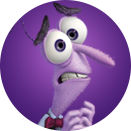 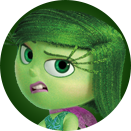 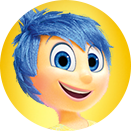 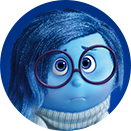 Lest we drift
Enduring foR
12:4-11
Discipline
Pay Attention
Joy set before Him
Angels
1:4-2:16
God has spoken
1:1-3
In his son
Strengthen
Pursue Peace
Right Hand
Why Lower?
Prepare
12:12-17
to Endure
Righteousness
Endured Cross
Short of Grace
Right Hand
Bitterness
Despising Shame
Purification
Esau
FIXING OUR
12:2-3
Eyes On Jesus
Encourage
Suffering
Hold Firm
Run with Endurance
Faithful
2:17-18
Merciful
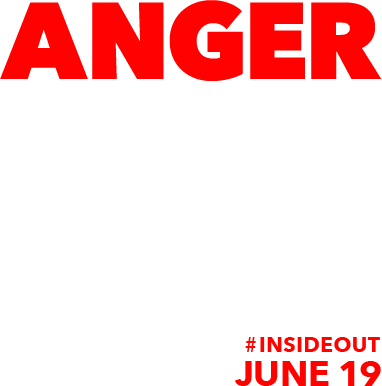 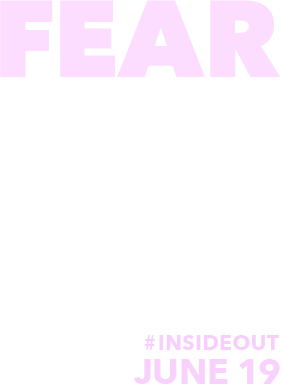 No Evil Hearts
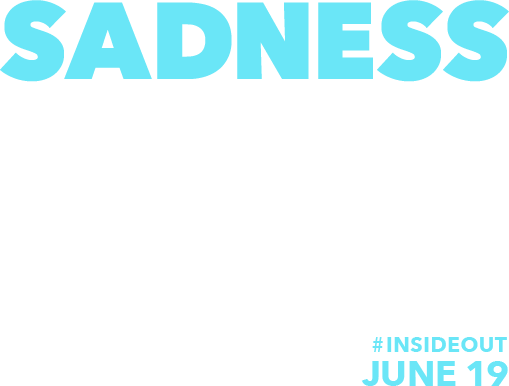 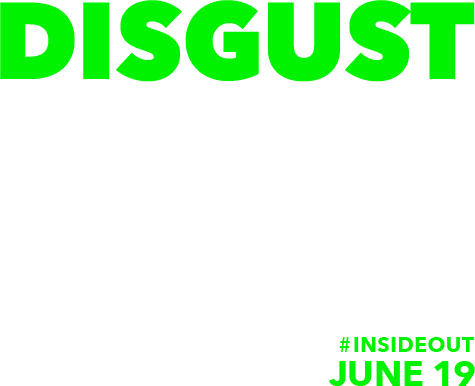 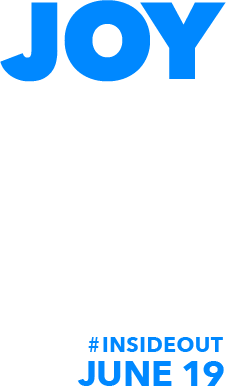 Able to Help
Moses
Joshua
3-4
Be Diligent
Have Faith
MINISTRY
promises
SACRIFICE
COVENANT
TABERNACLE
ORDER & OATH
JESUS IS OUR
7-10:18
GREAT HIGH PRIEST
THE CLOUD
10:32-12:1
OF witnesses
Miss Rest
God’s Word
Shaking
Hold Fast
Need Endurance
Throw Away
Time of Need
4:14-16
Gratitude & Service
Reveremce & Awe
Sinai
12:18-29
AND Zion
Grace to Help
Draw Near
Consuming Fire
Immaturity
Suffering of Christ
Melchi
zEdek
Falling Away
Aaron
5:1-10
Judgment
Vengeance
Draw Near
Hold Fast
For if we go
10:26-31
on sinning
SINCE Therefore
10:19-25
LET US
Stir Up
Encourage
Terrifying
Fury of Fire
Faith & Patience
Anchor of Hope
5:11-6:20
Train of Thought
Closing
13
exhortations
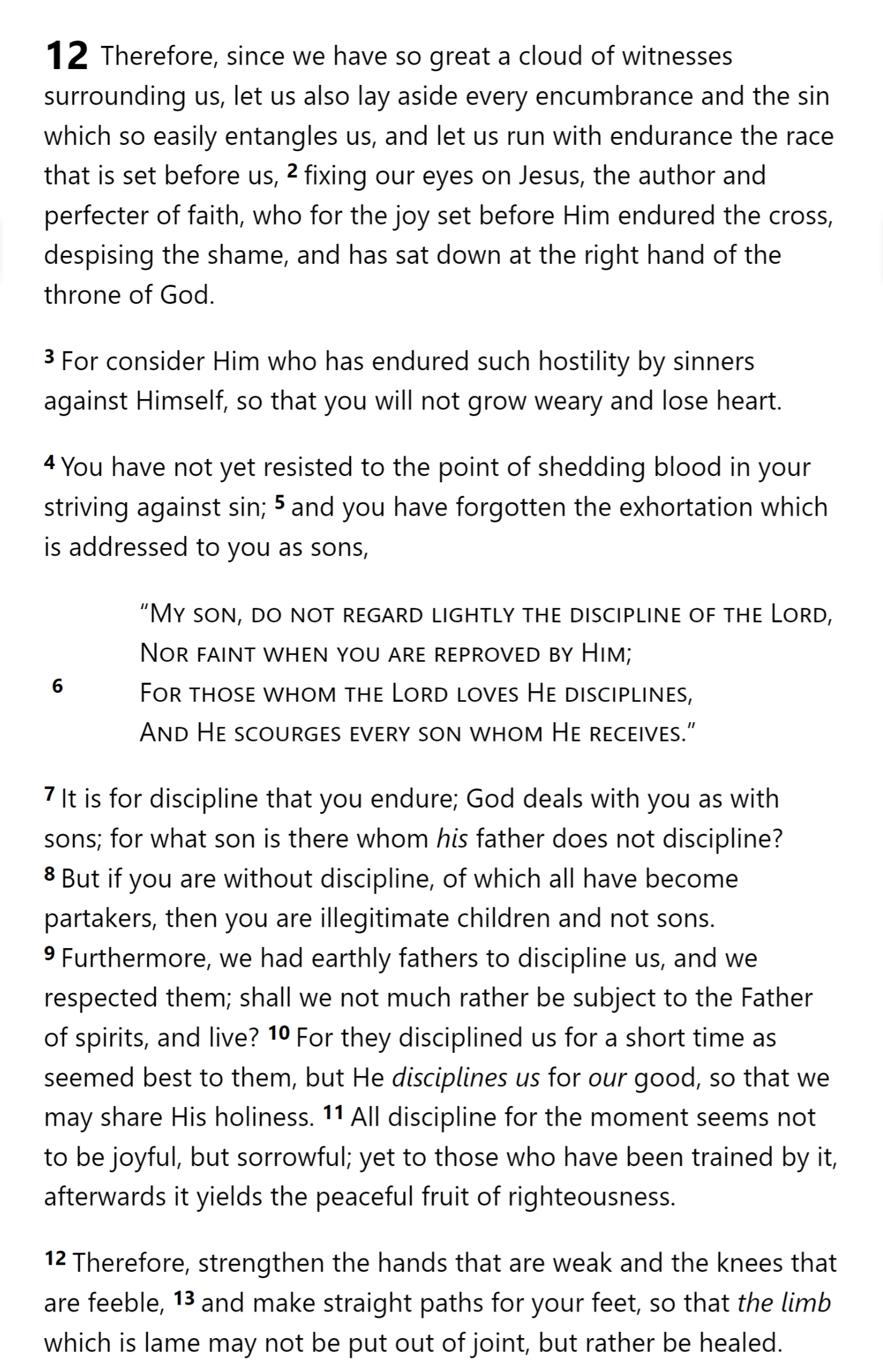 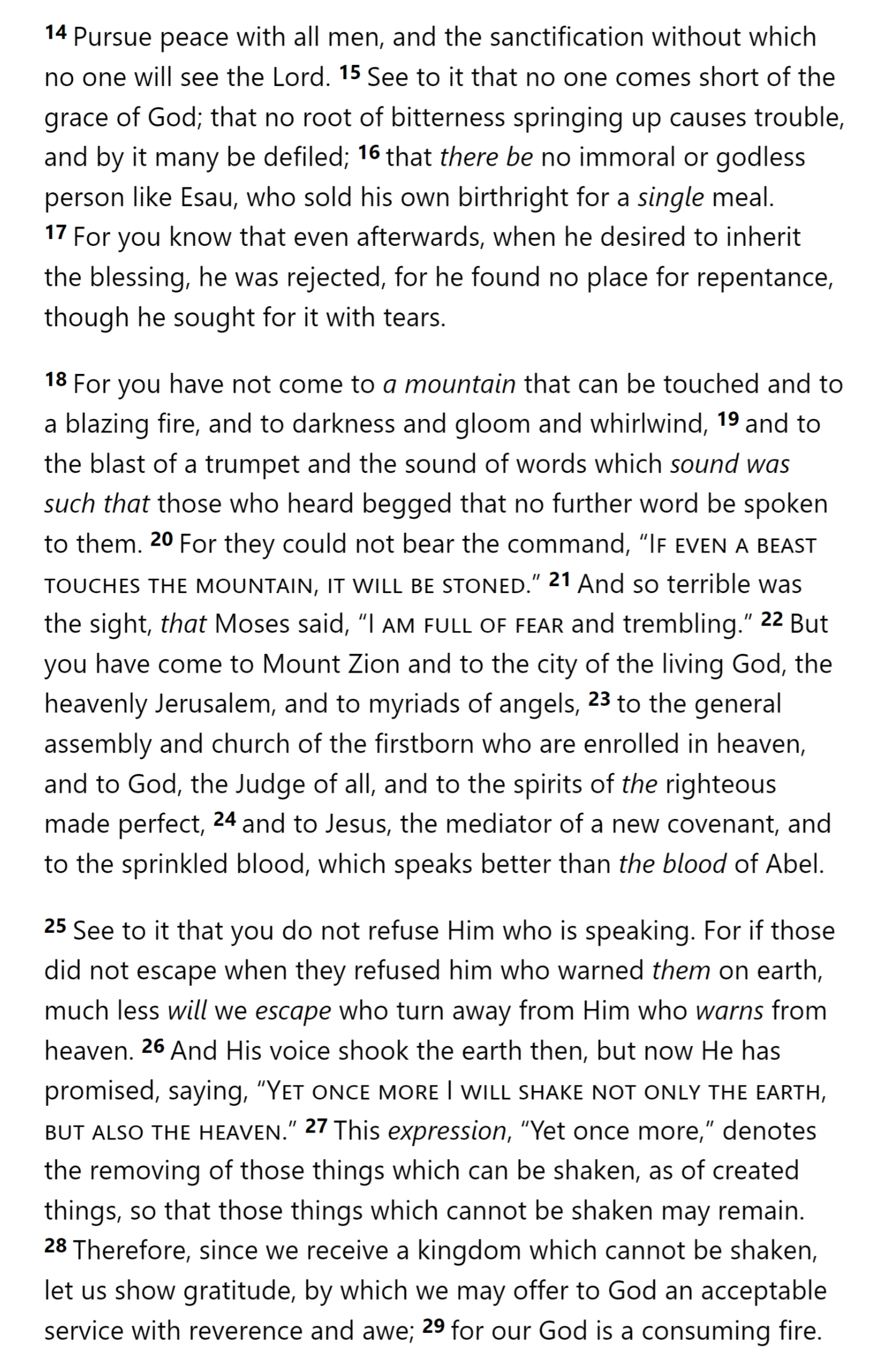 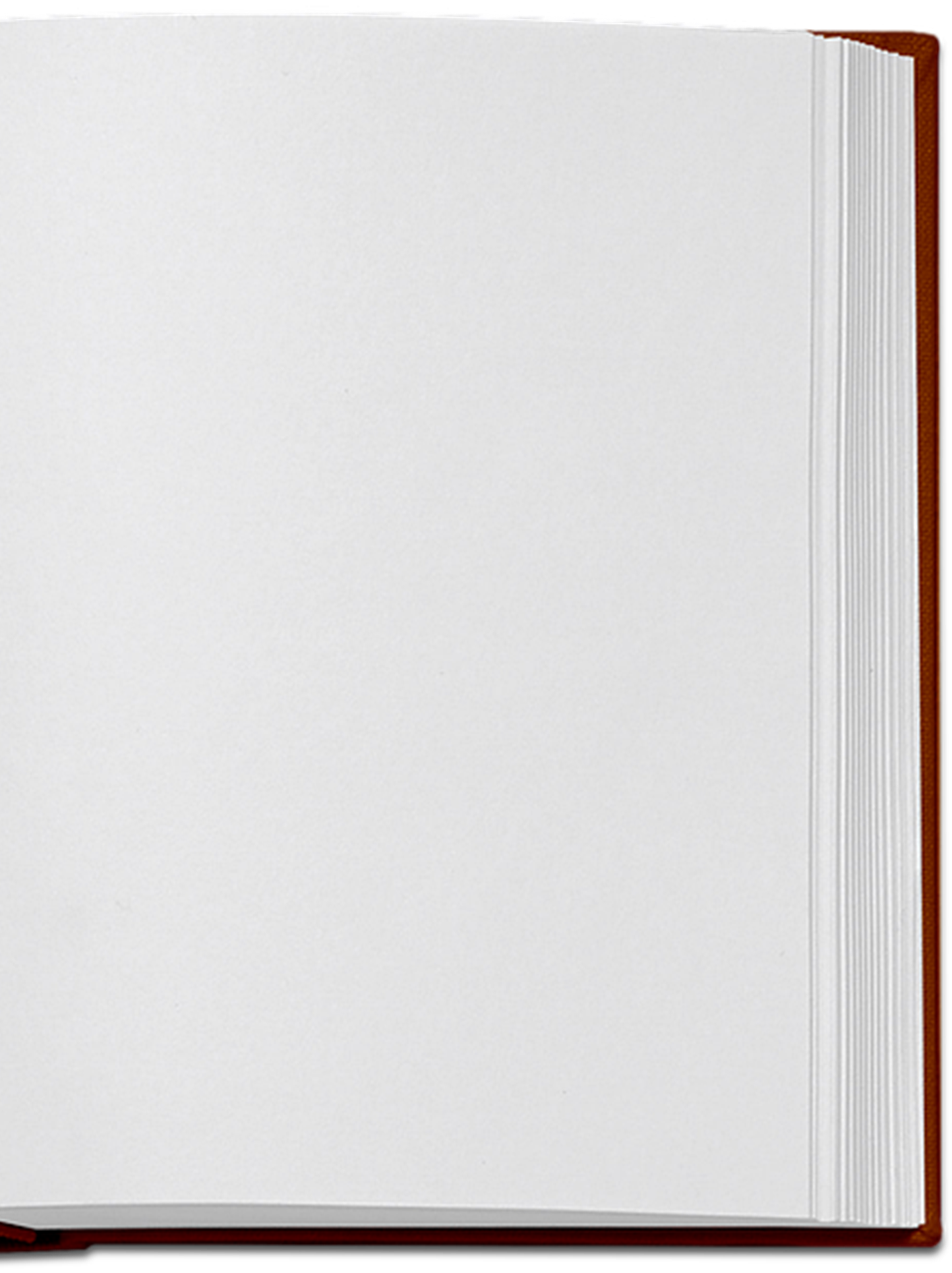 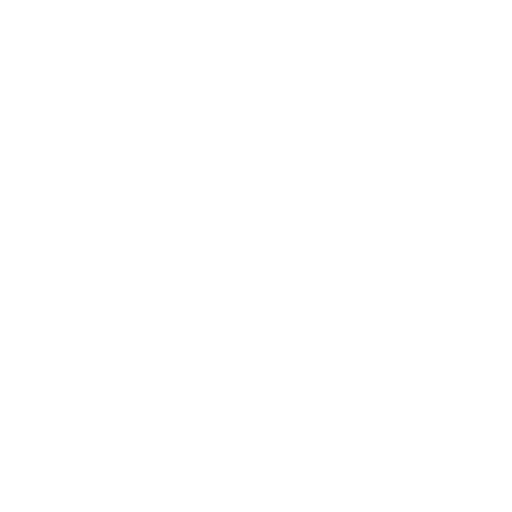 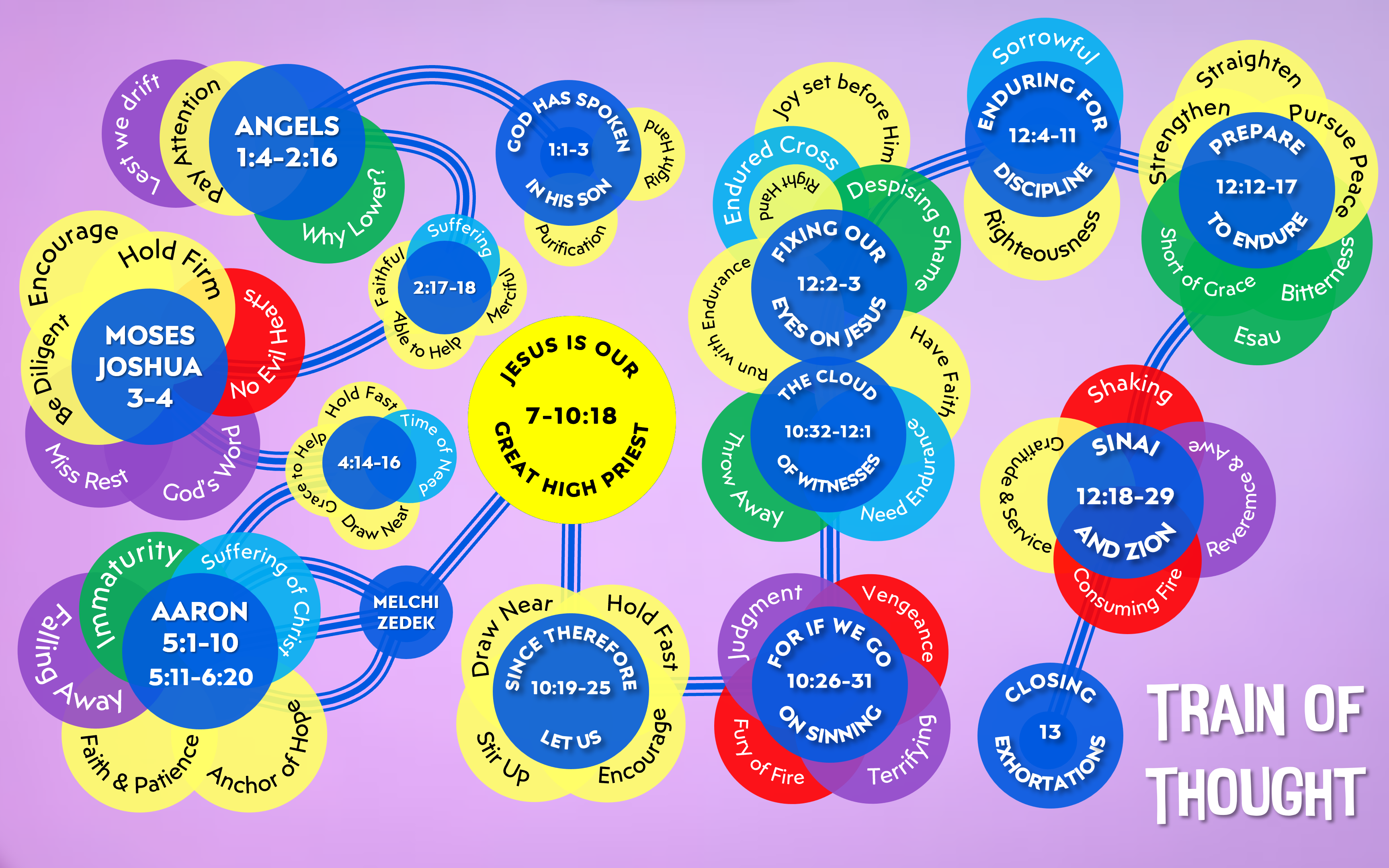 HOLY
SPIRIT
GOD
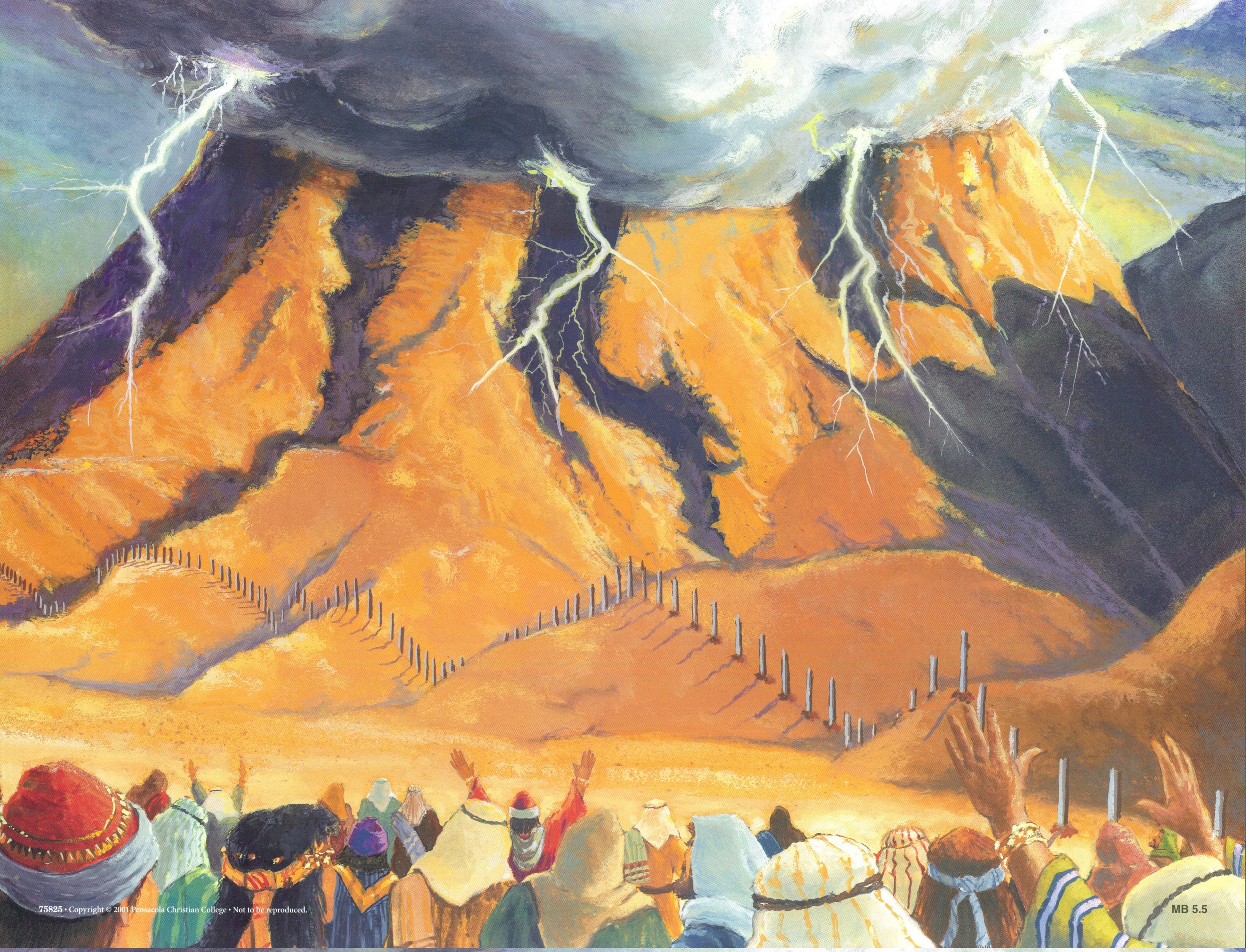 SON
SON
SON
SON
SON
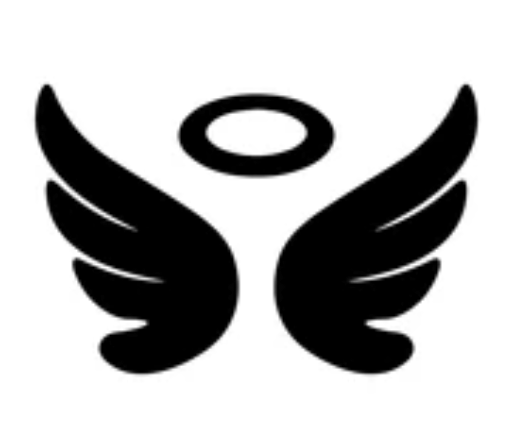 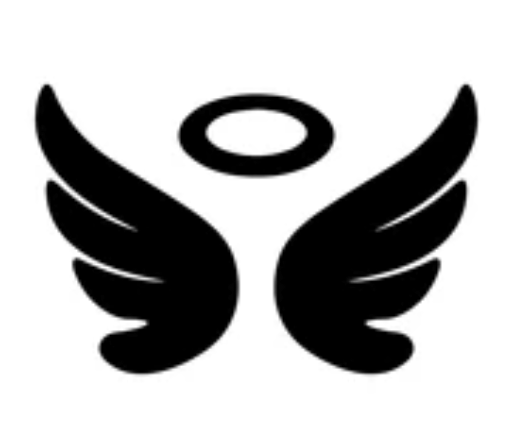 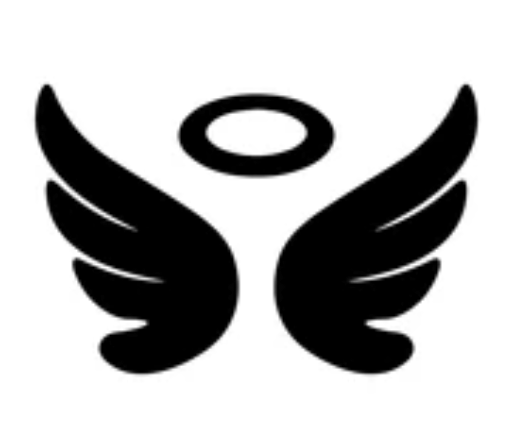 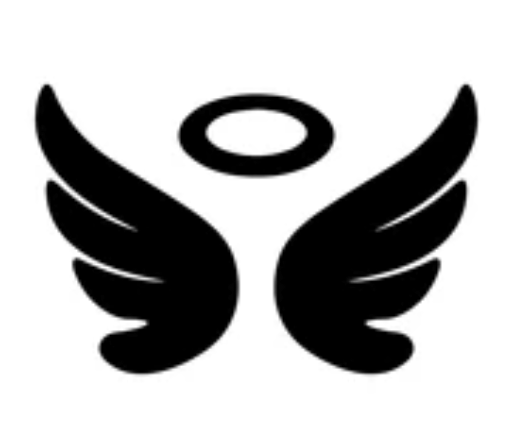 MAN
MAN
MAN
MAN
SON
SON
COVENANT
MAN
Hebrews 12
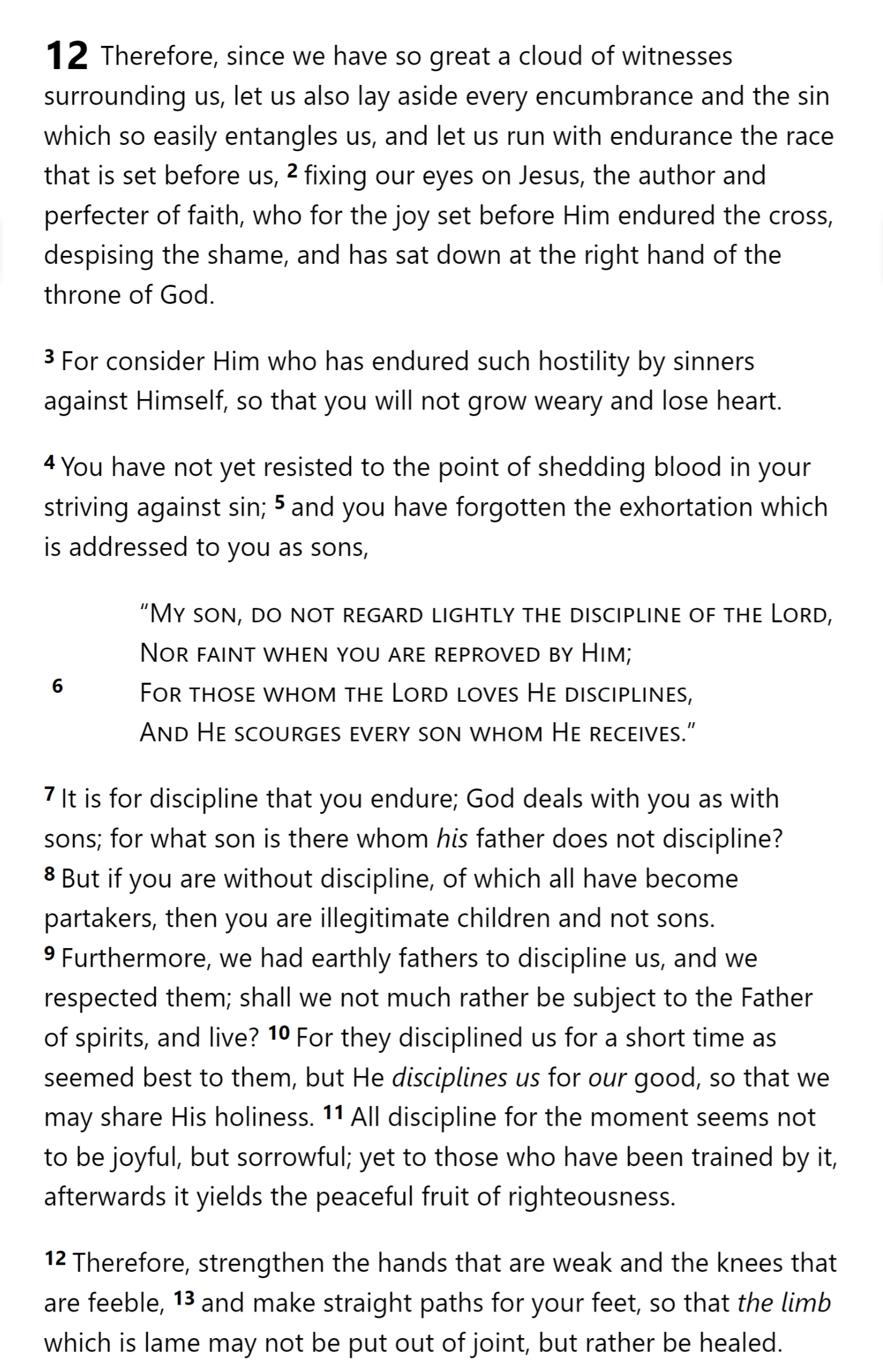 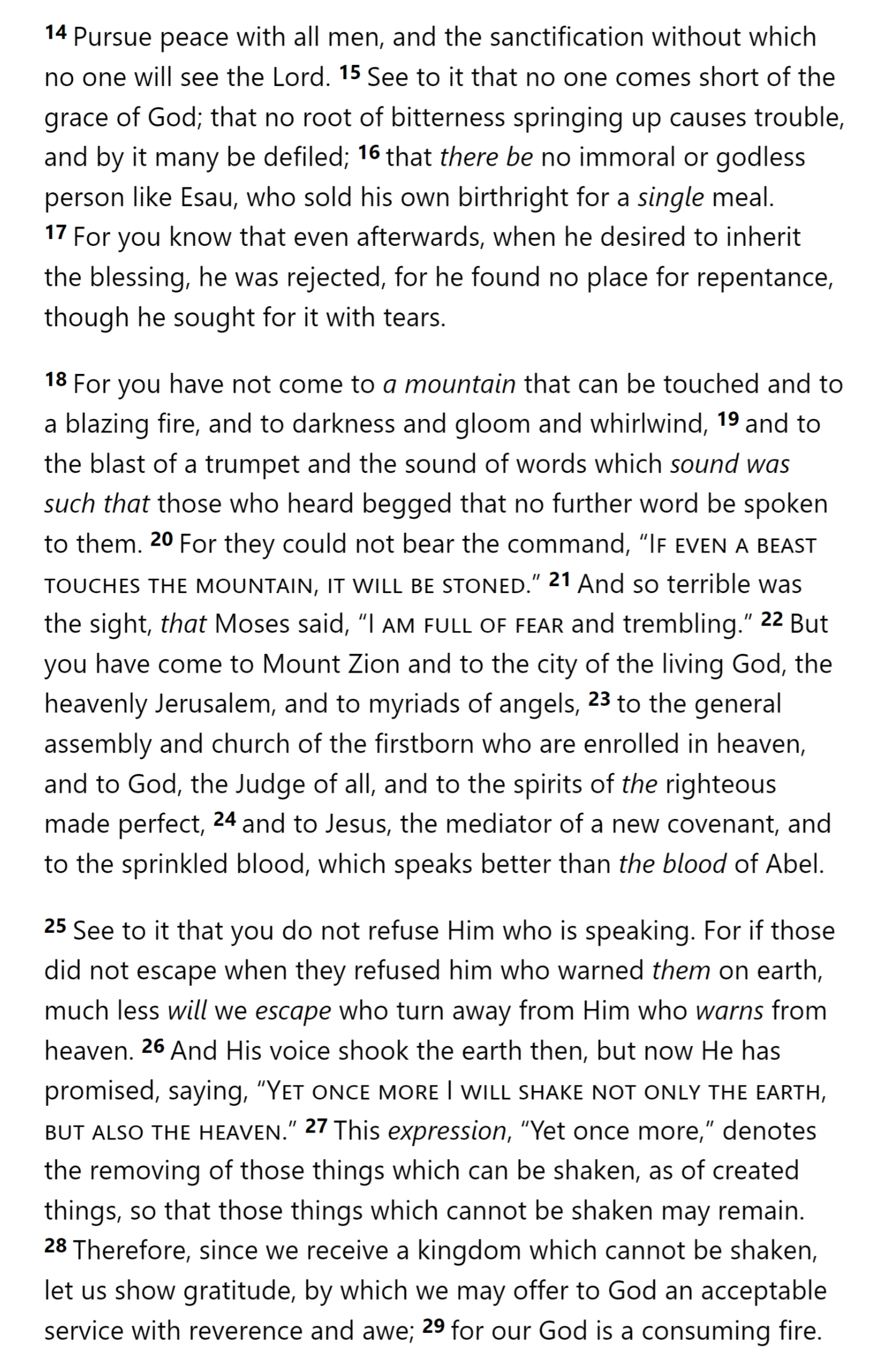 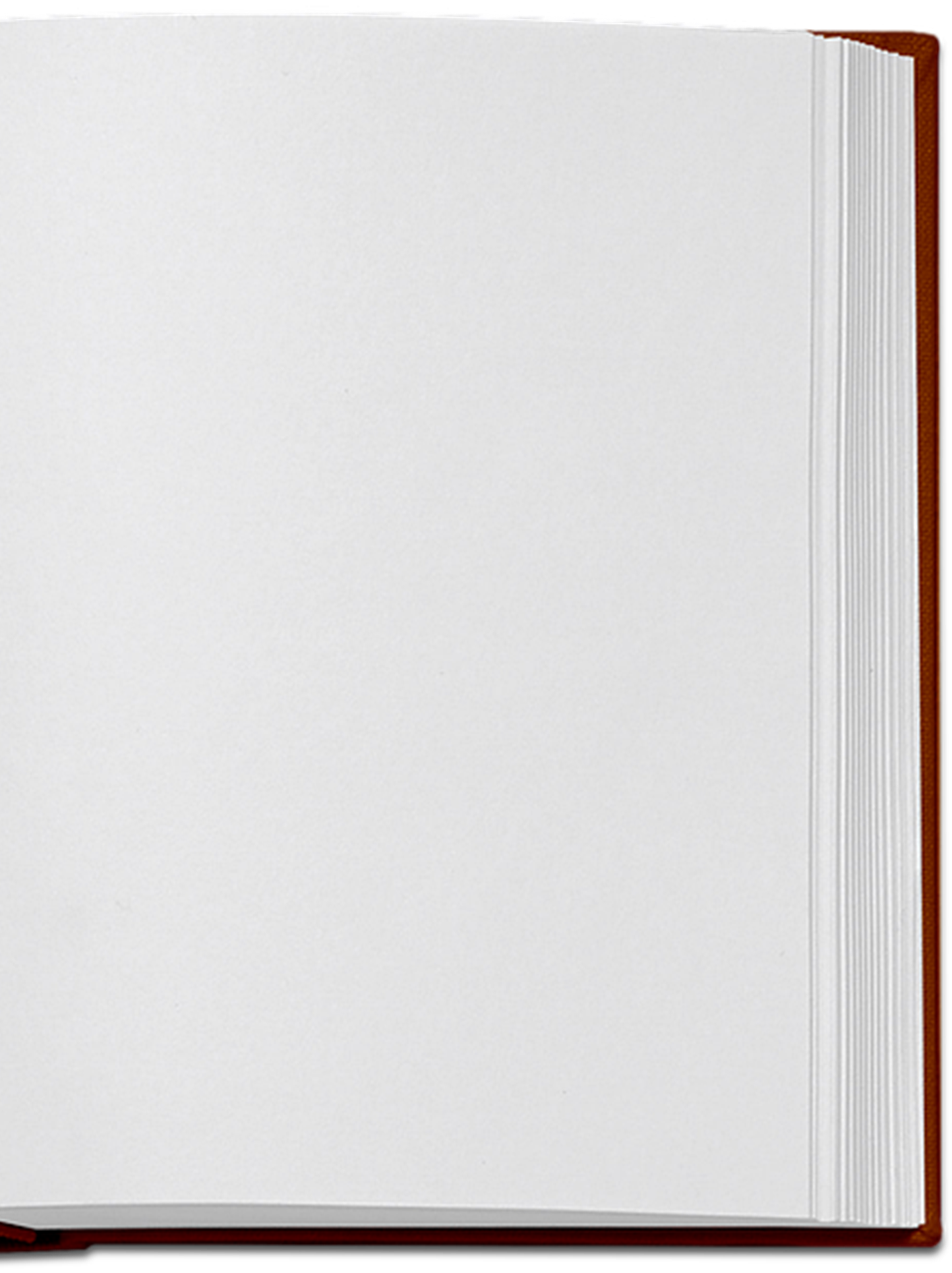 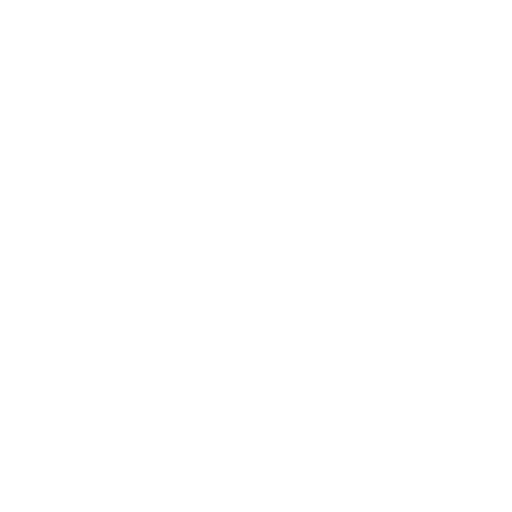 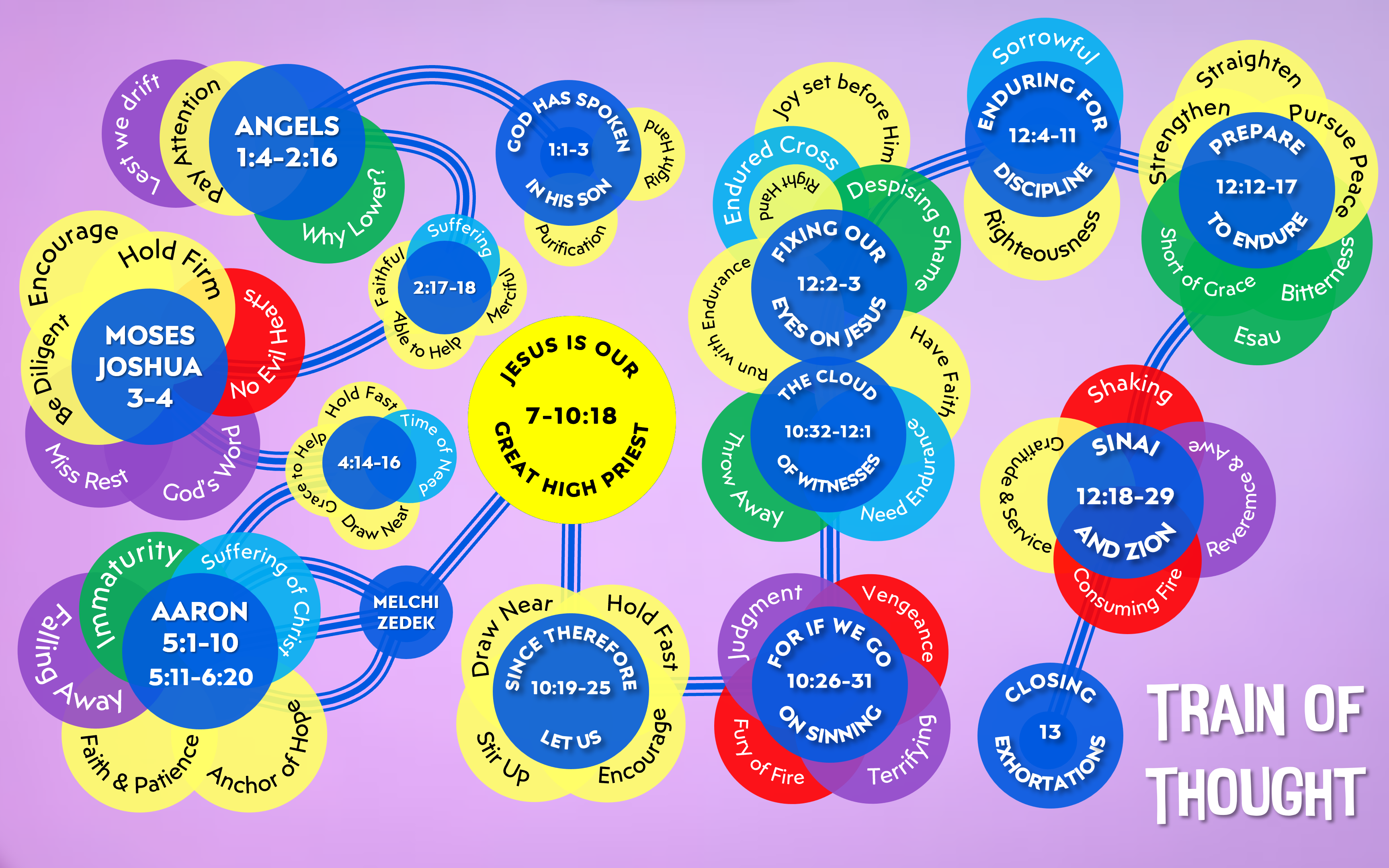 HOLY
SPIRIT
GOD
SON
SON
SON
SON
SON
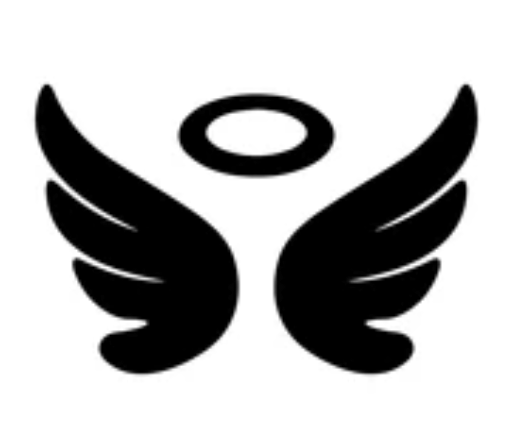 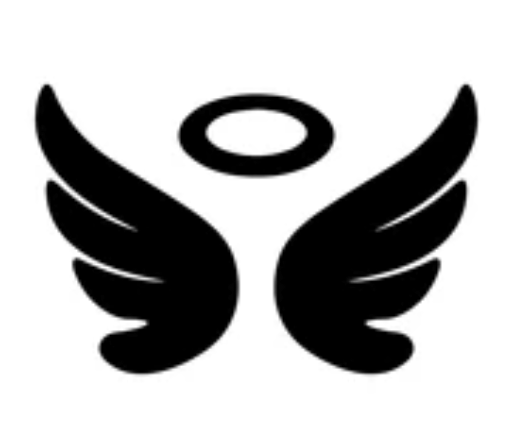 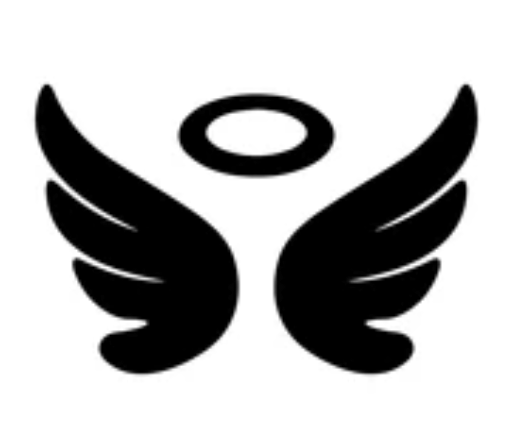 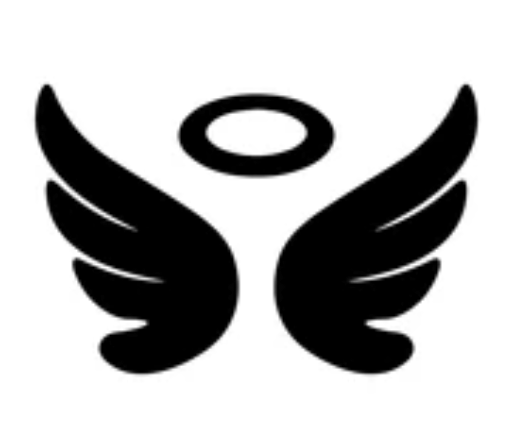 MAN
MAN
MAN
MAN
SON
SON
COVENANT
MAN
Hebrews 12
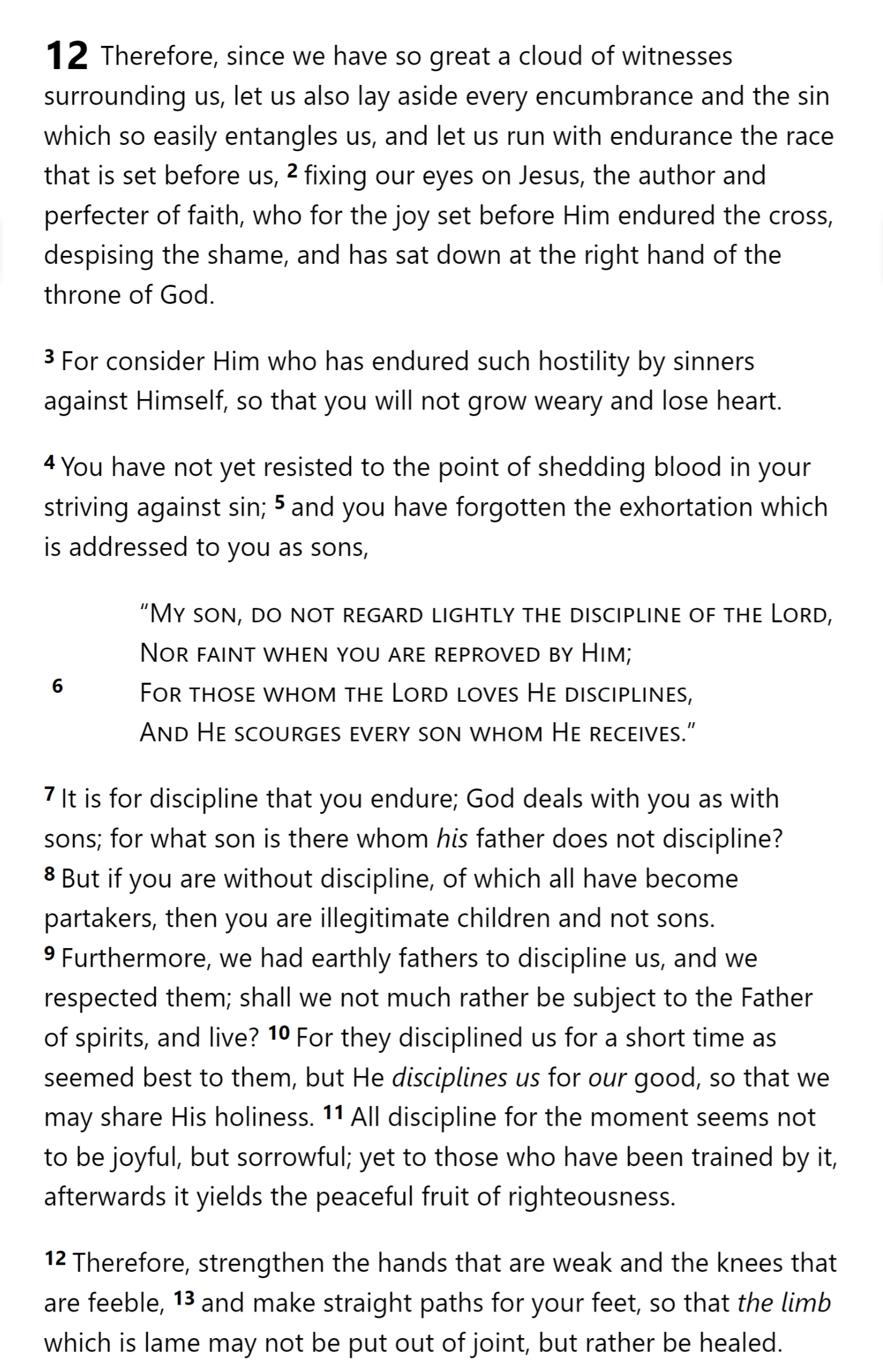 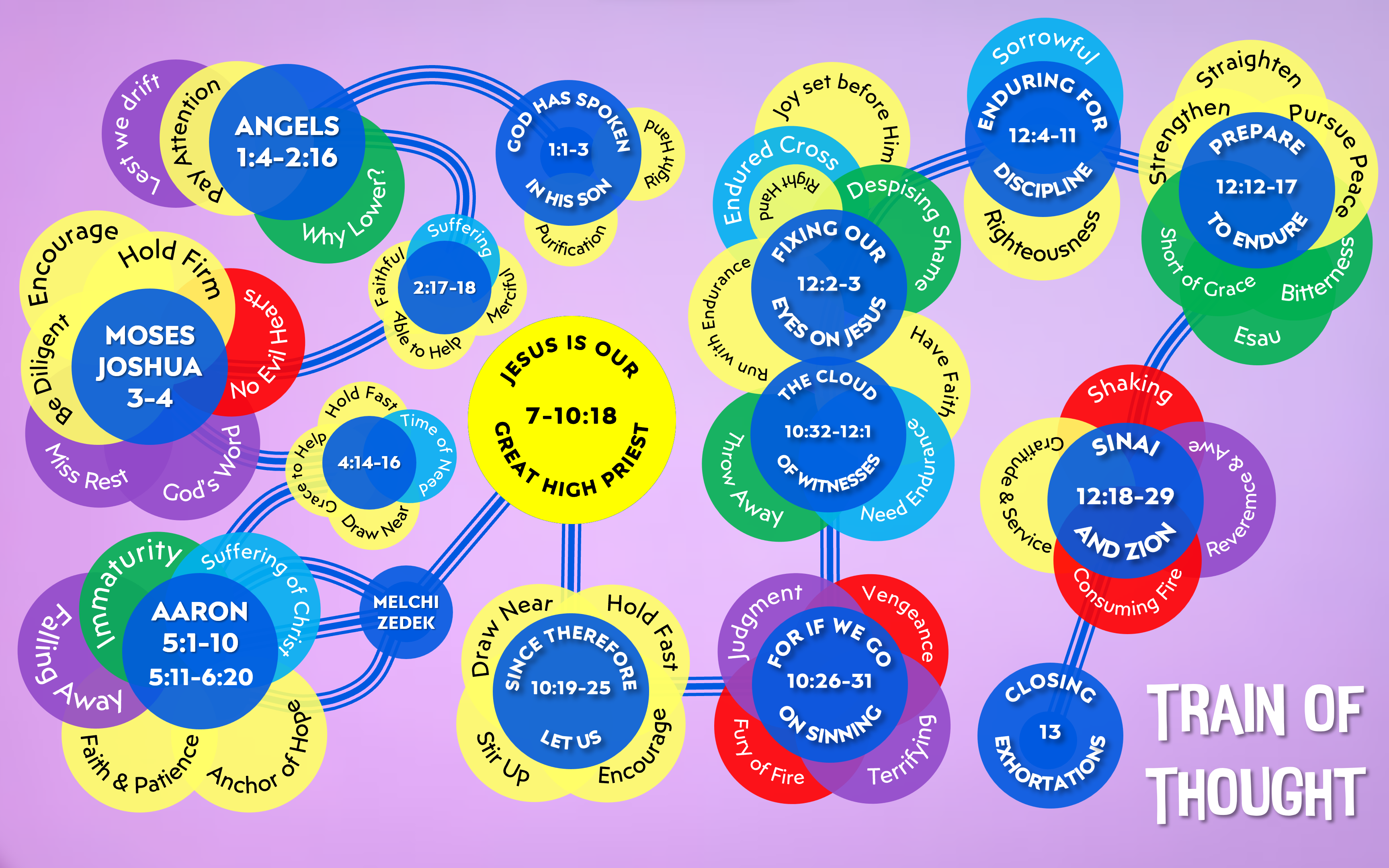 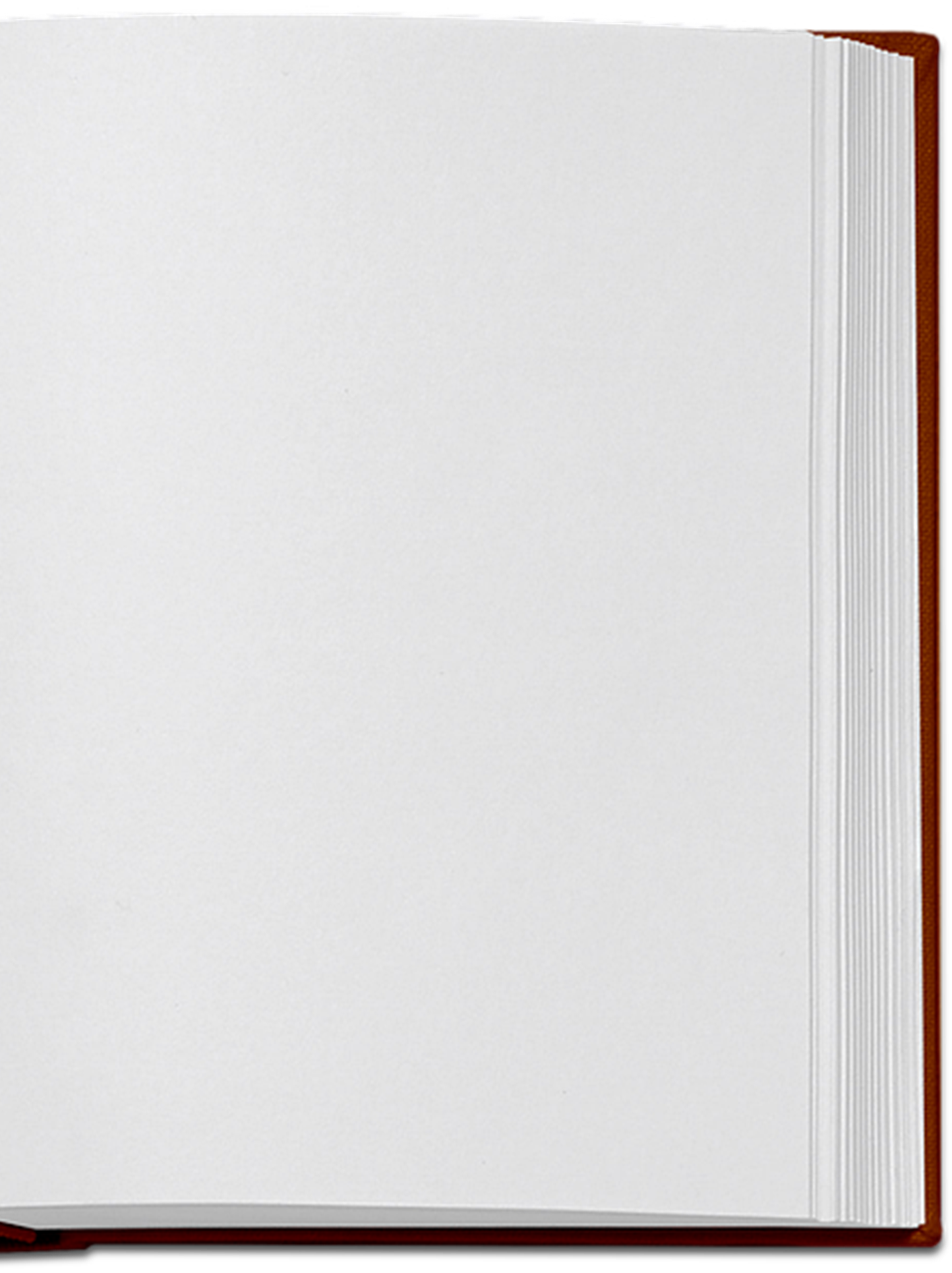 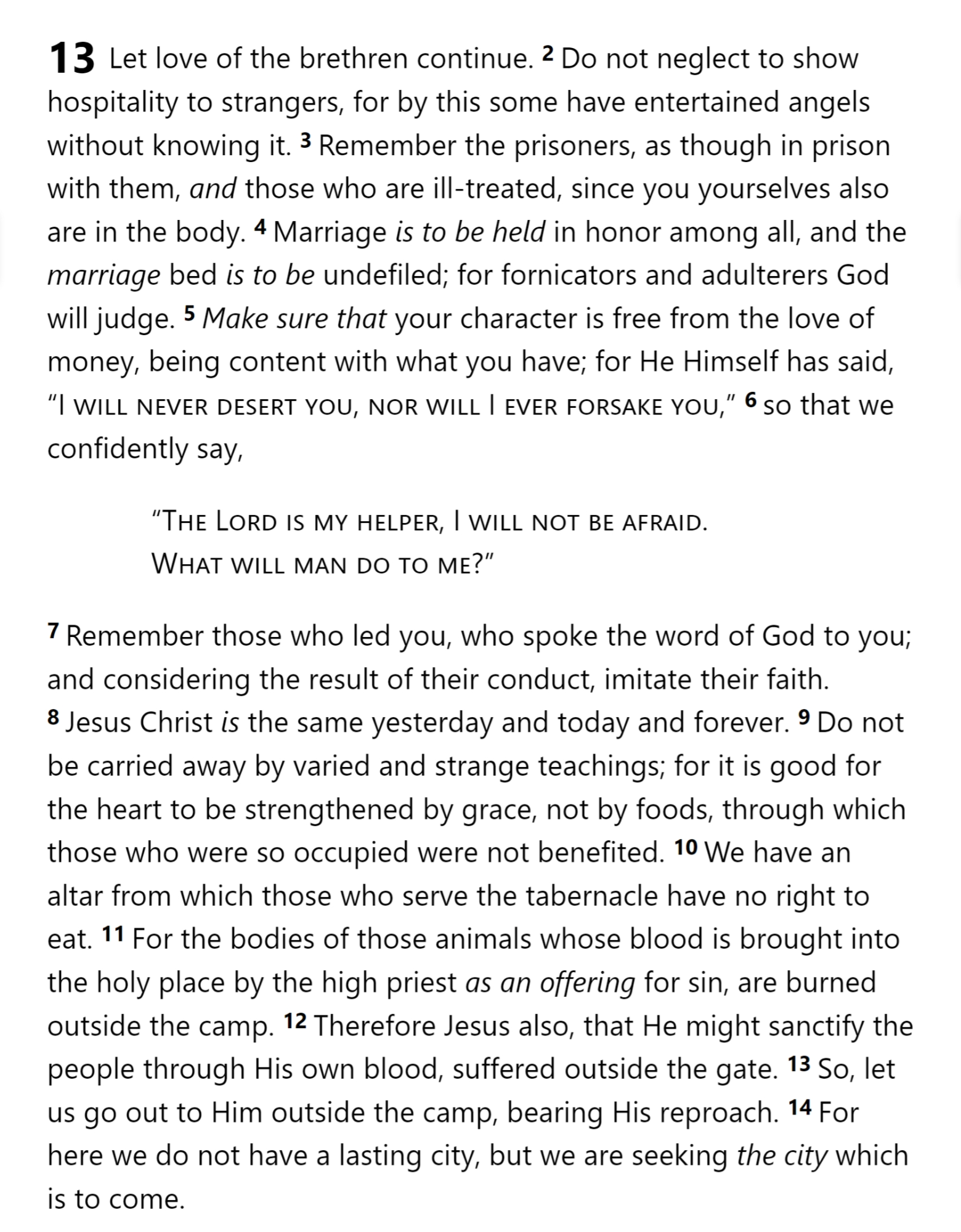 Brotherly Love
Hospitality
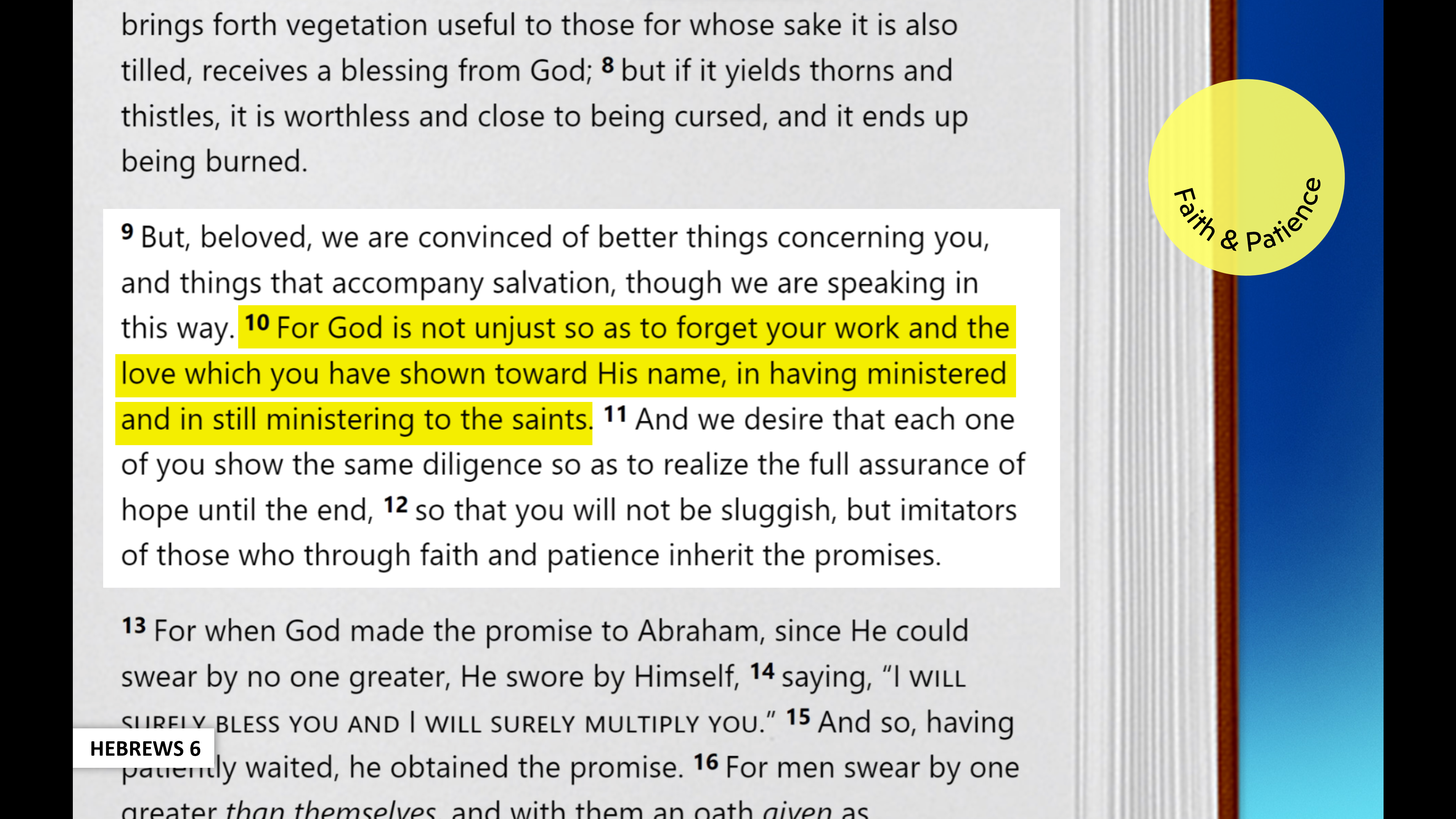 Victims of Suffering
Sexual Morality
Material Things
Past Leaders
False Teaching
Sacrifices
Current Leaders
Pray for Teachers
Hebrews 13
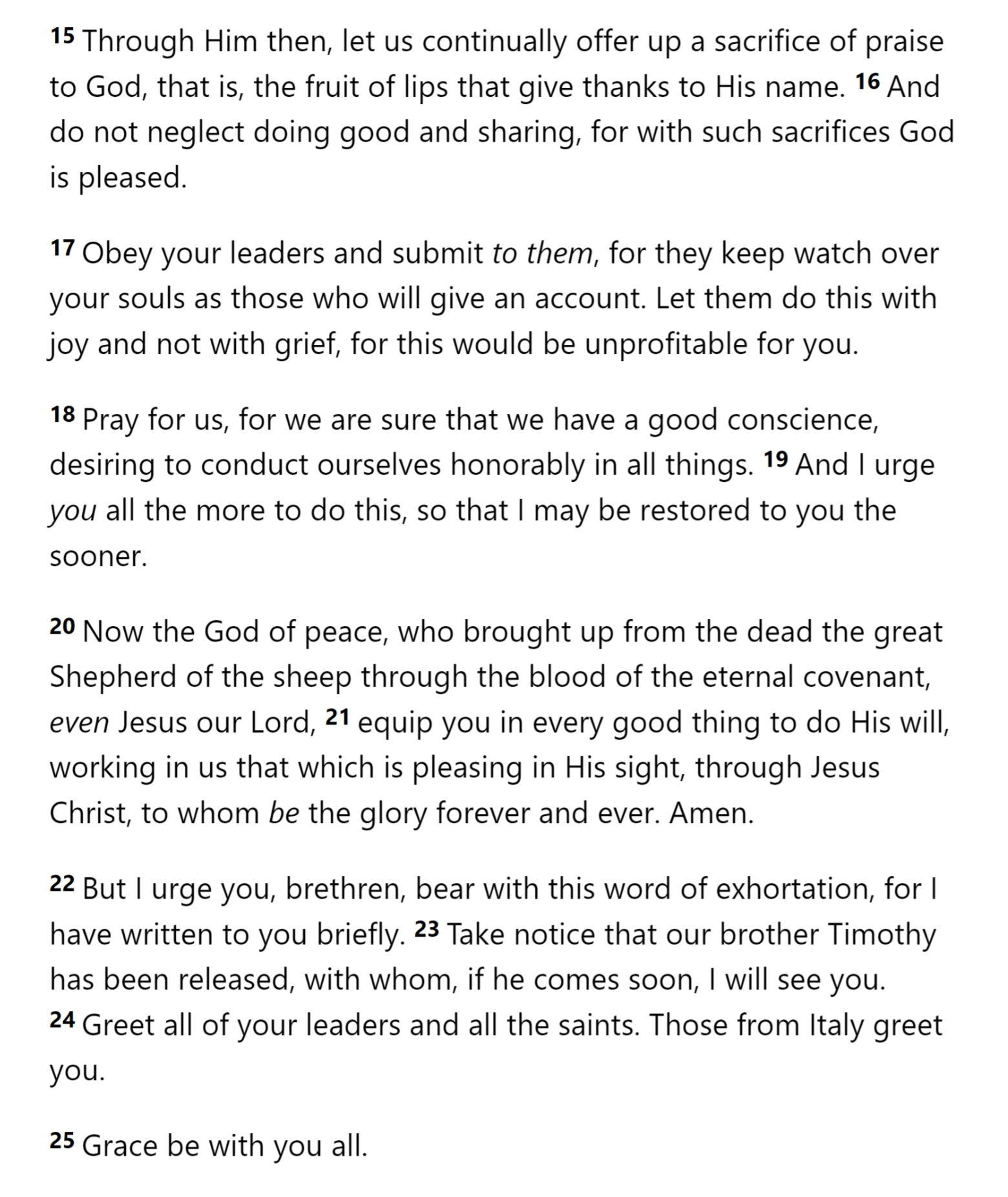 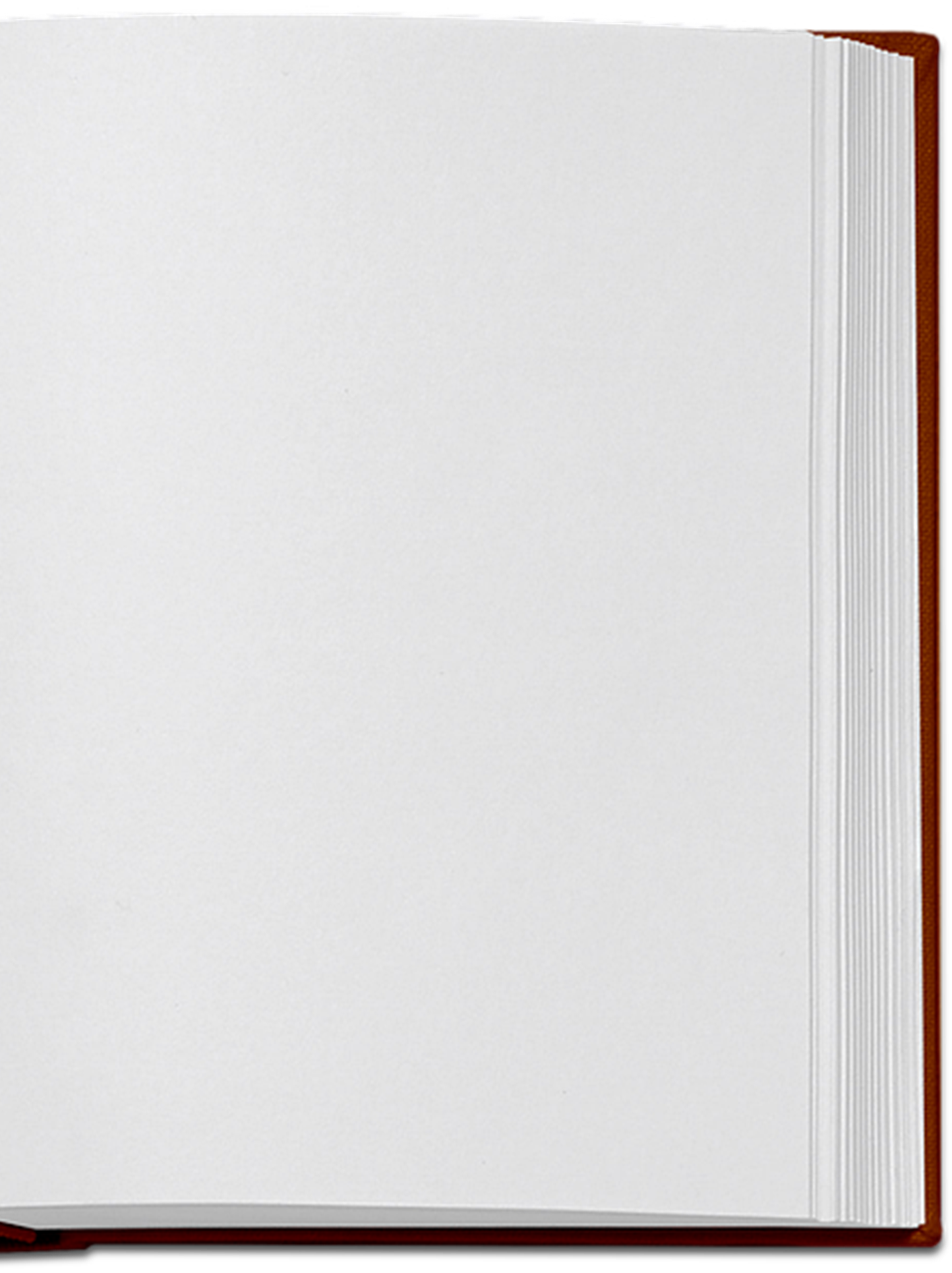 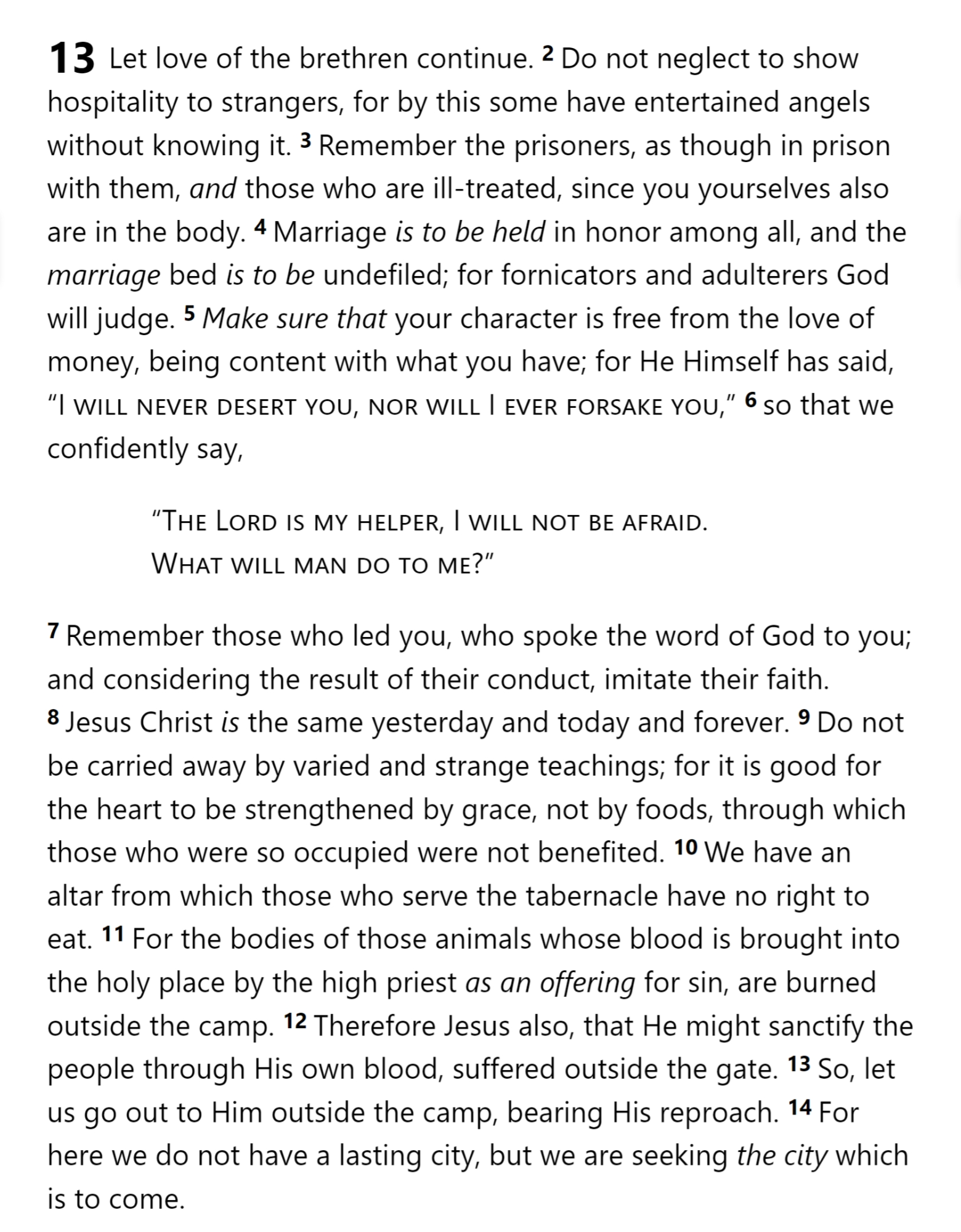 Brotherly Love
Hospitality
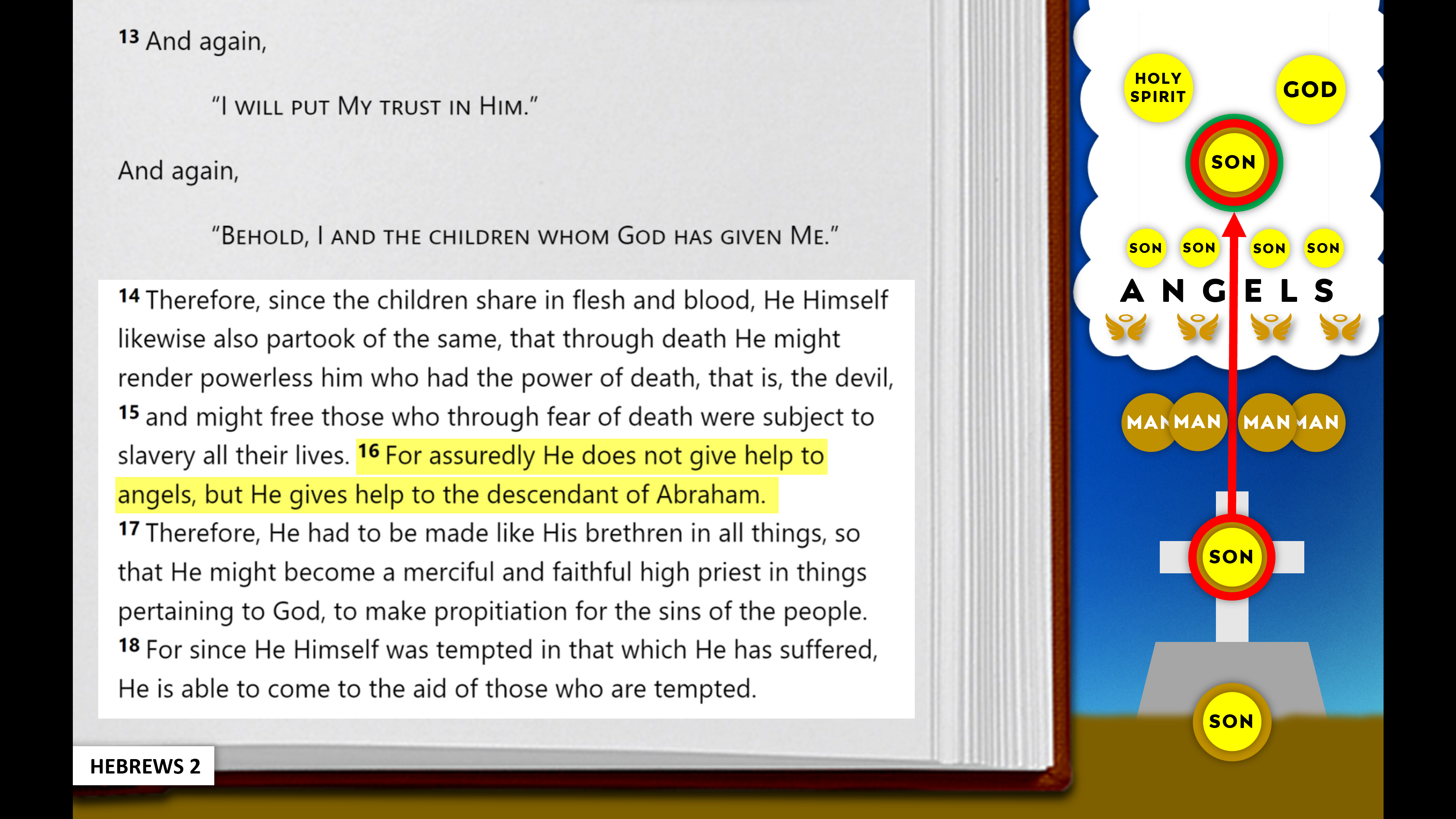 Victims of Suffering
Sexual Morality
Material Things
Past Leaders
False Teaching
Sacrifices
Current Leaders
Pray for Teachers
Hebrews 13
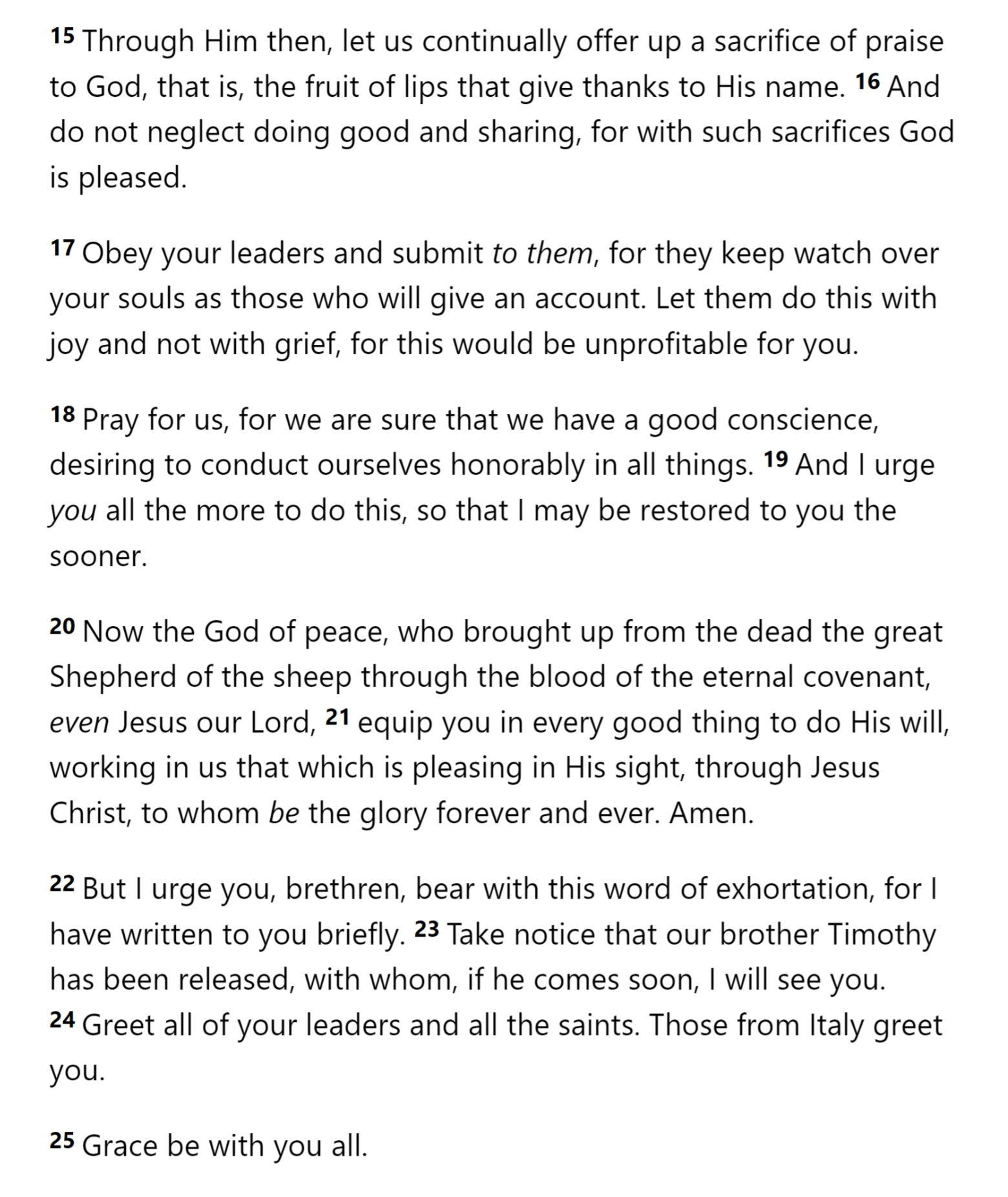 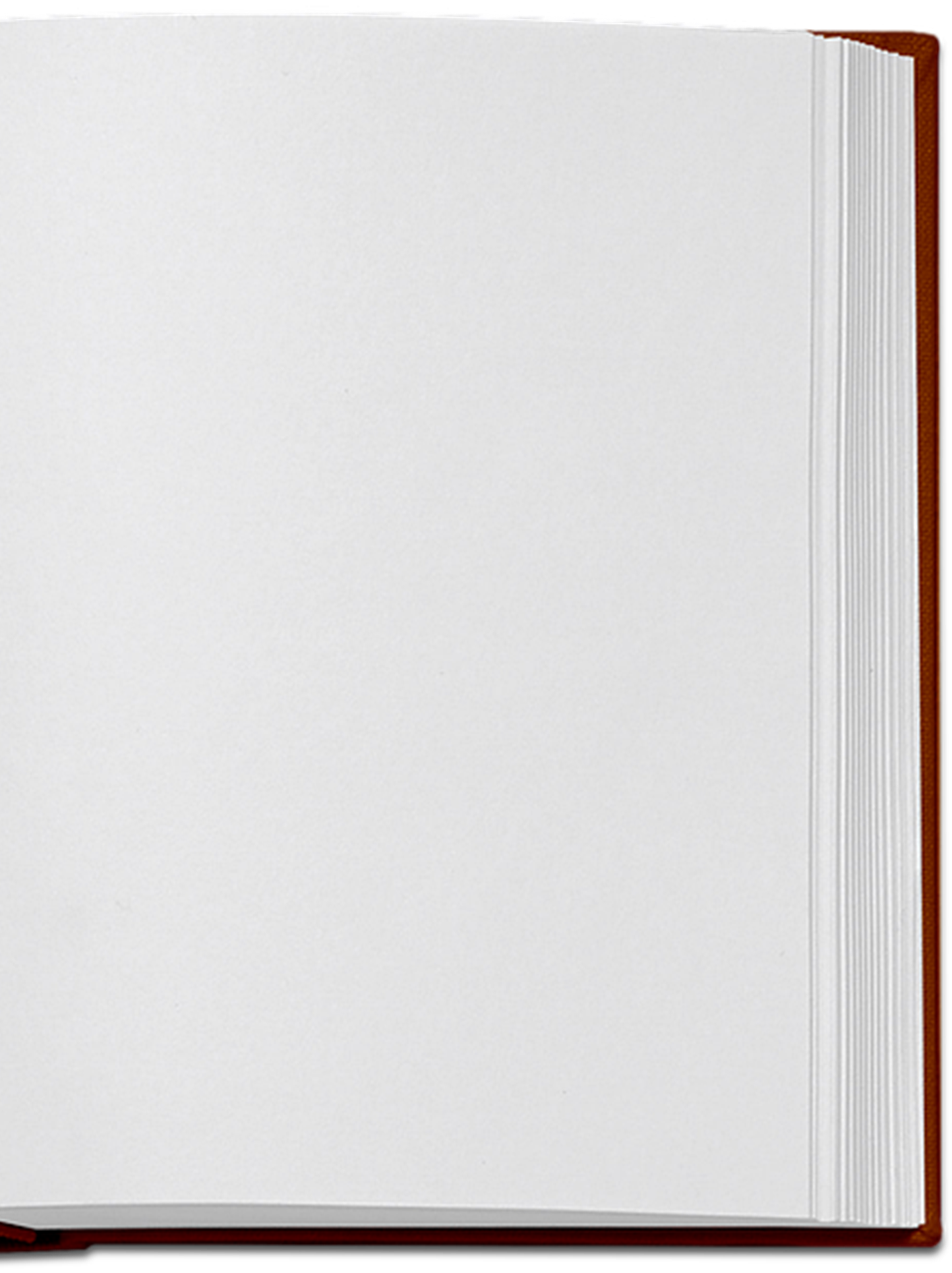 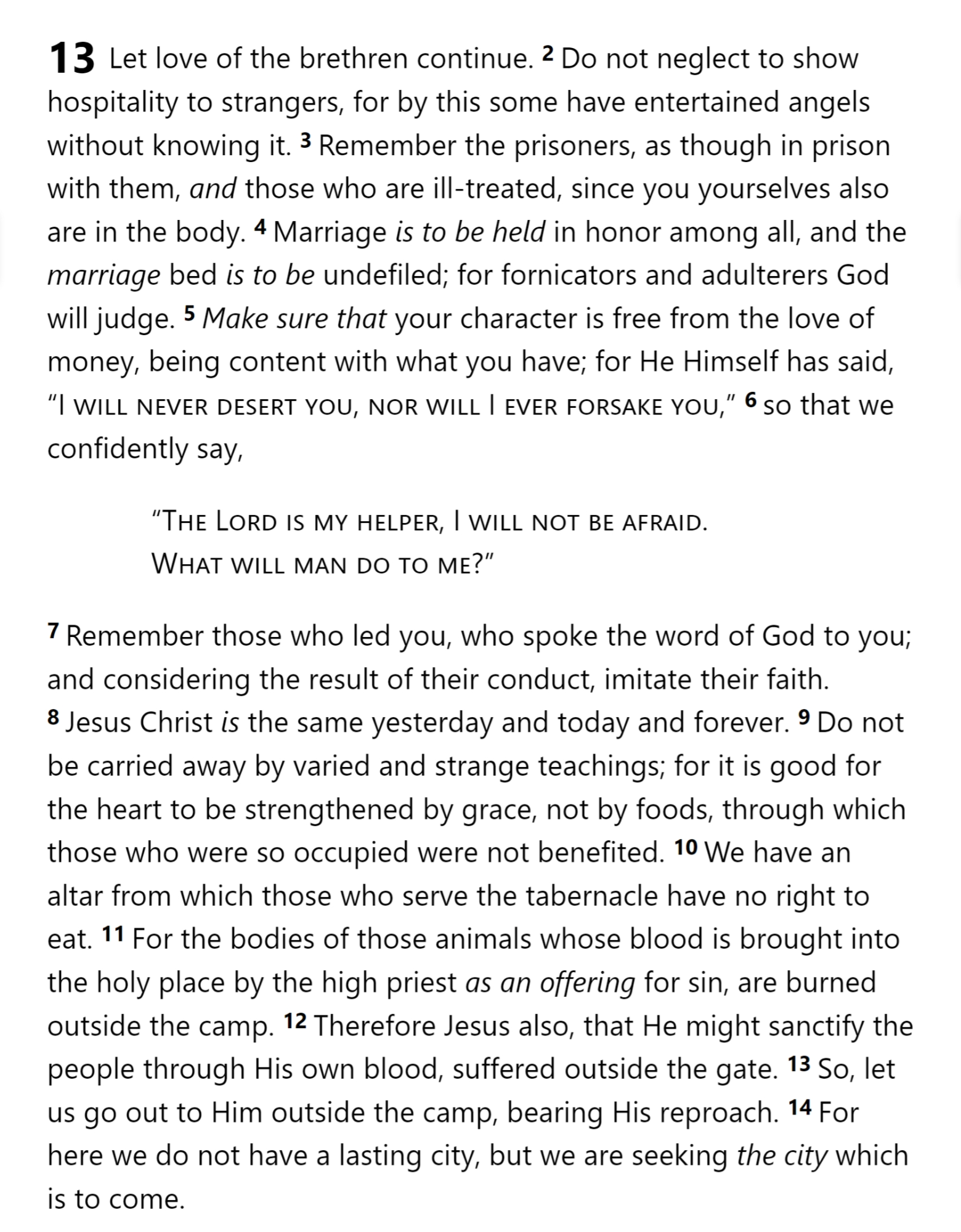 Brotherly Love
Hospitality
Victims of Suffering
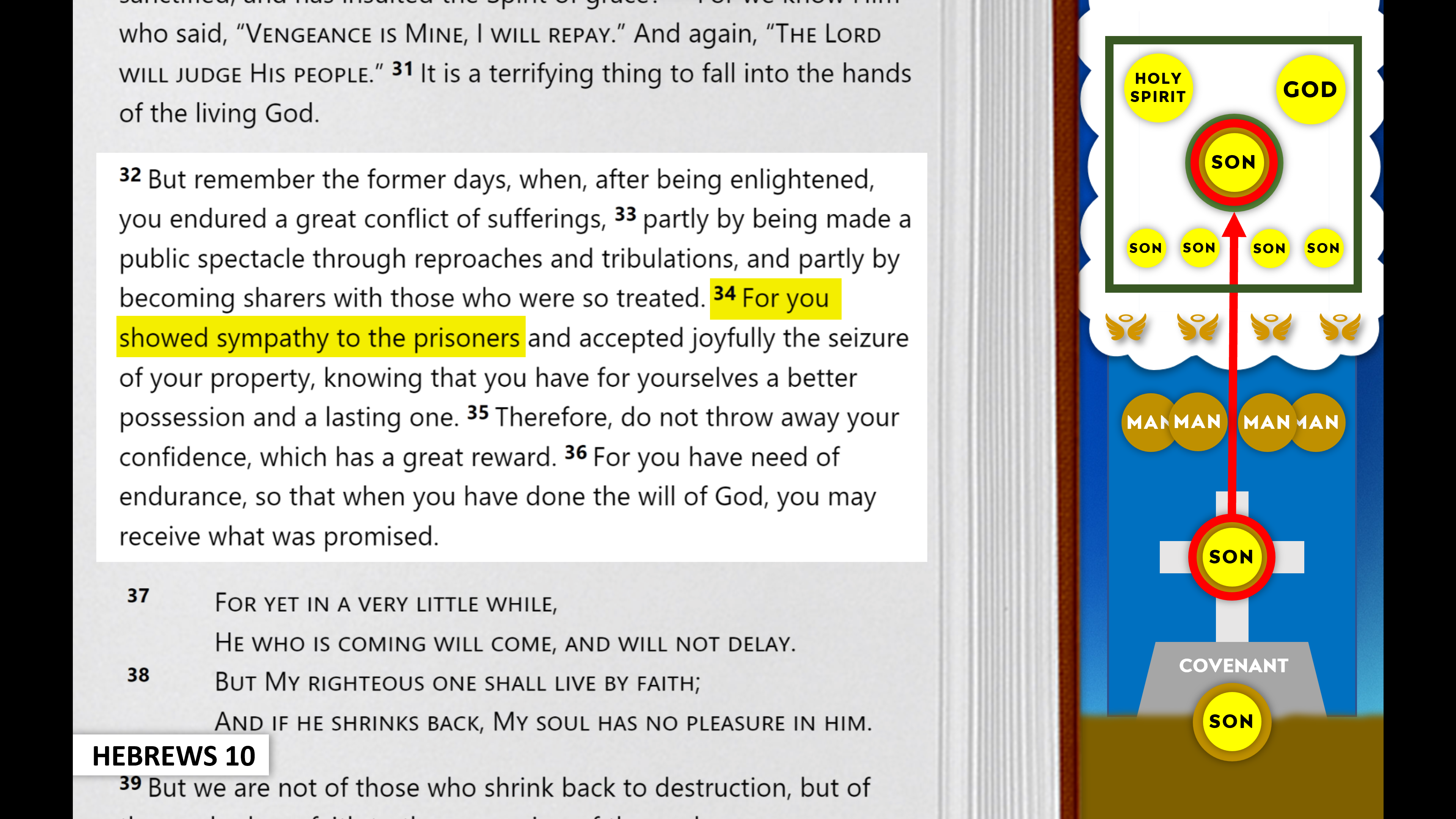 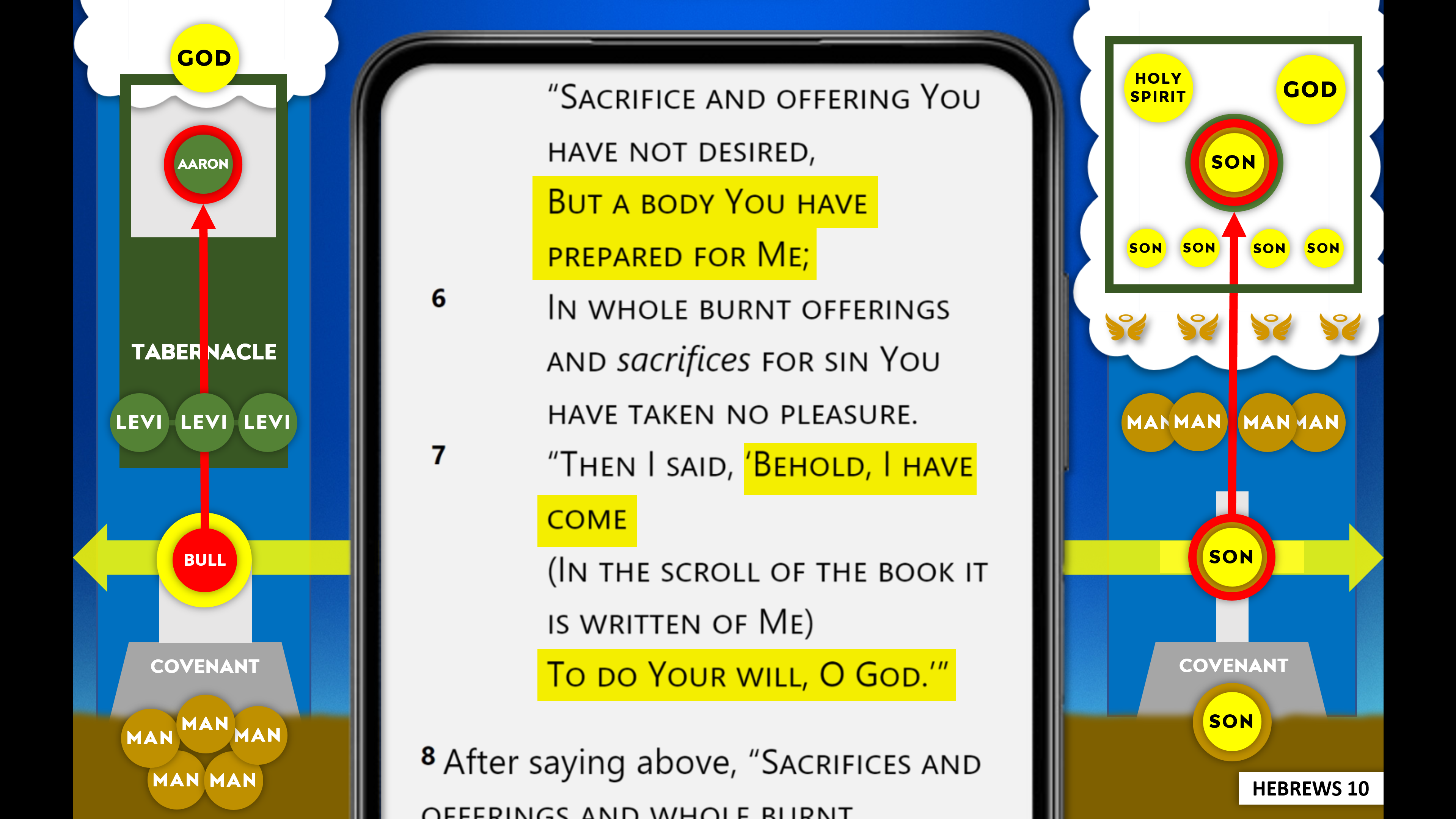 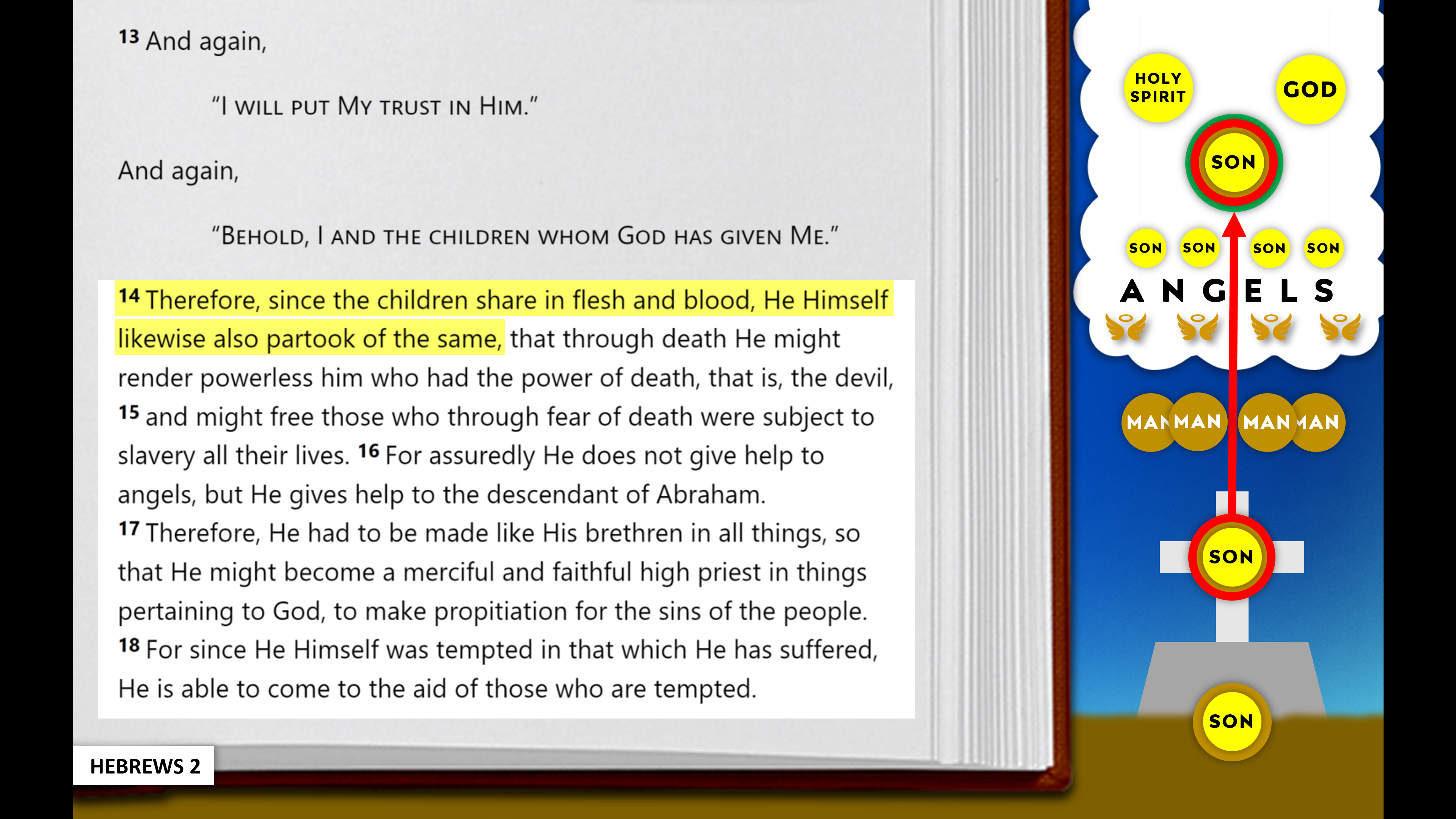 Sexual Morality
Material Things
Past Leaders
False Teaching
Sacrifices
Current Leaders
Pray for Teachers
Hebrews 13
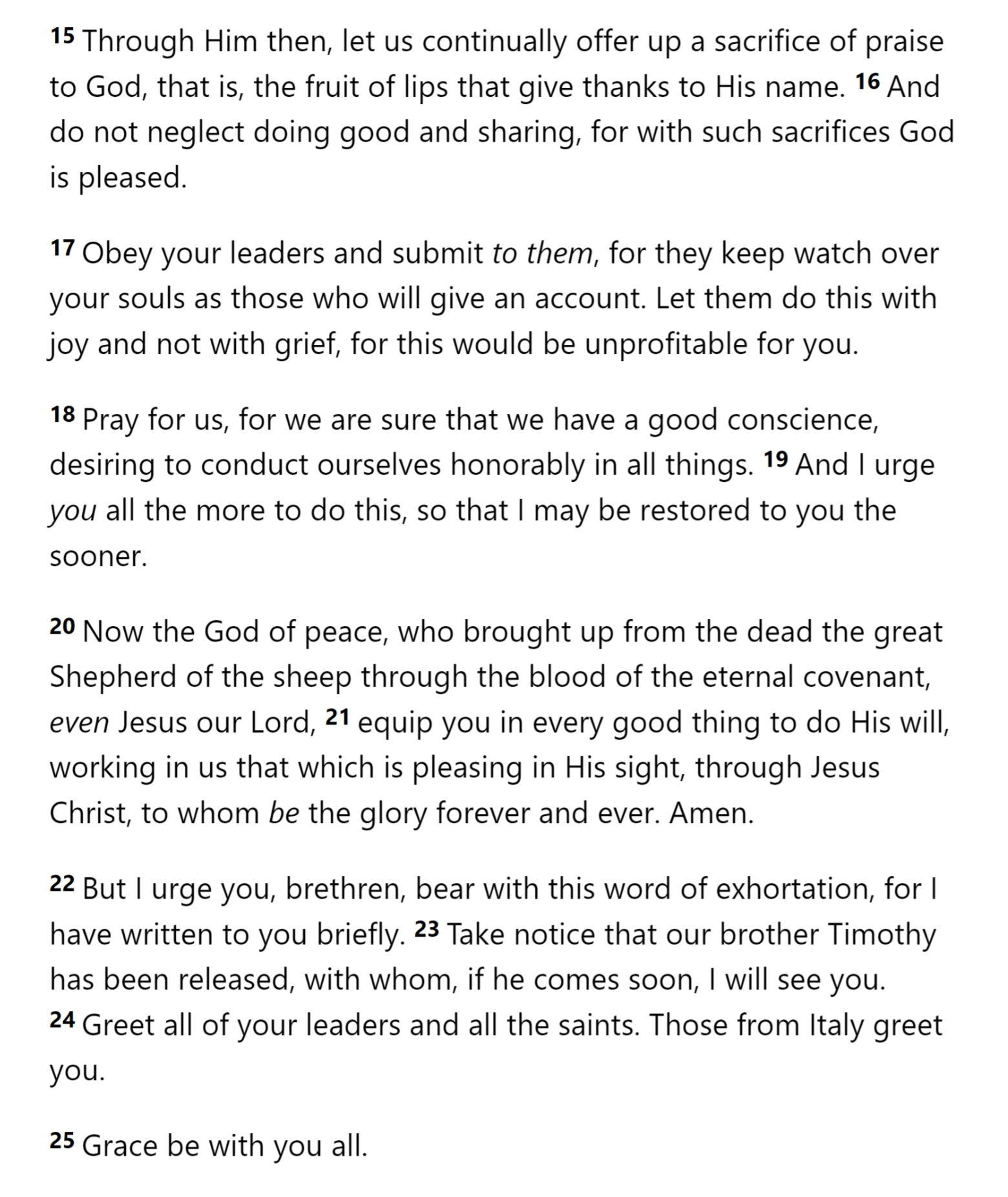 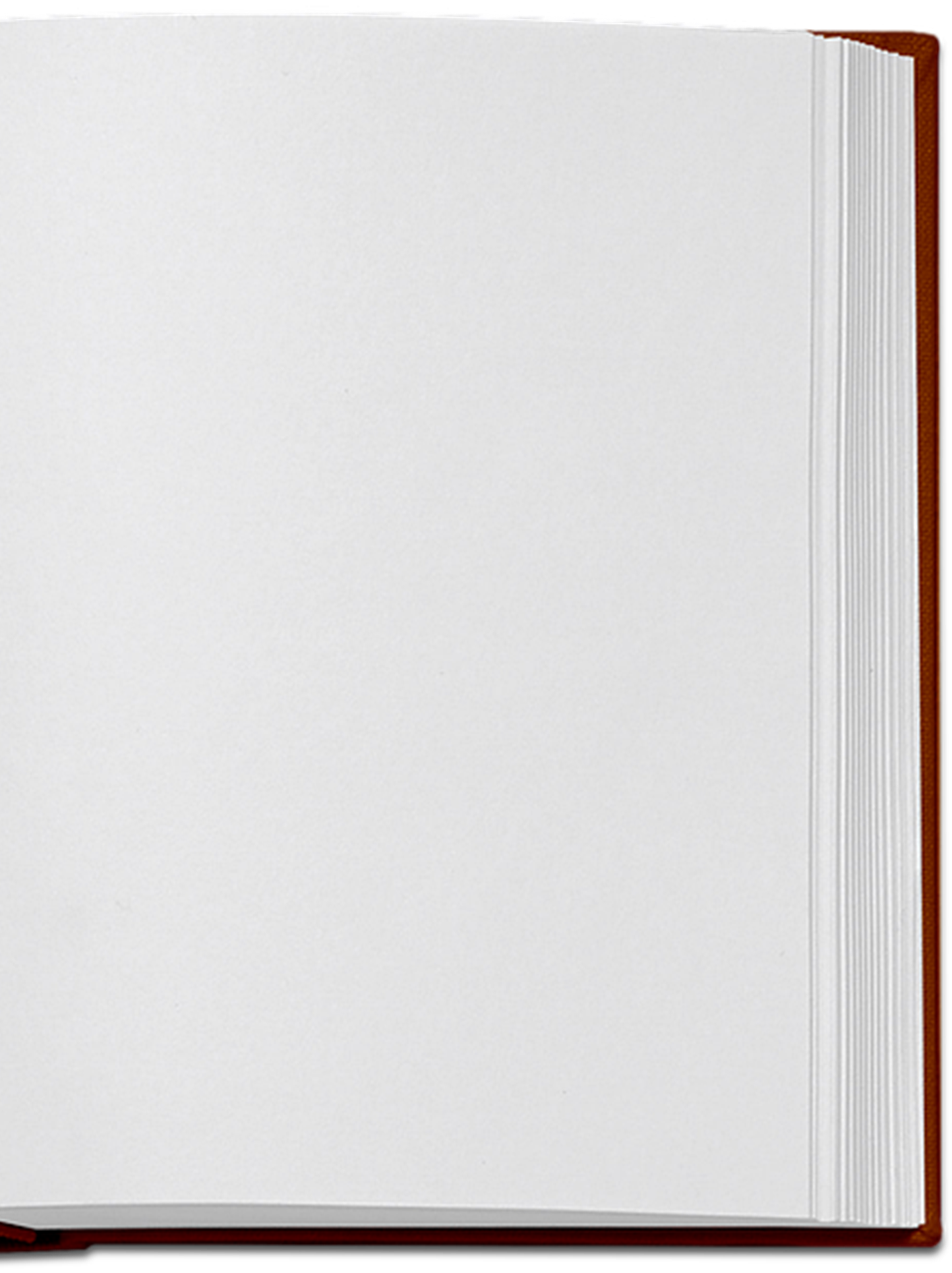 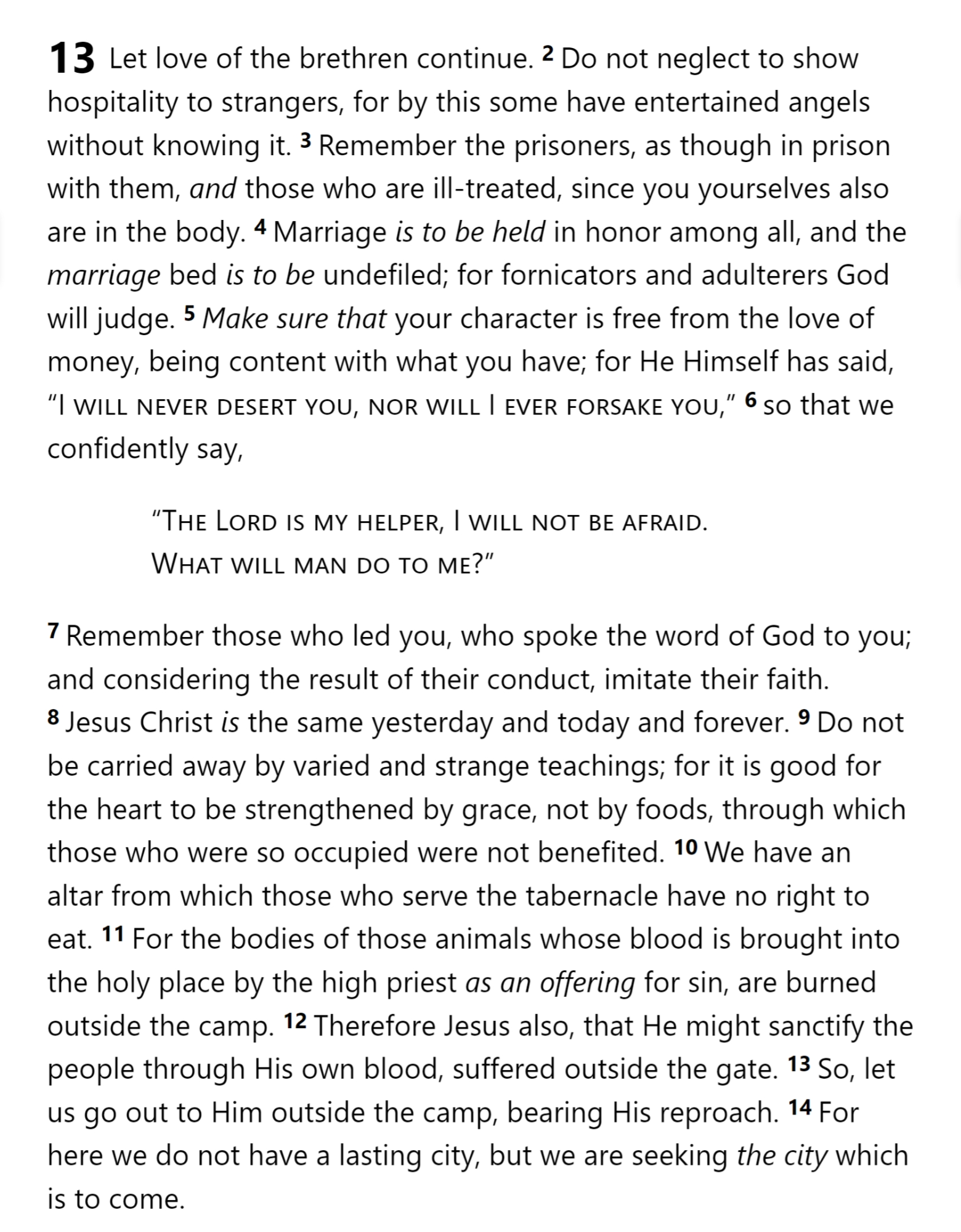 Brotherly Love
Hospitality
Victims of Suffering
Sexual Morality
Material Things
Past Leaders
False Teaching
Sacrifices
Current Leaders
Pray for Teachers
Hebrews 13
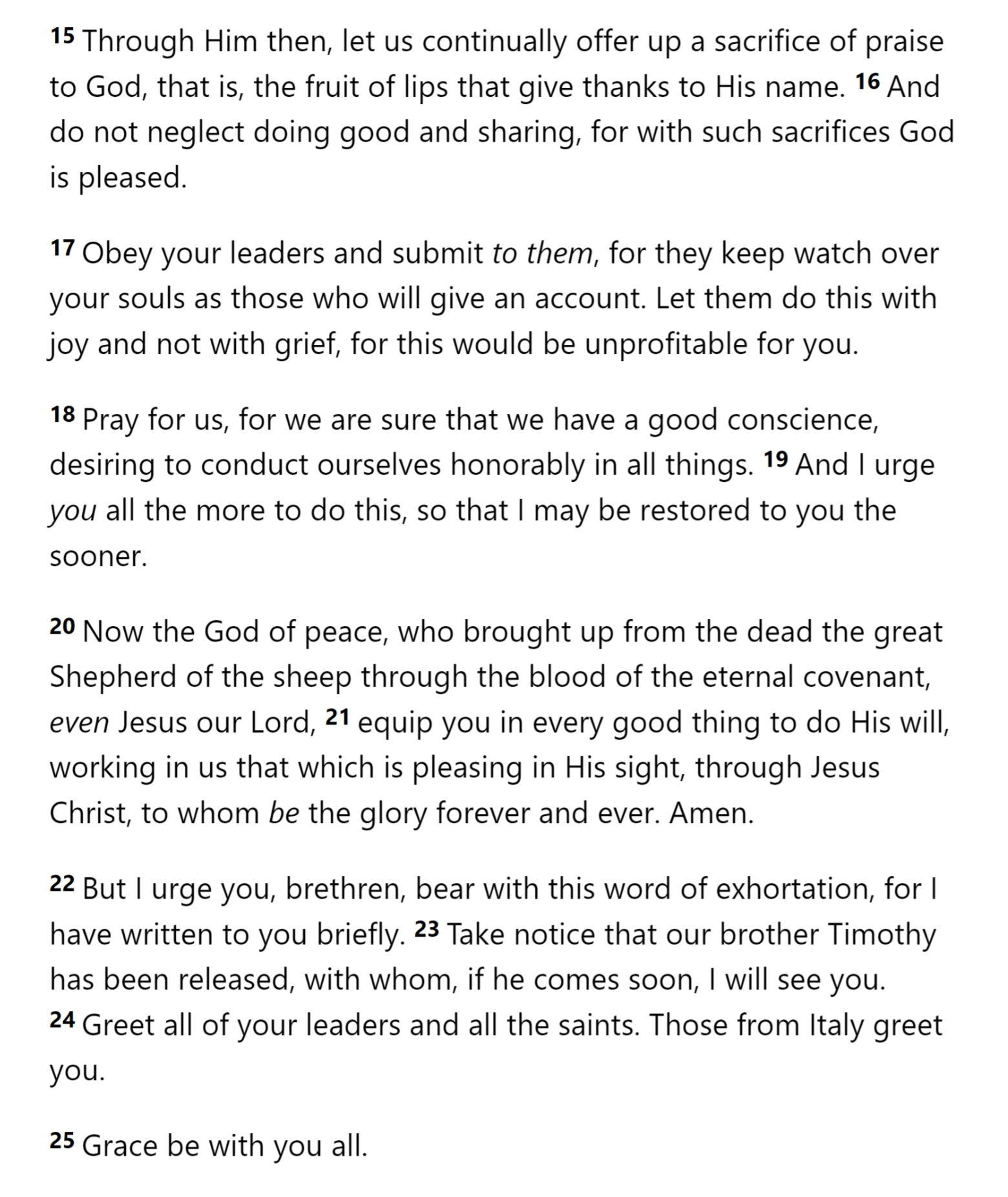 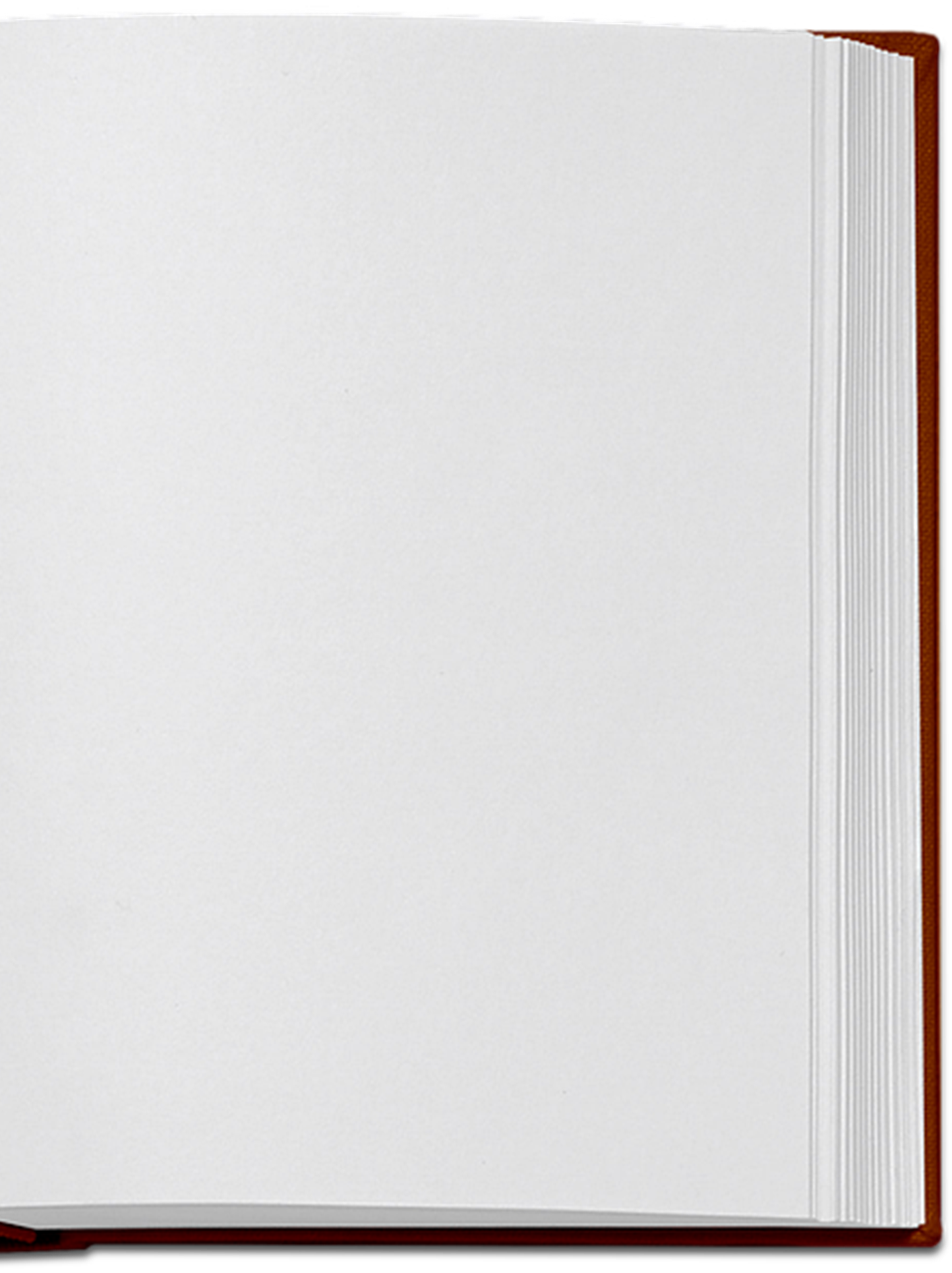 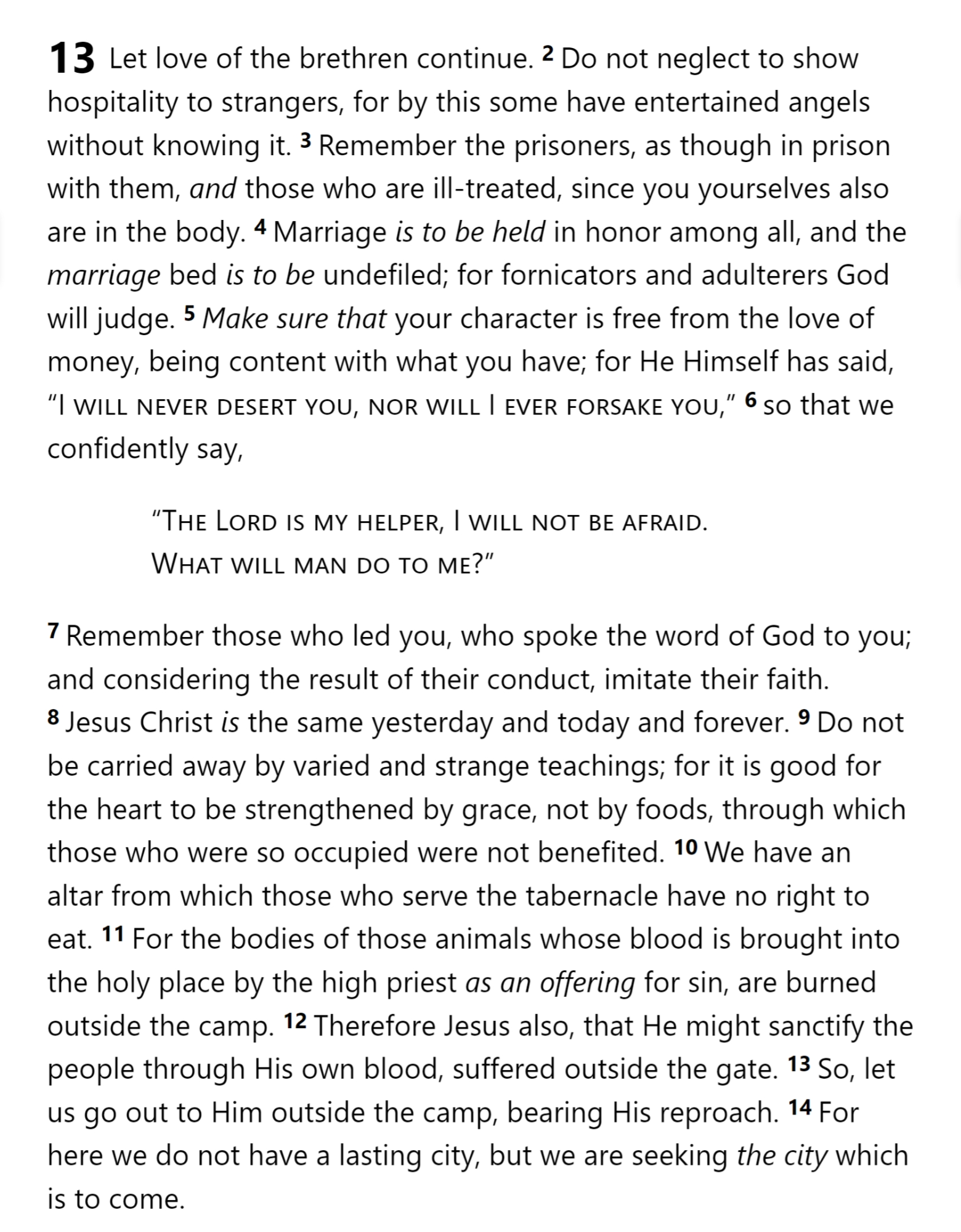 Brotherly Love
Hospitality
Victims of Suffering
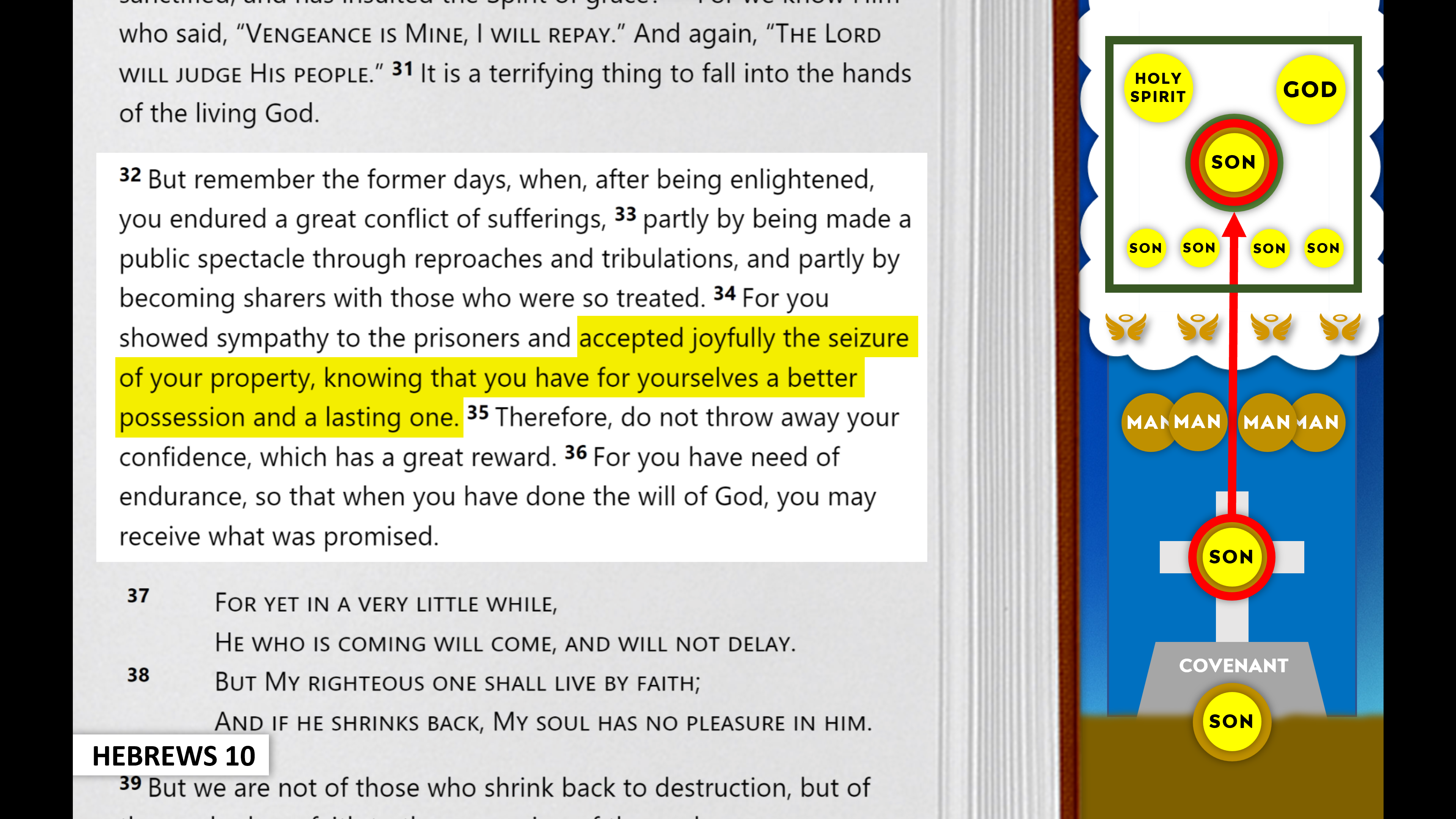 Sexual Morality
Material Things
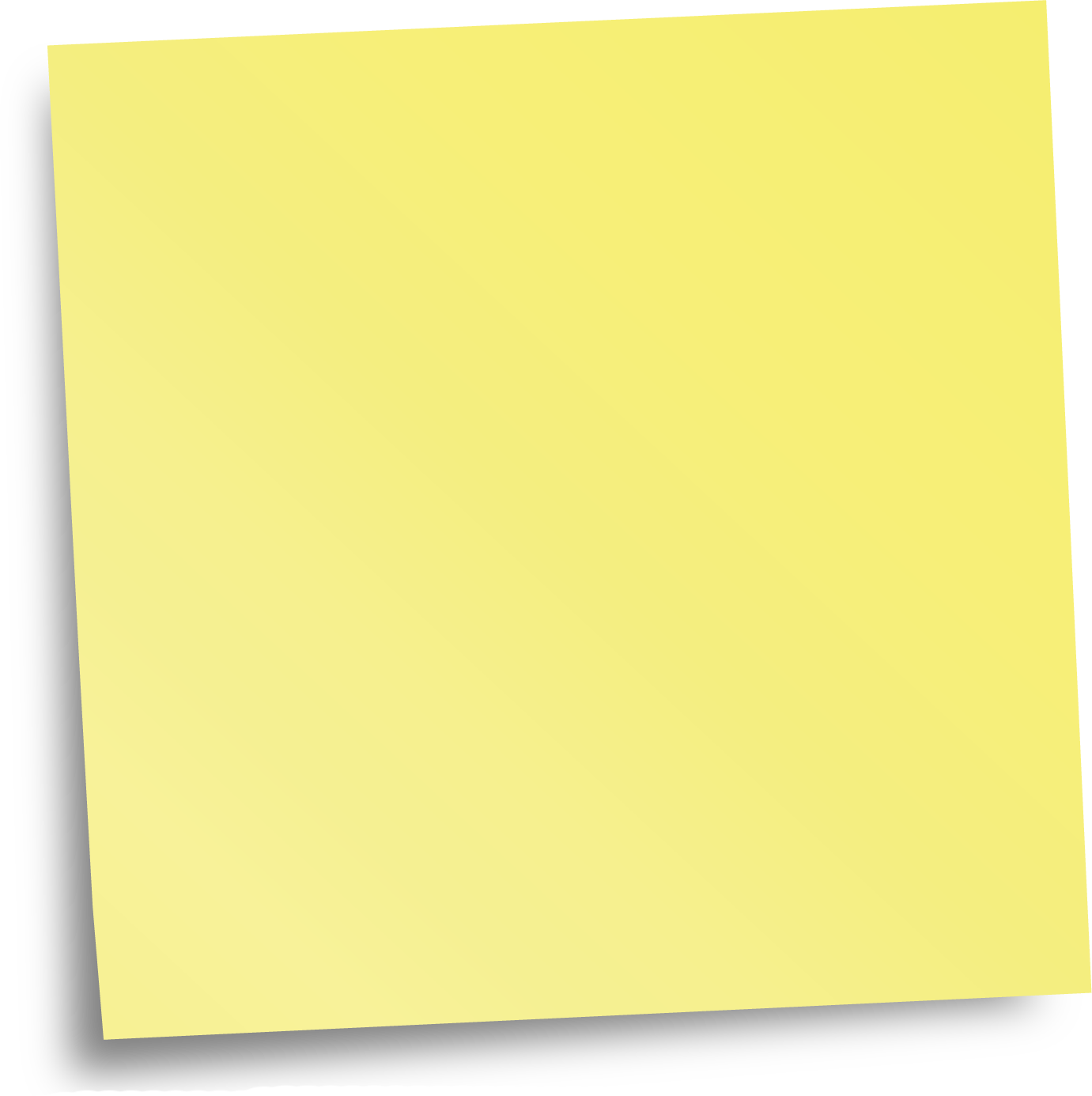 Just as I have been with Moses, I will be with you; I will not fail you or forsake you. 6 Be strong and courageous…
Past Leaders
False Teaching
Sacrifices
Current Leaders
Pray for Teachers
Hebrews 13
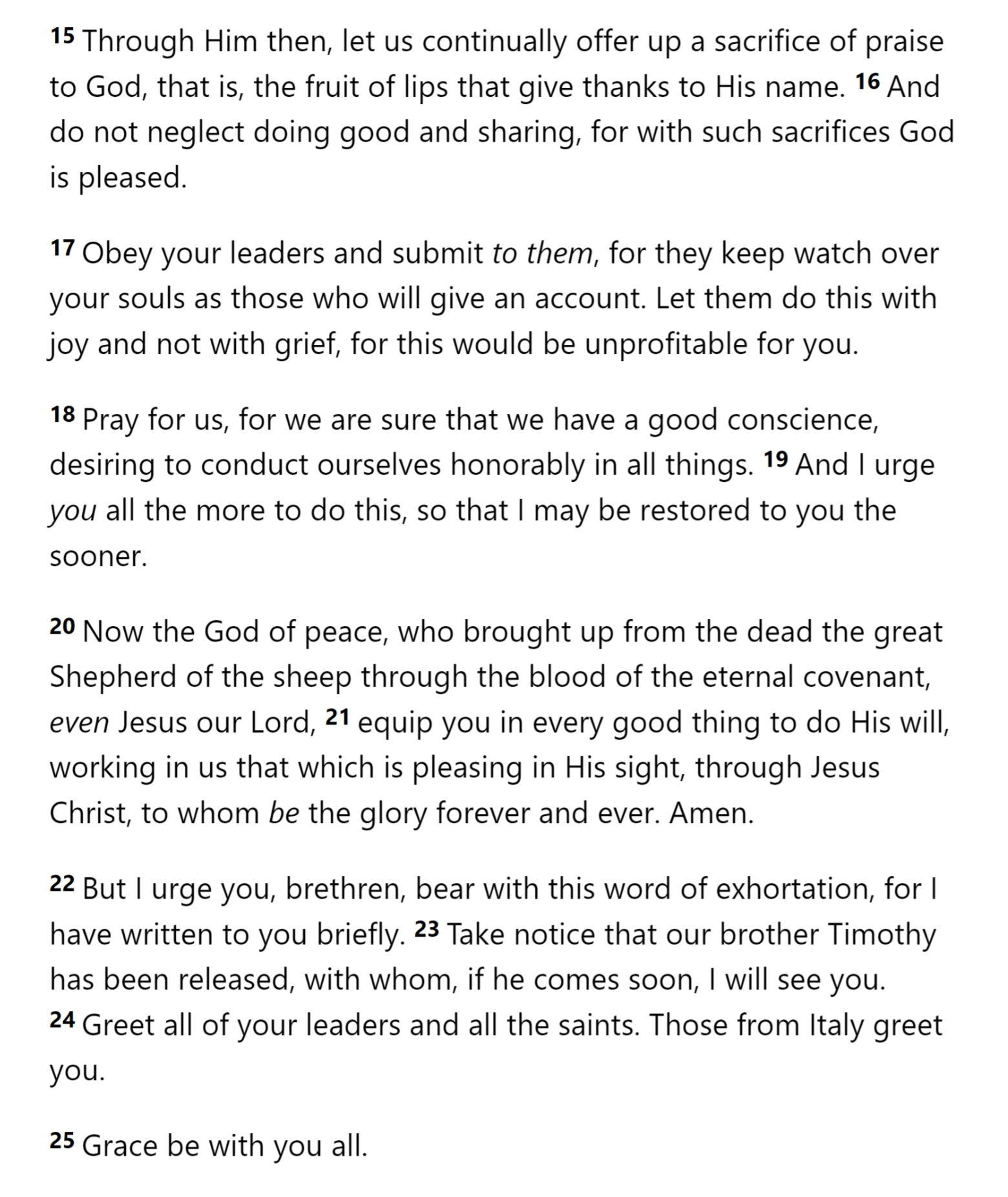 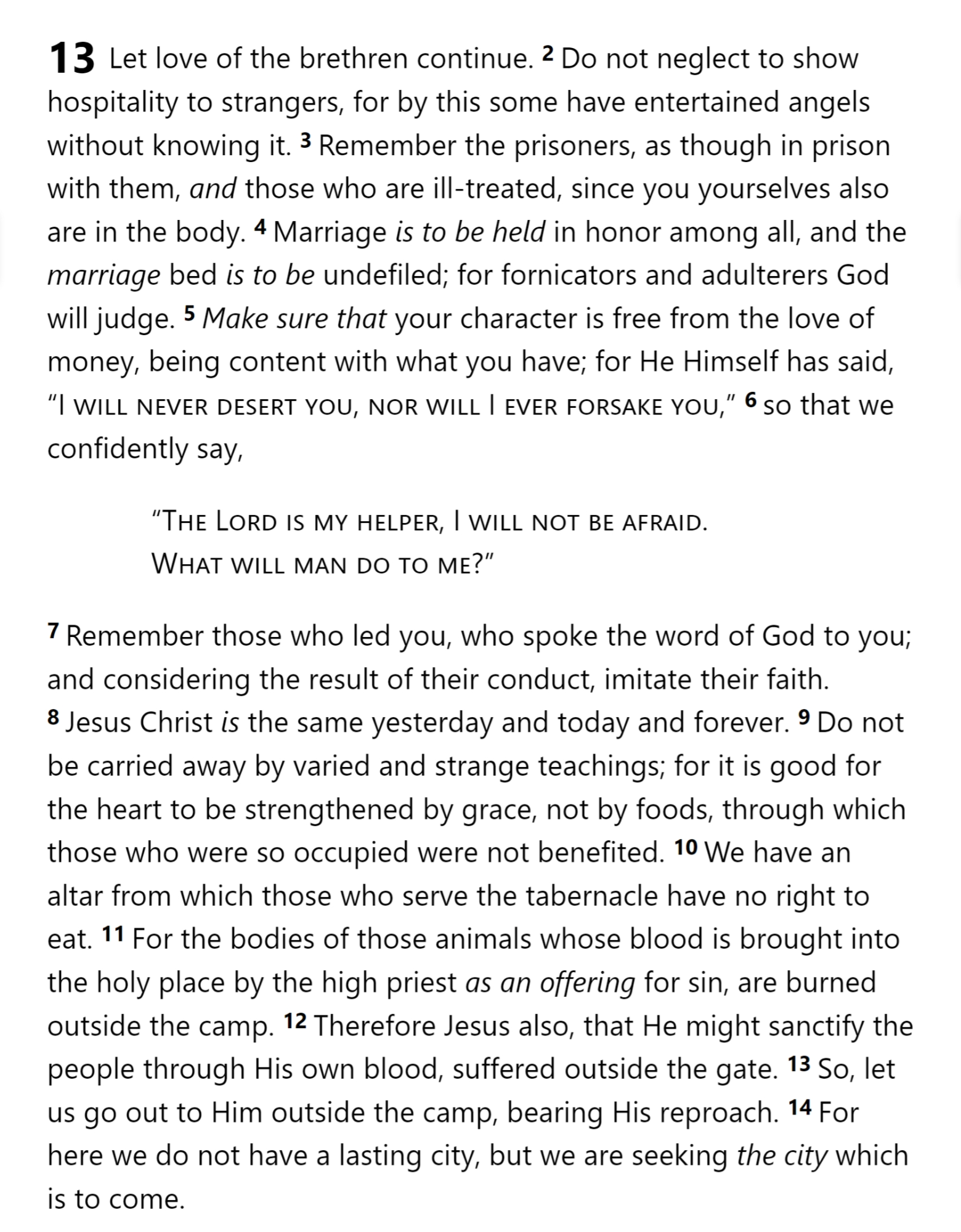 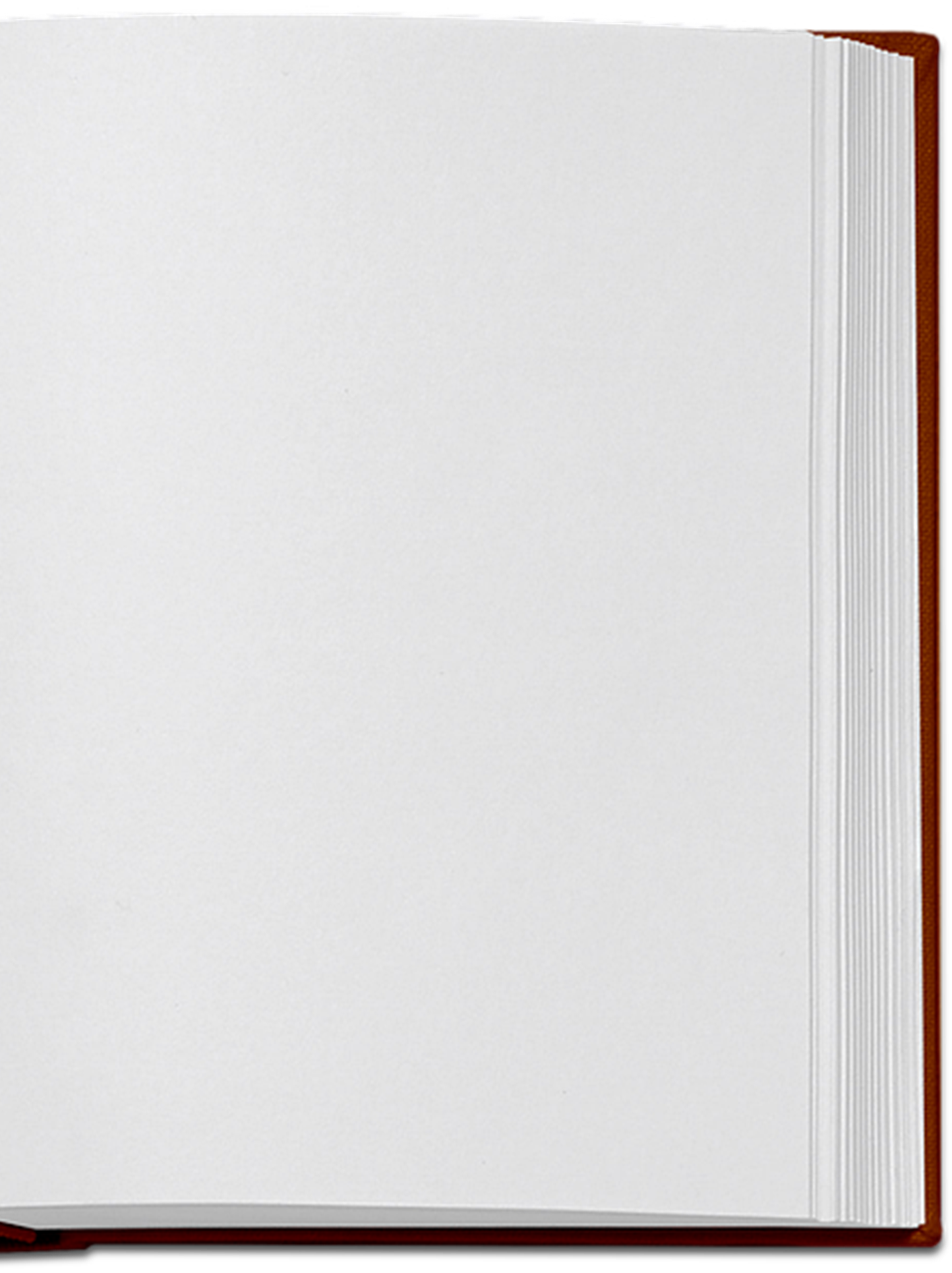 Brotherly Love
Hospitality
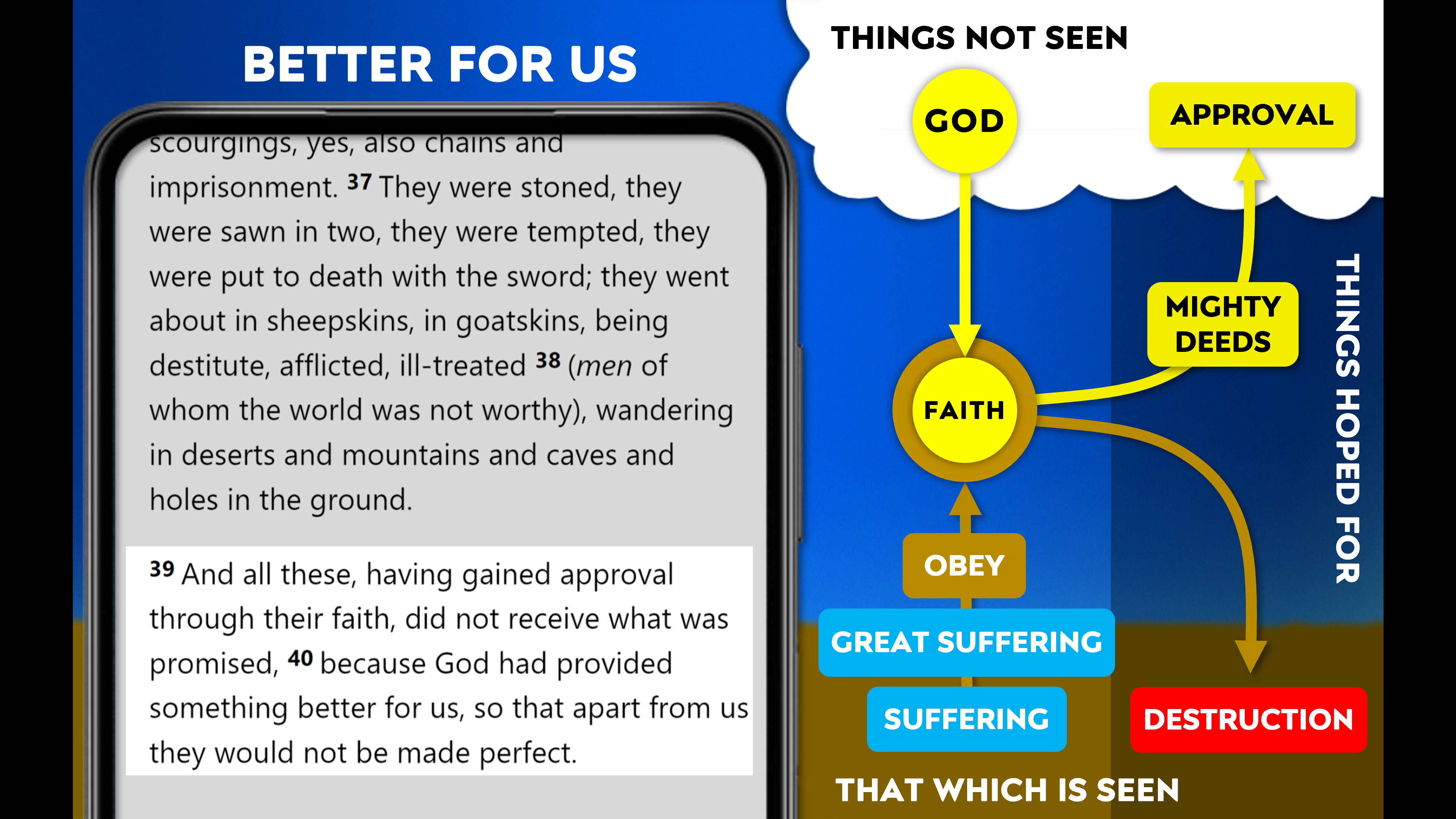 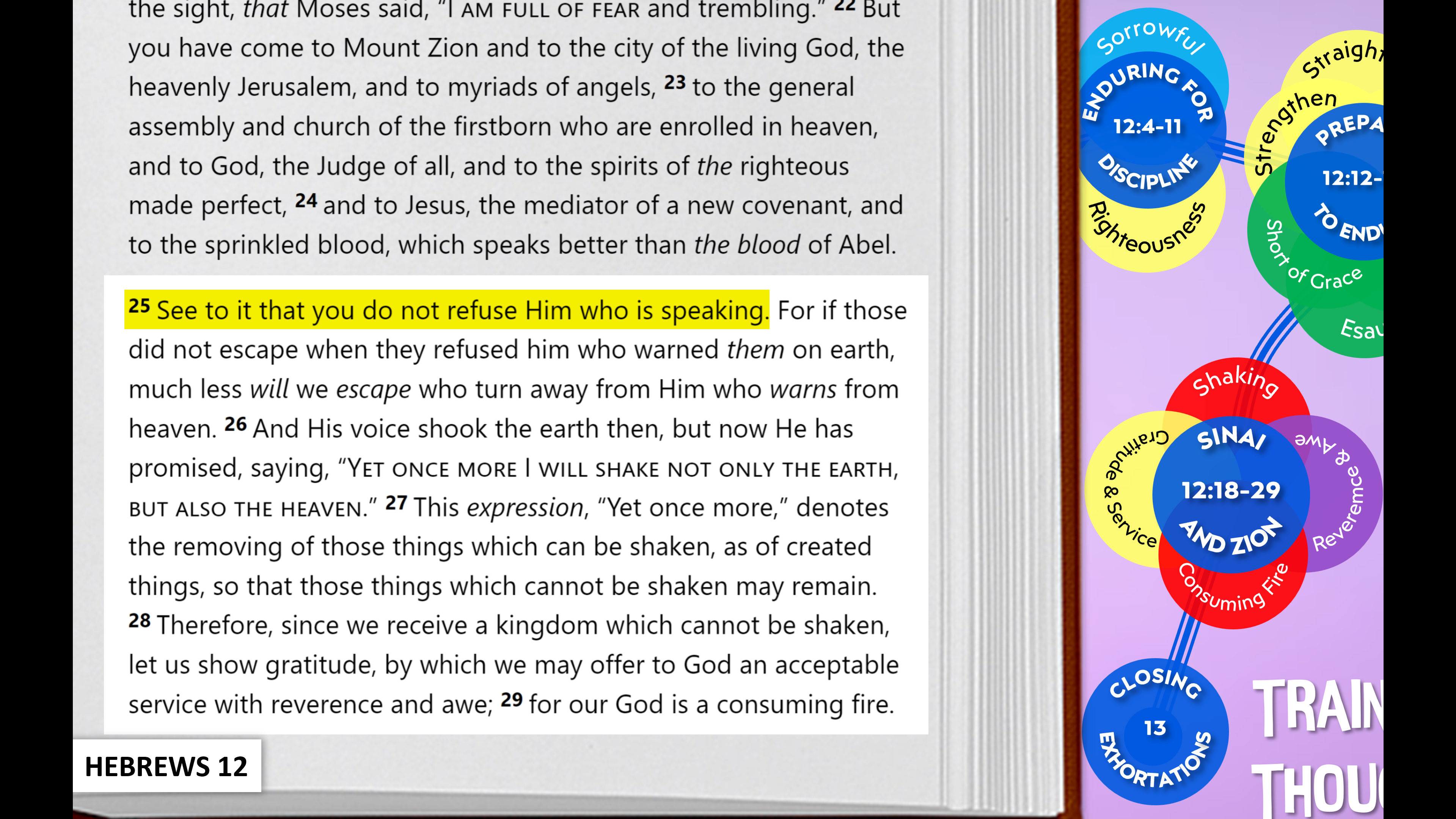 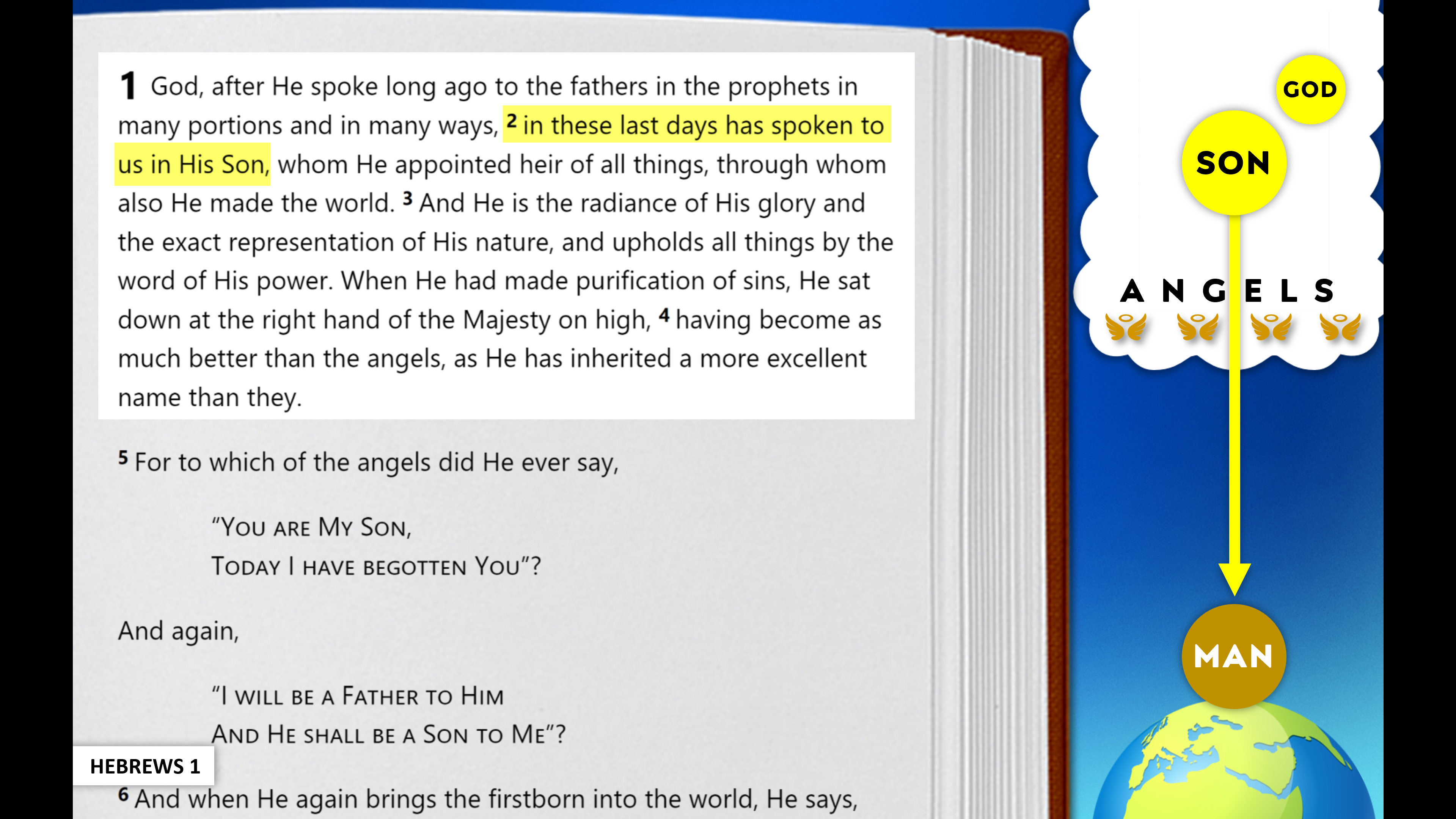 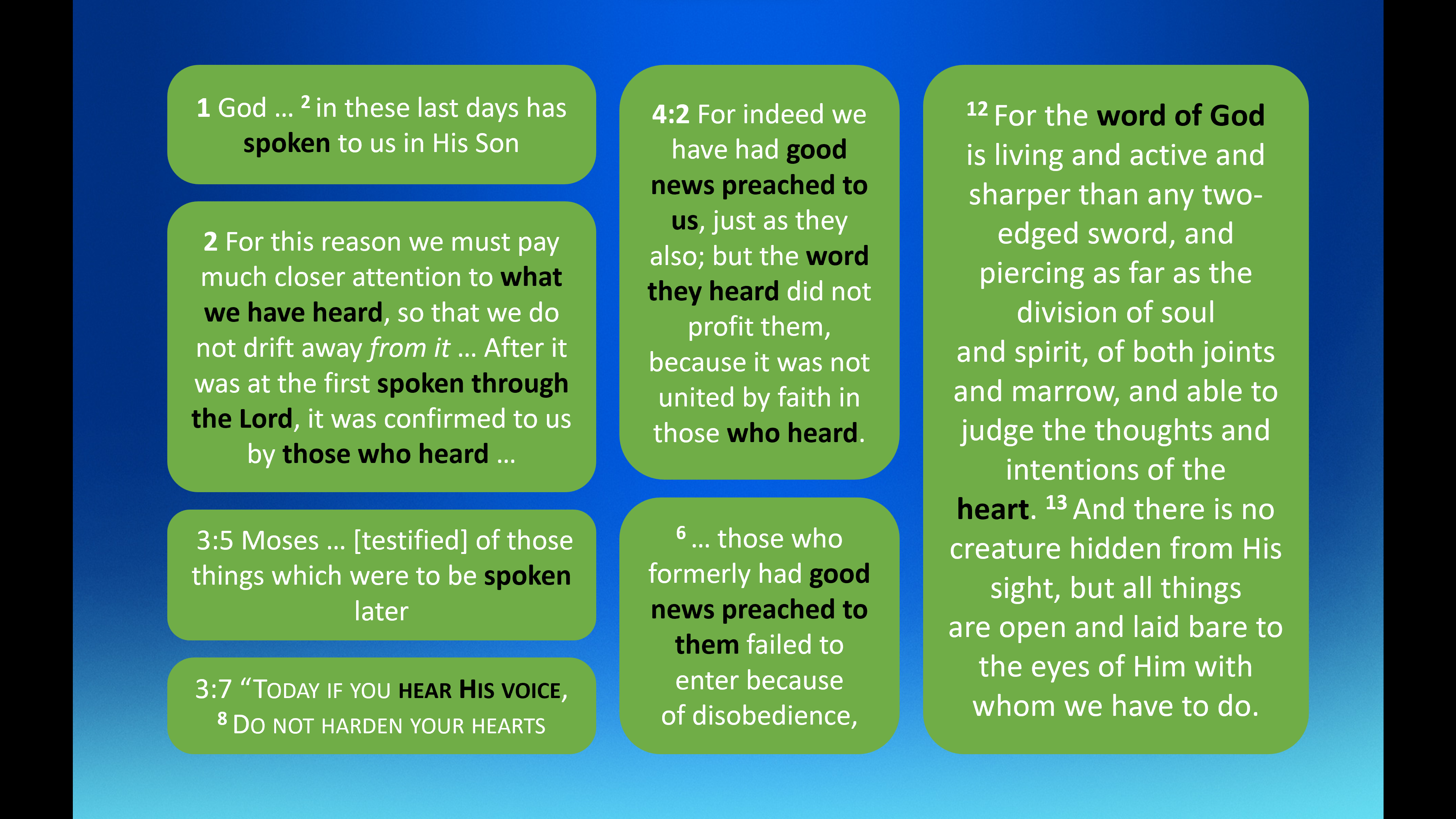 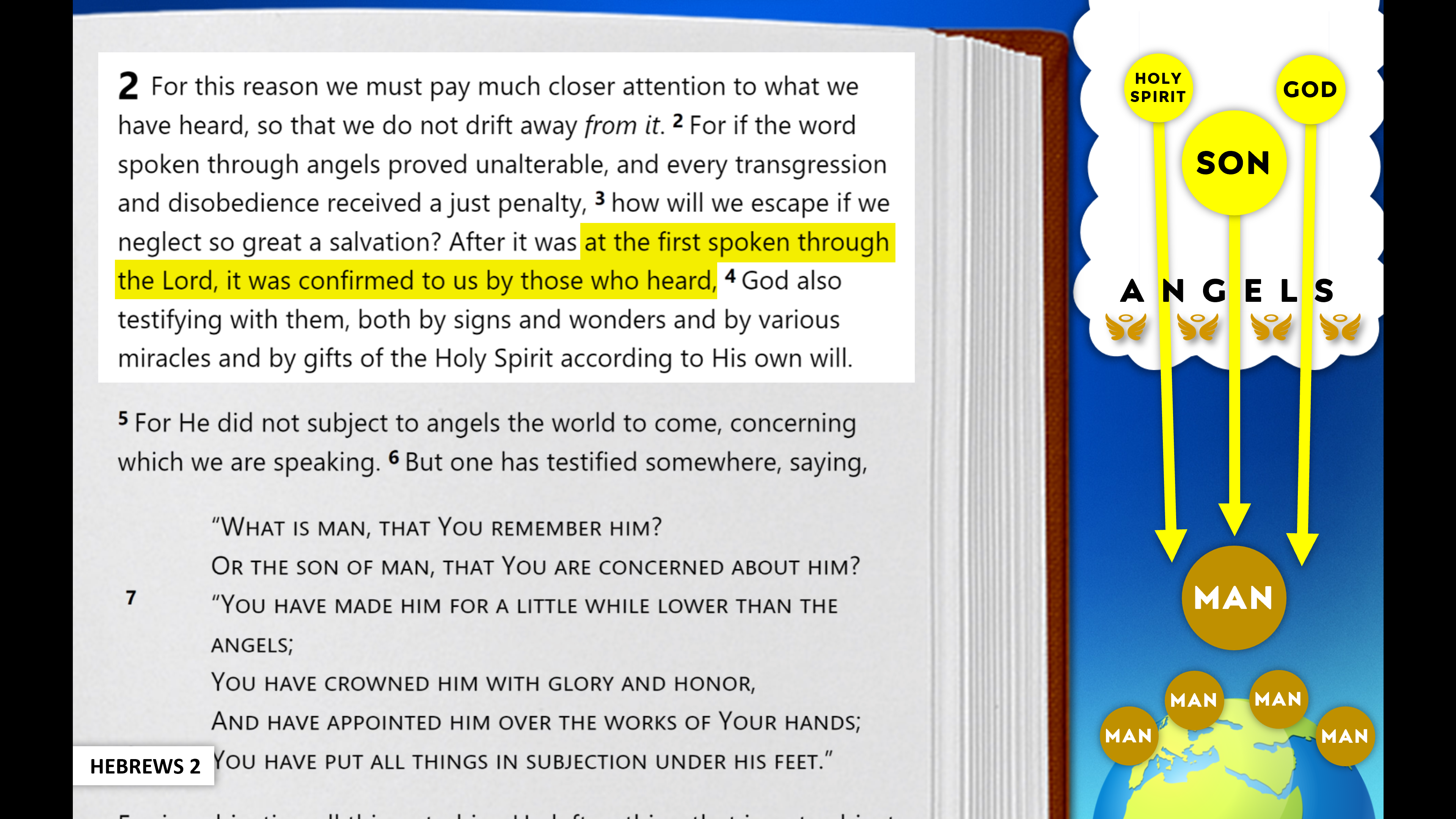 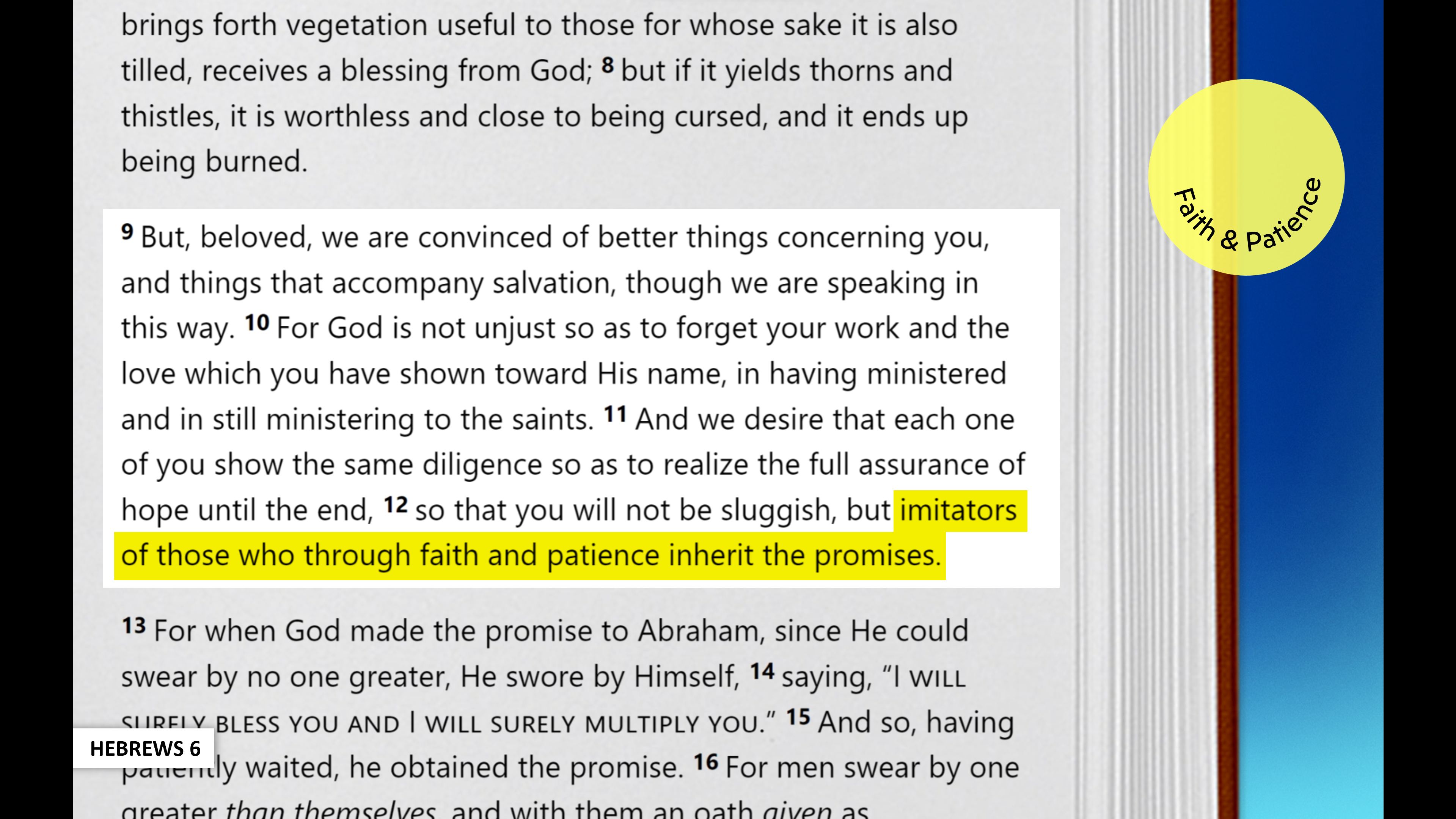 Victims of Suffering
Sexual Morality
Material Things
Past Leaders
False Teaching
Sacrifices
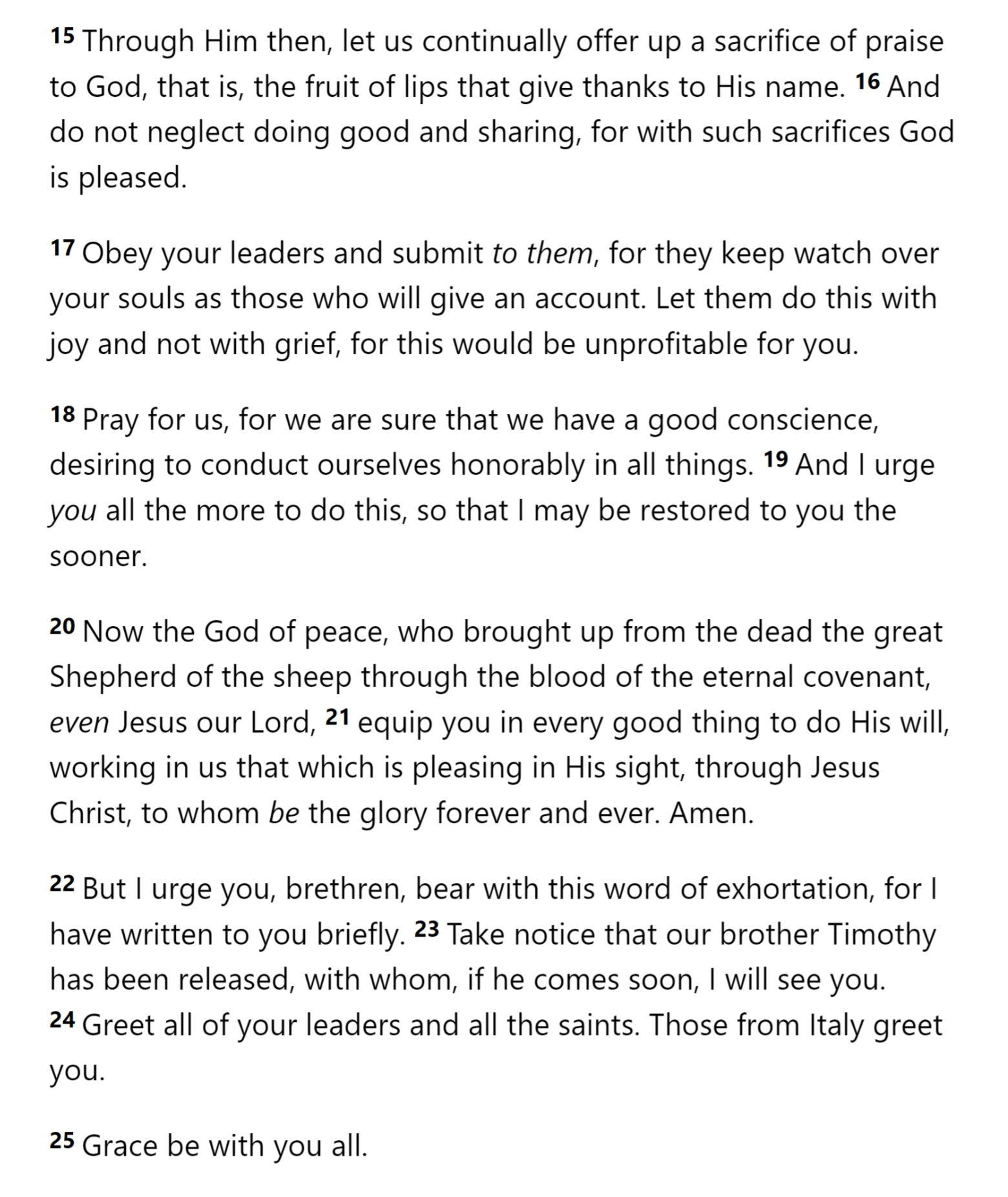 Current Leaders
Pray for Teachers
Hebrews 13
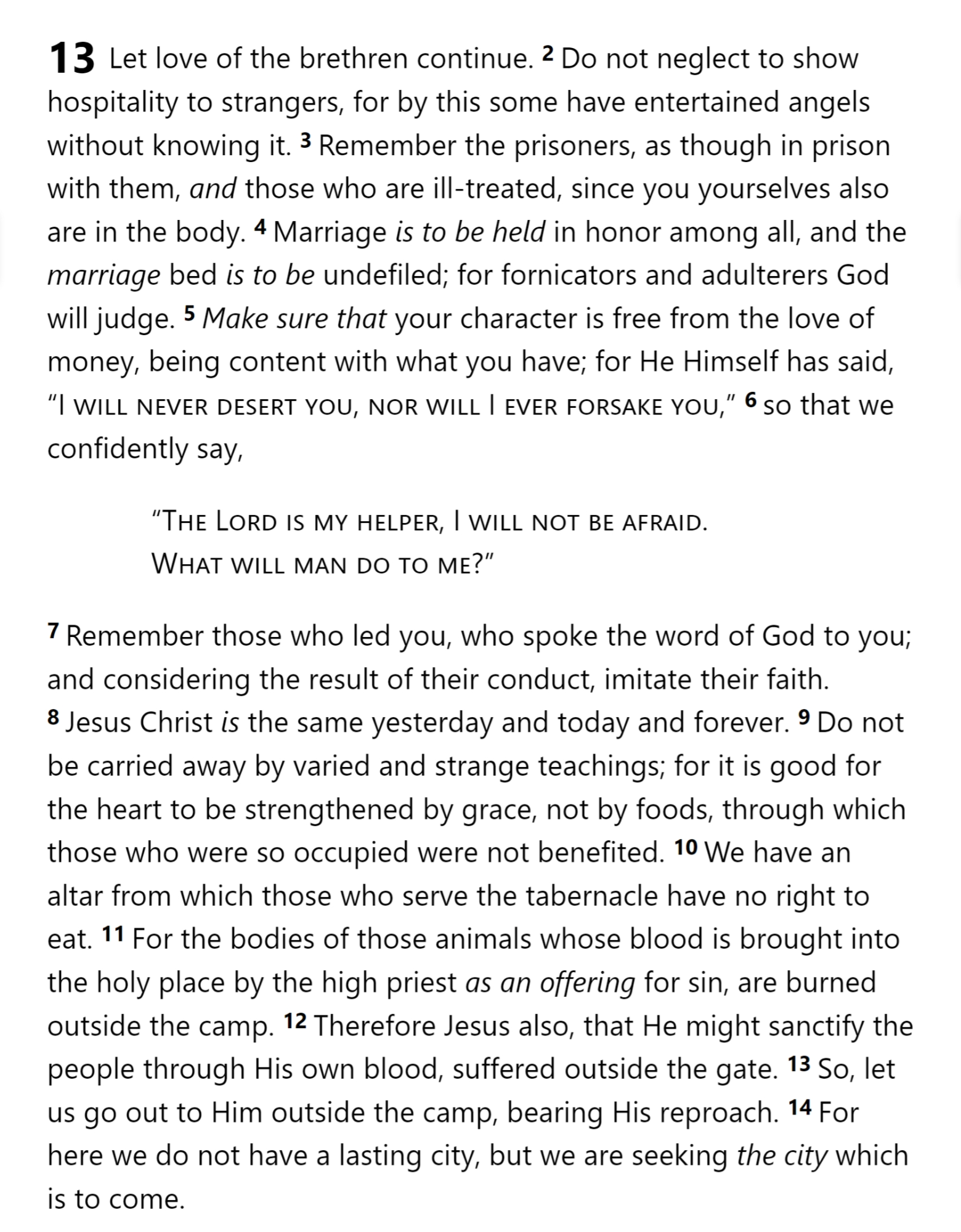 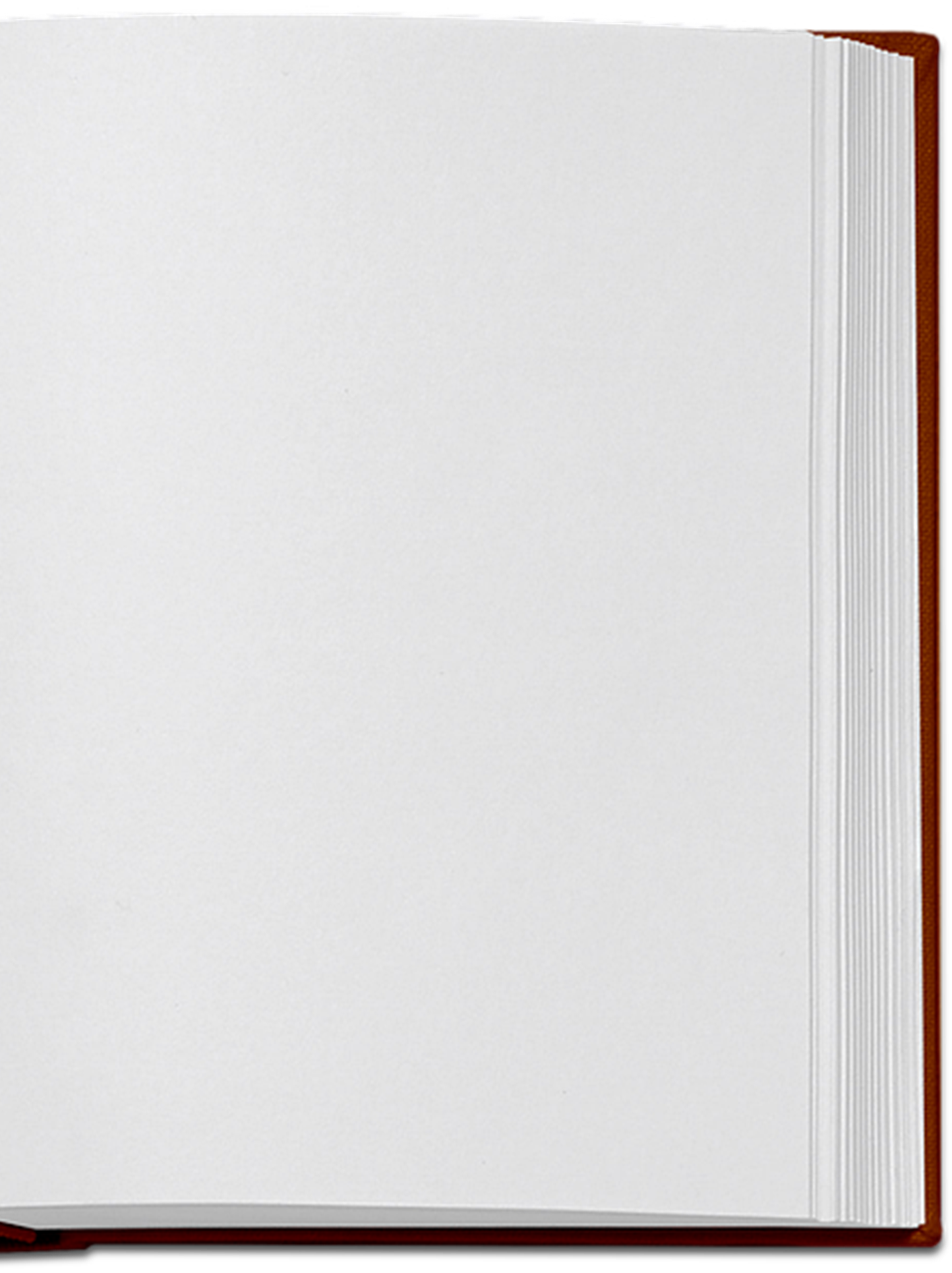 Brotherly Love
Hospitality
Victims of Suffering
Sexual Morality
Material Things
Past Leaders
False Teaching
Sacrifices
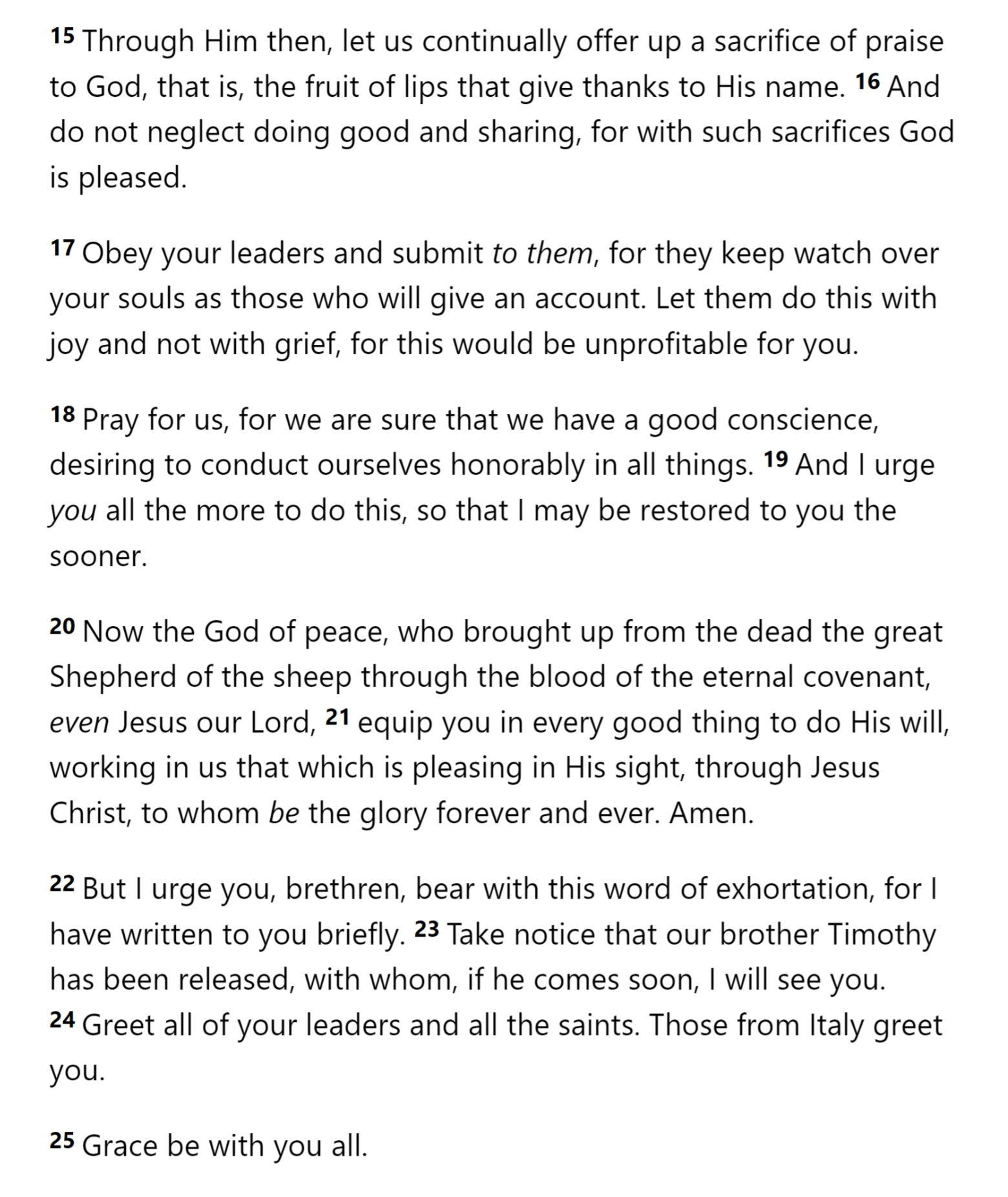 Current Leaders
Pray for Teachers
Hebrews 13
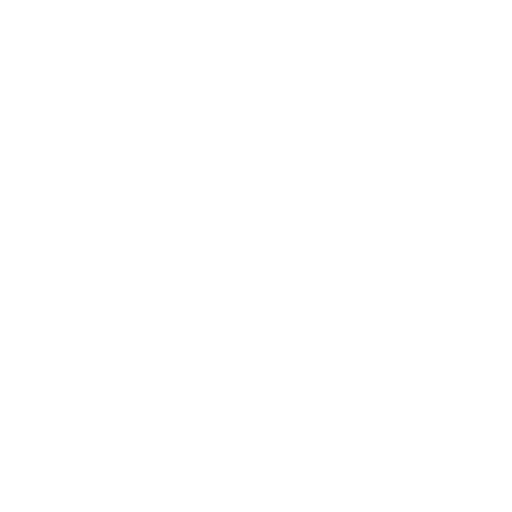 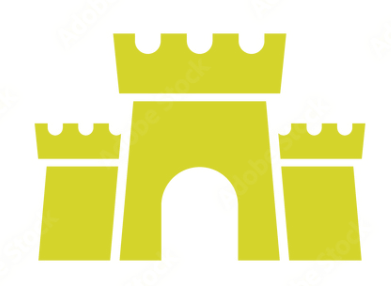 CITY
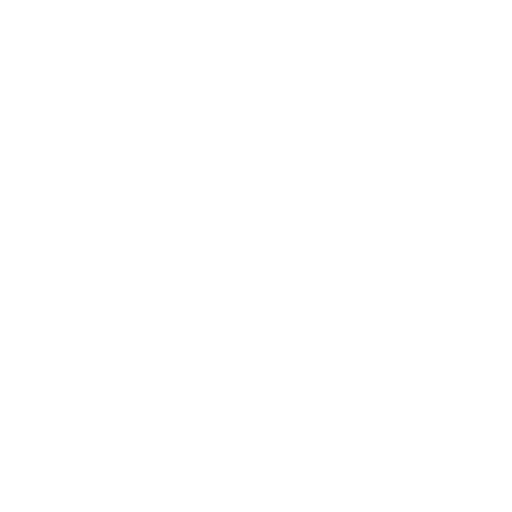 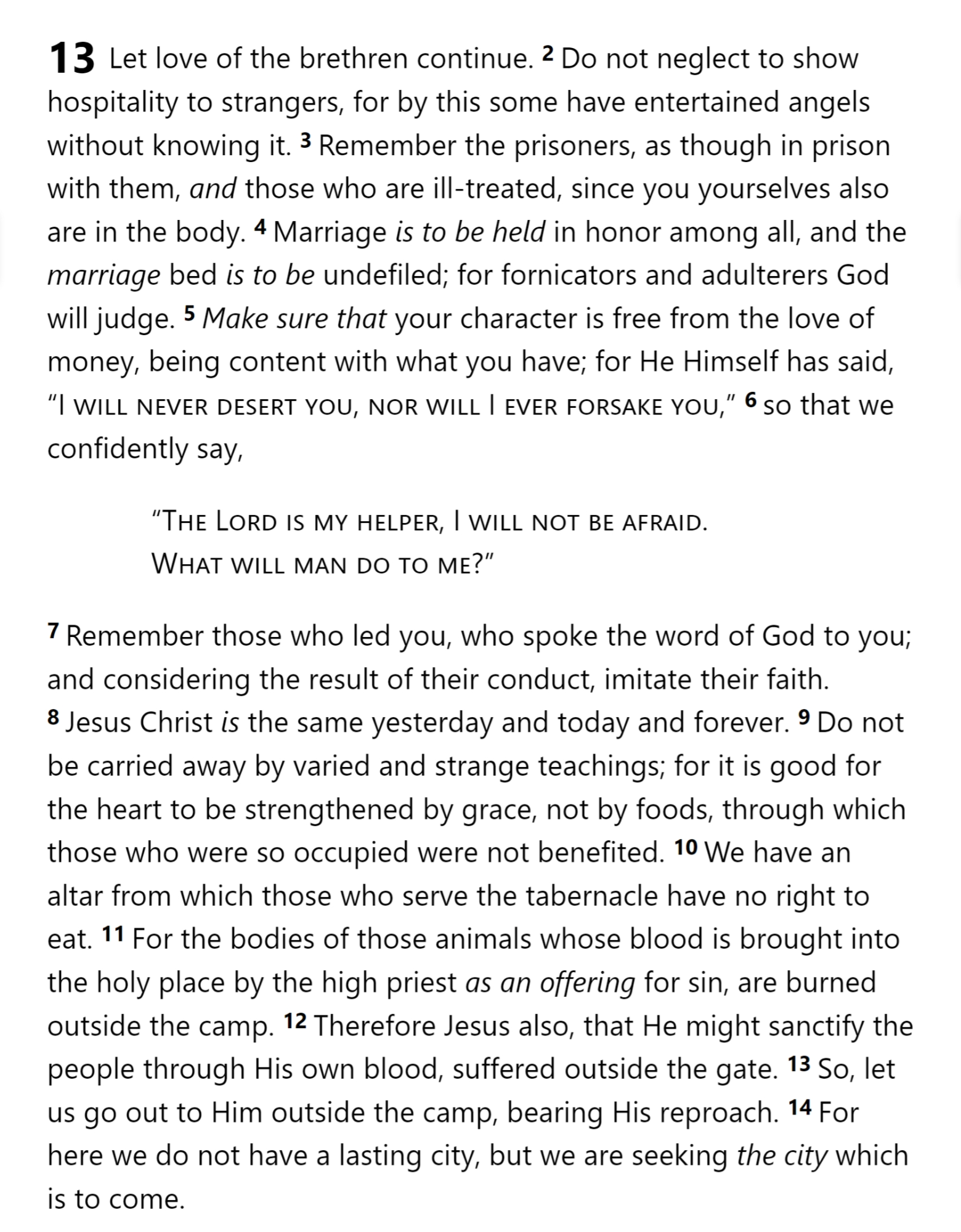 THE OATH
GOD
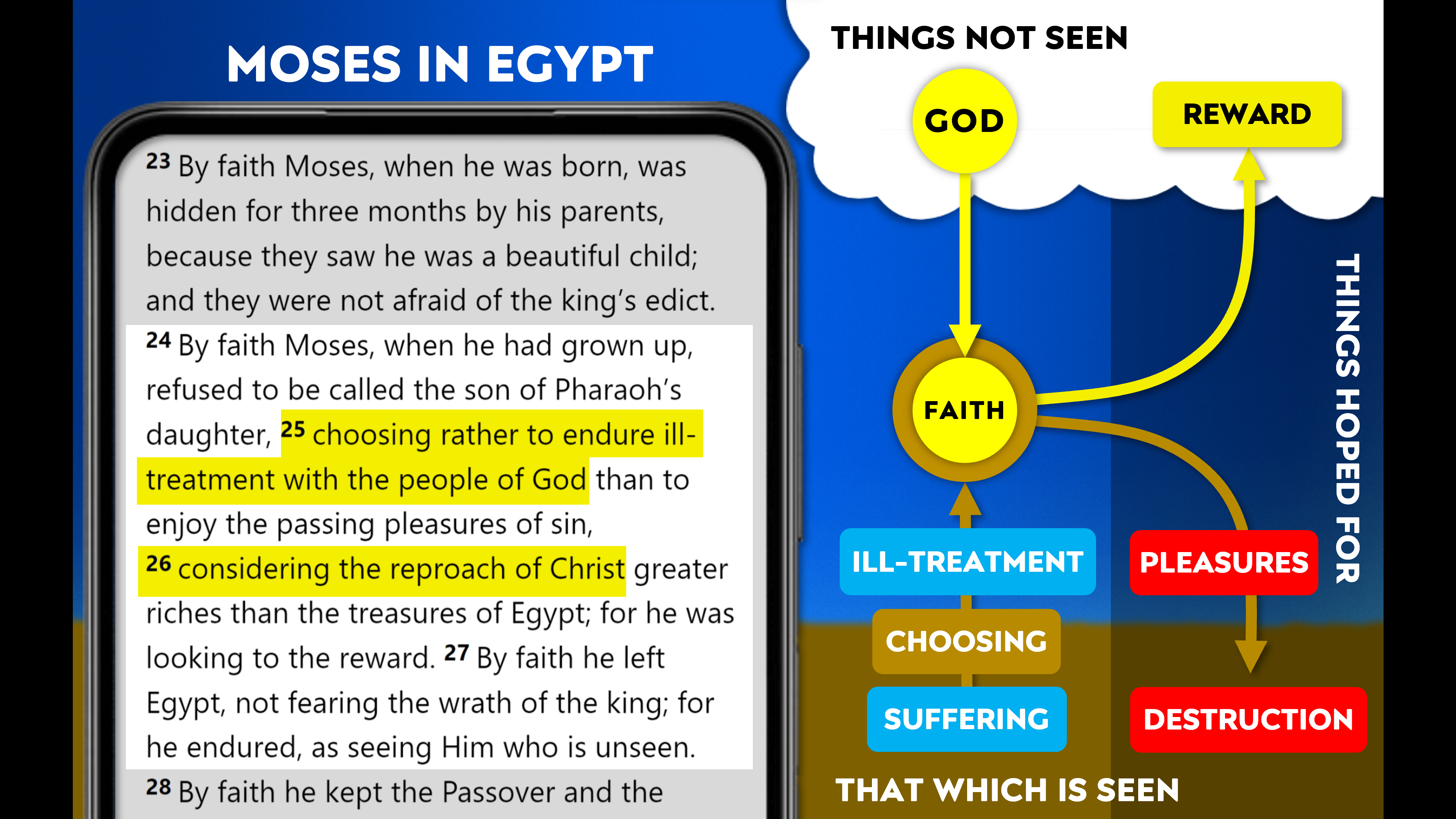 HOLY
SPIRIT
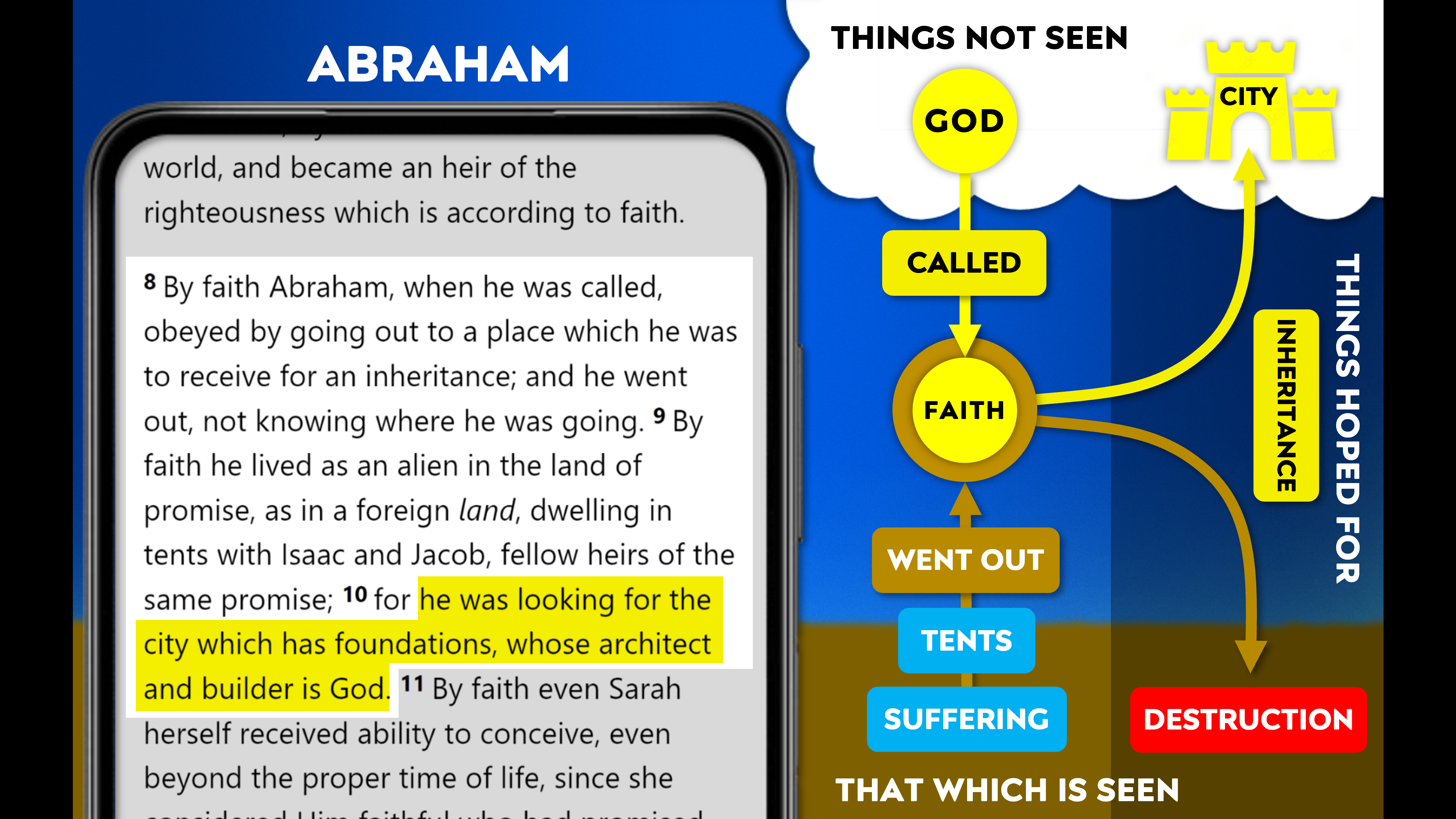 GOD
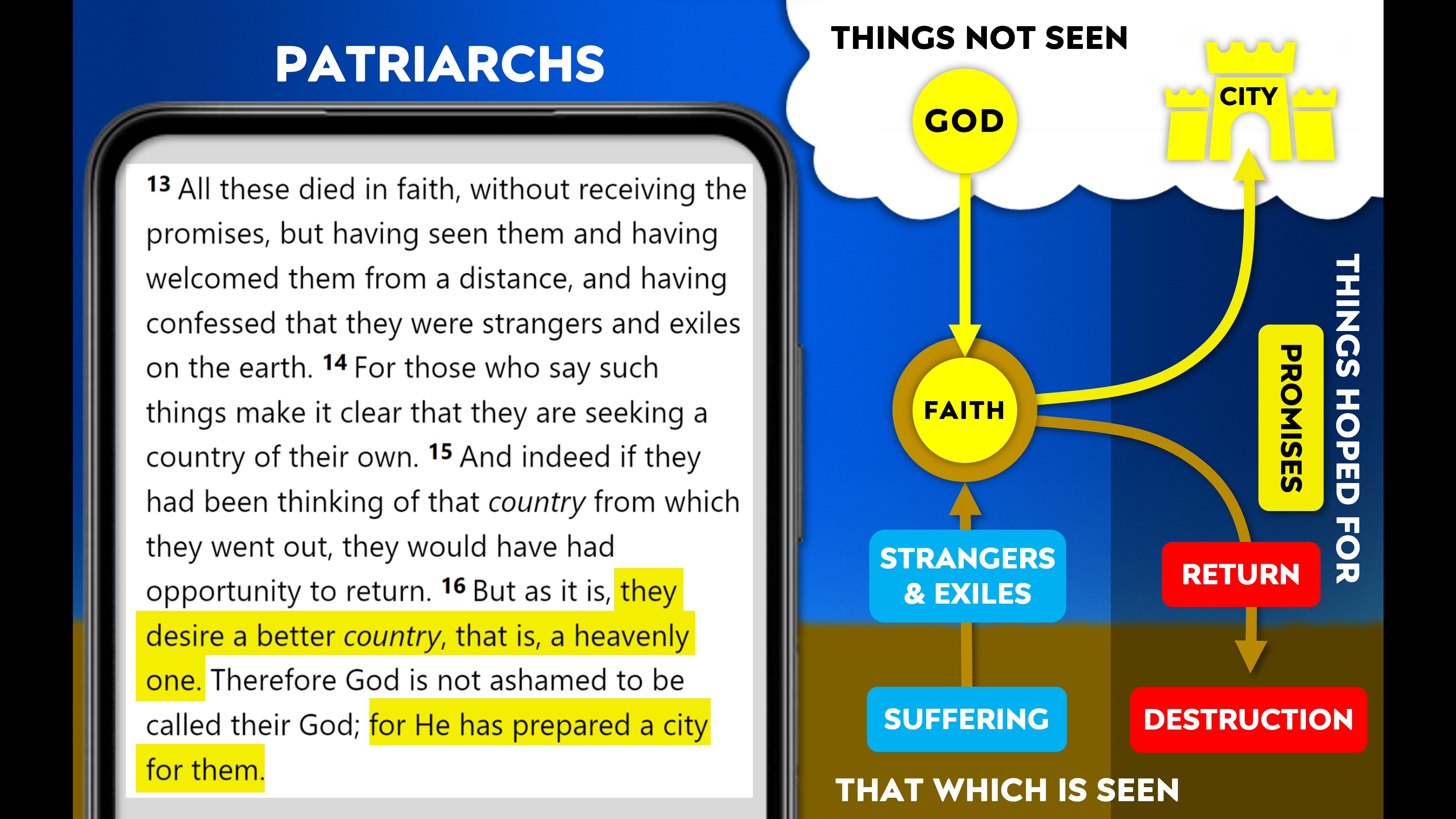 AARON
SON
SON
SON
SON
SON
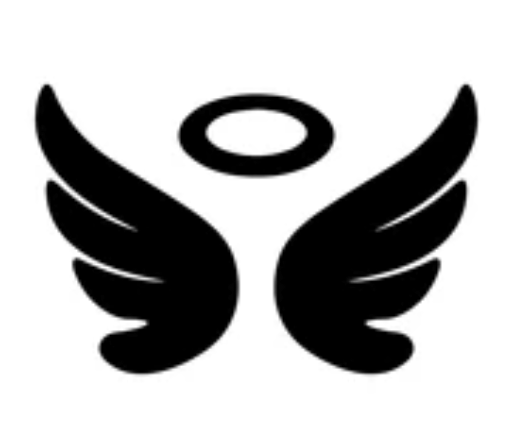 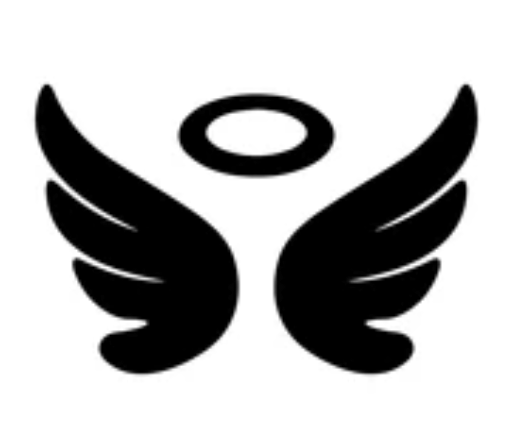 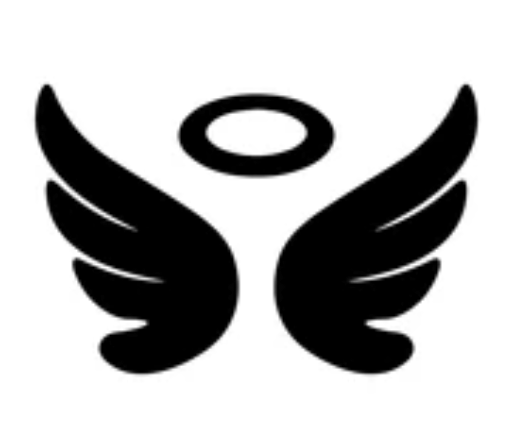 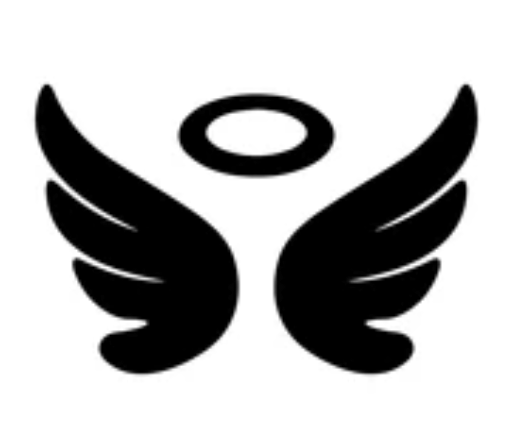 TABERNACLE
MAN
MAN
LEVI
LEVI
LEVI
MAN
MAN
SON
SON
BULL
BULL
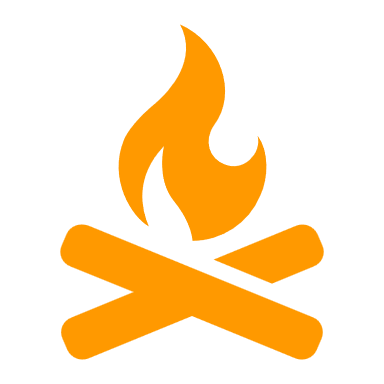 COVENANT
COVENANT
MAN
MAN
MAN
MAN
MAN
MAN
Hebrews 13
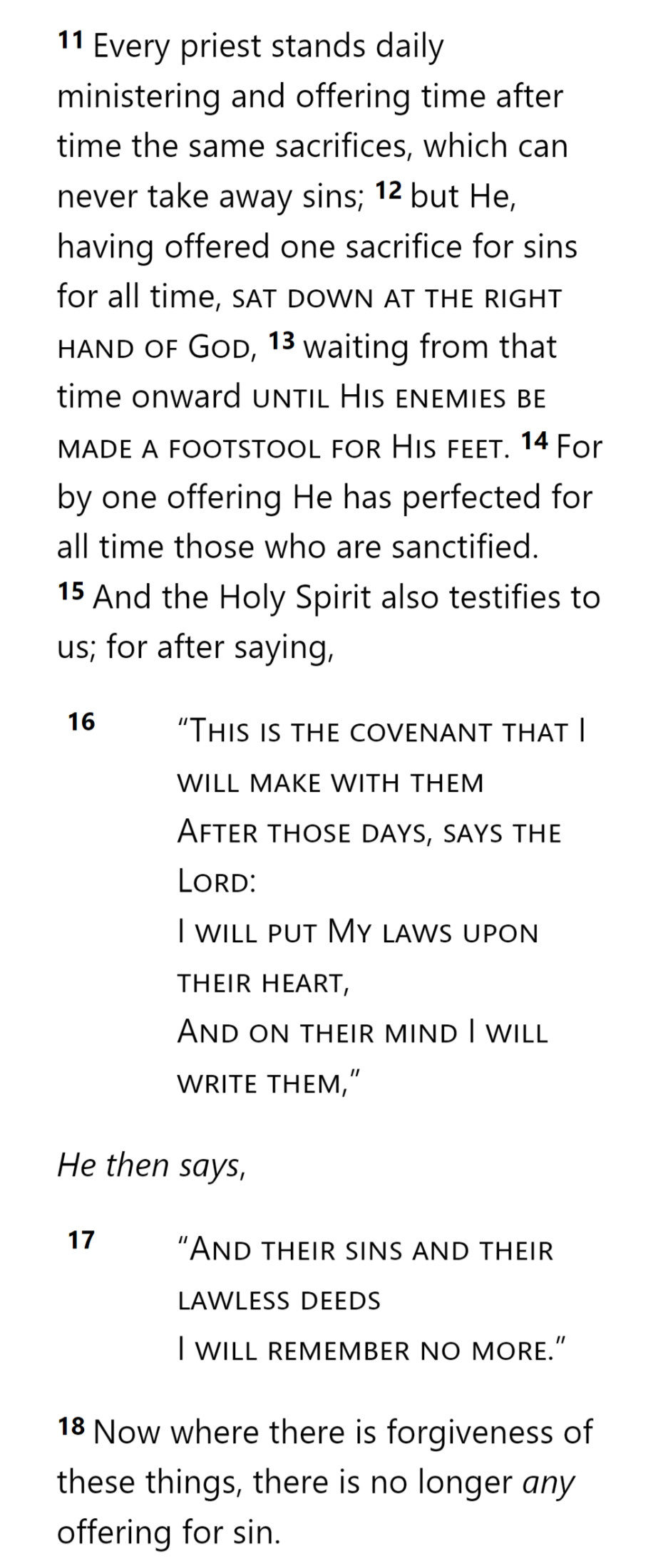 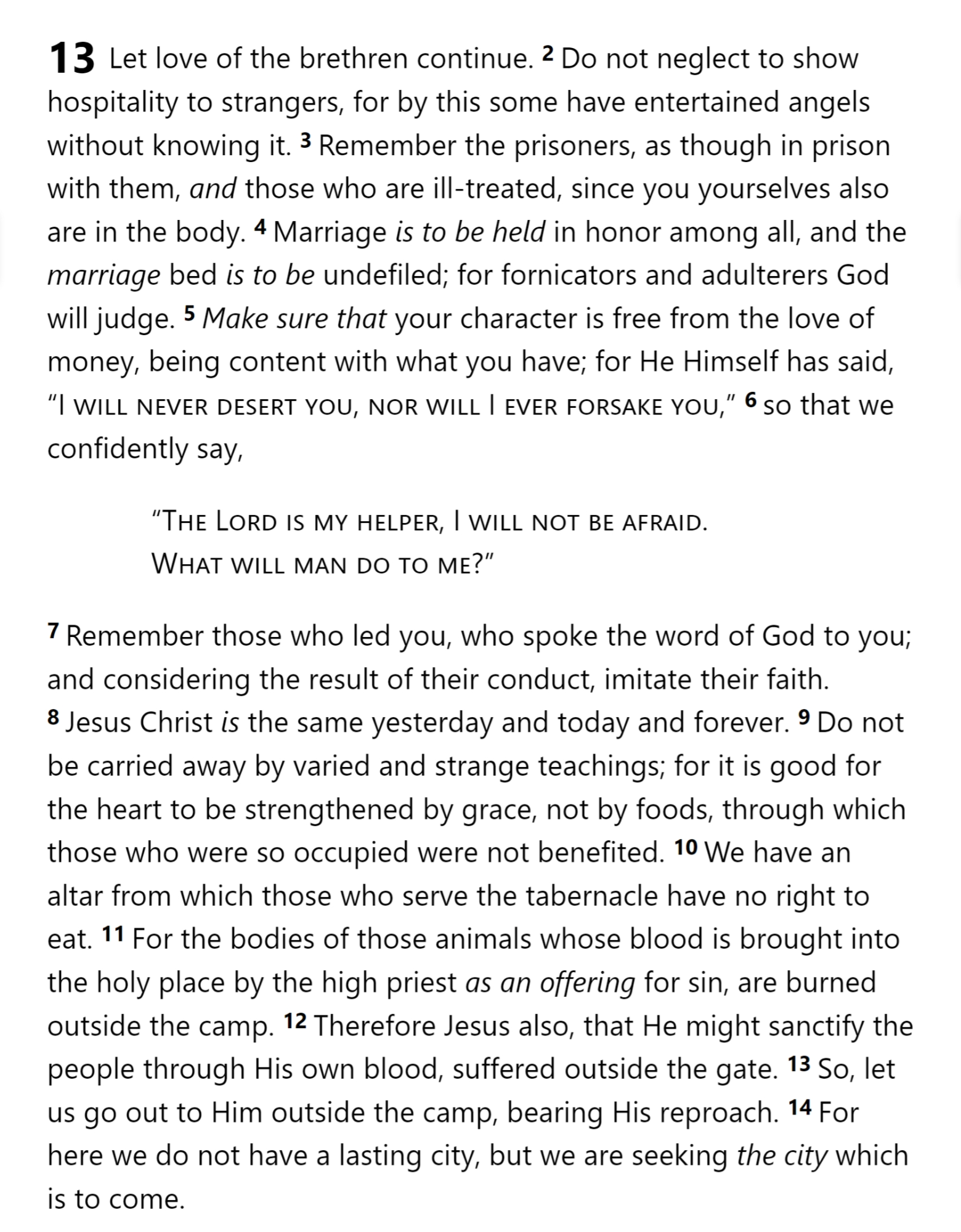 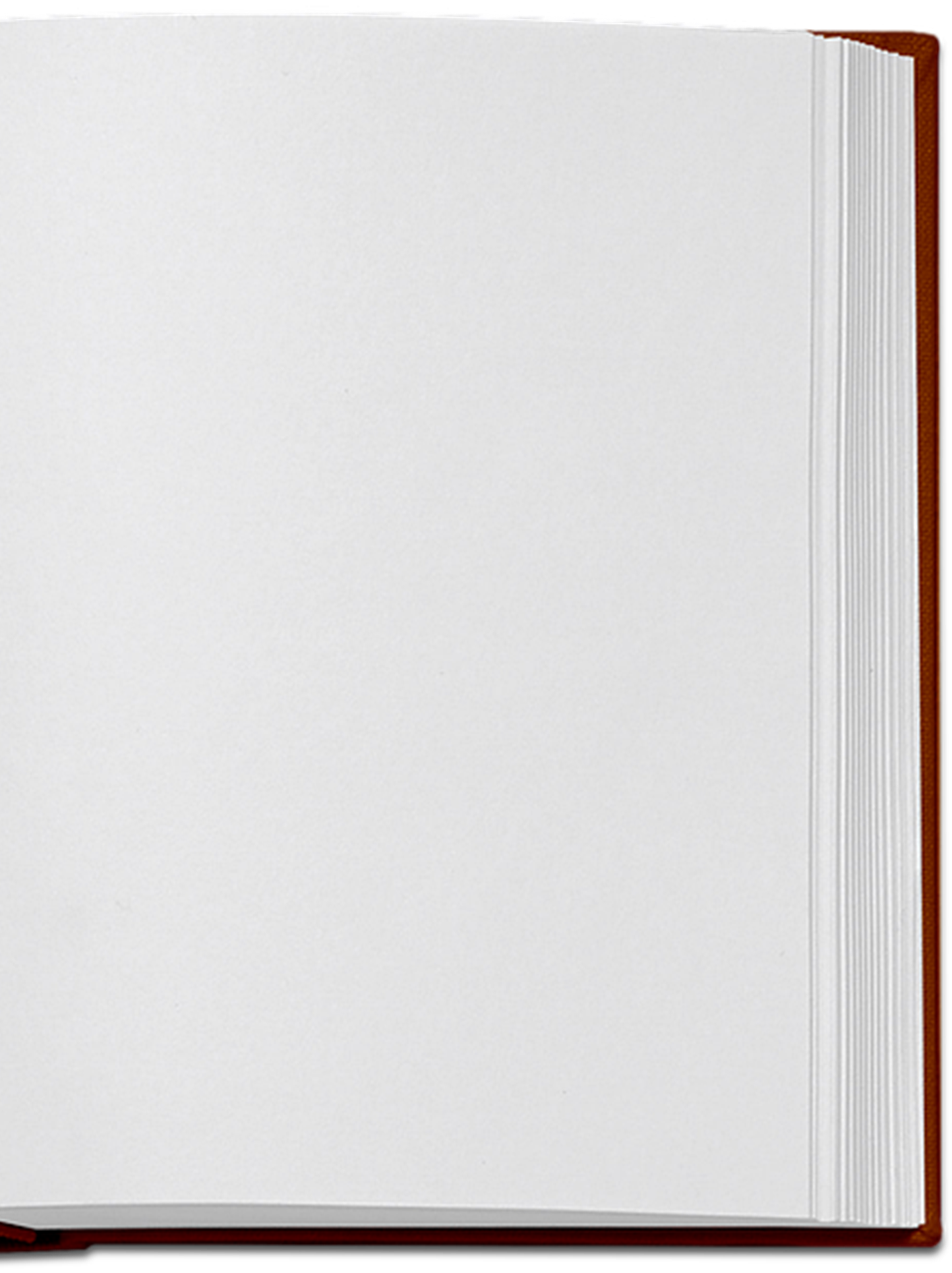 Brotherly Love
Hospitality
Victims of Suffering
Sexual Morality
Material Things
Past Leaders
False Teaching
Sacrifices
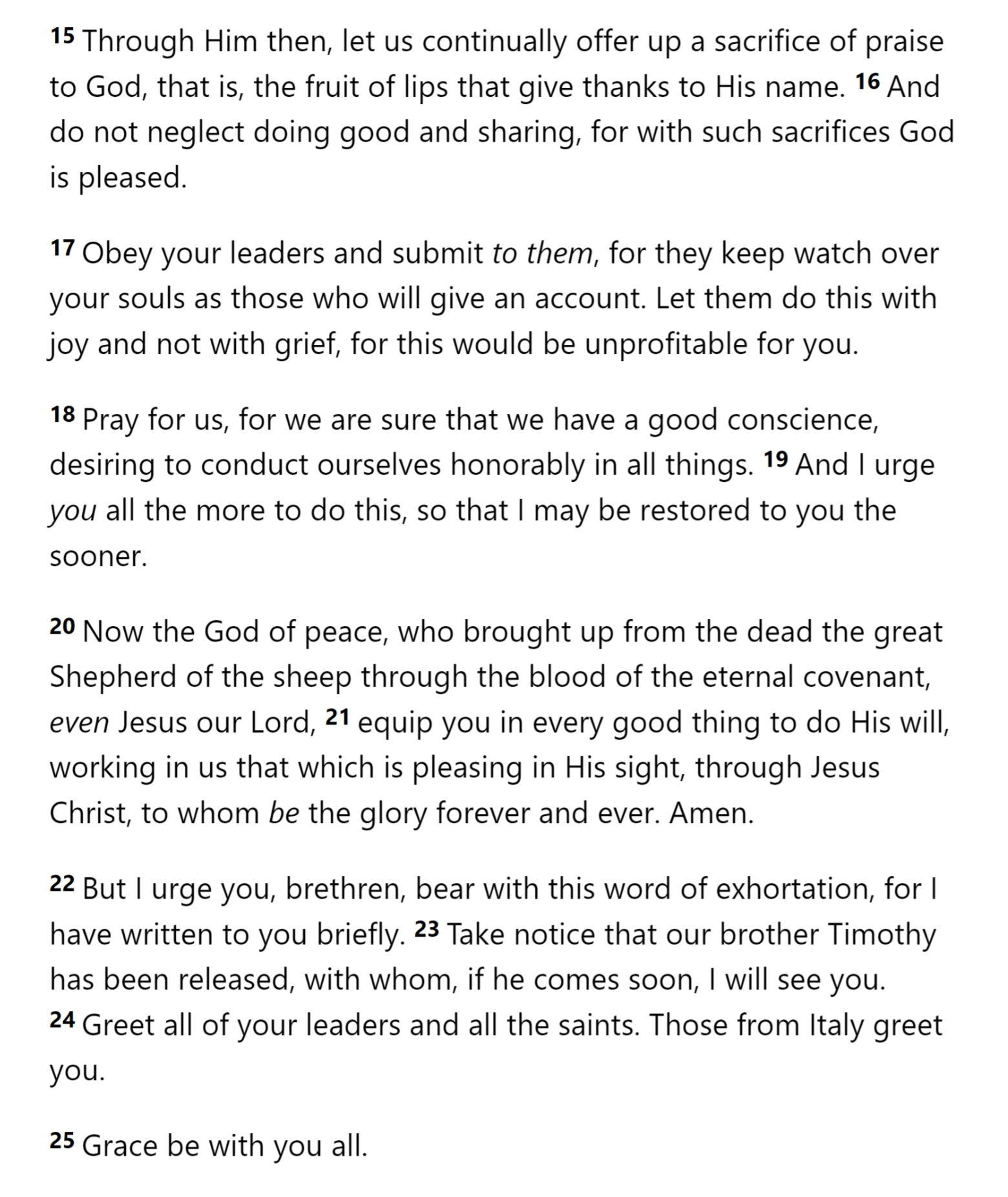 Current Leaders
Pray for Teachers
Hebrews 13
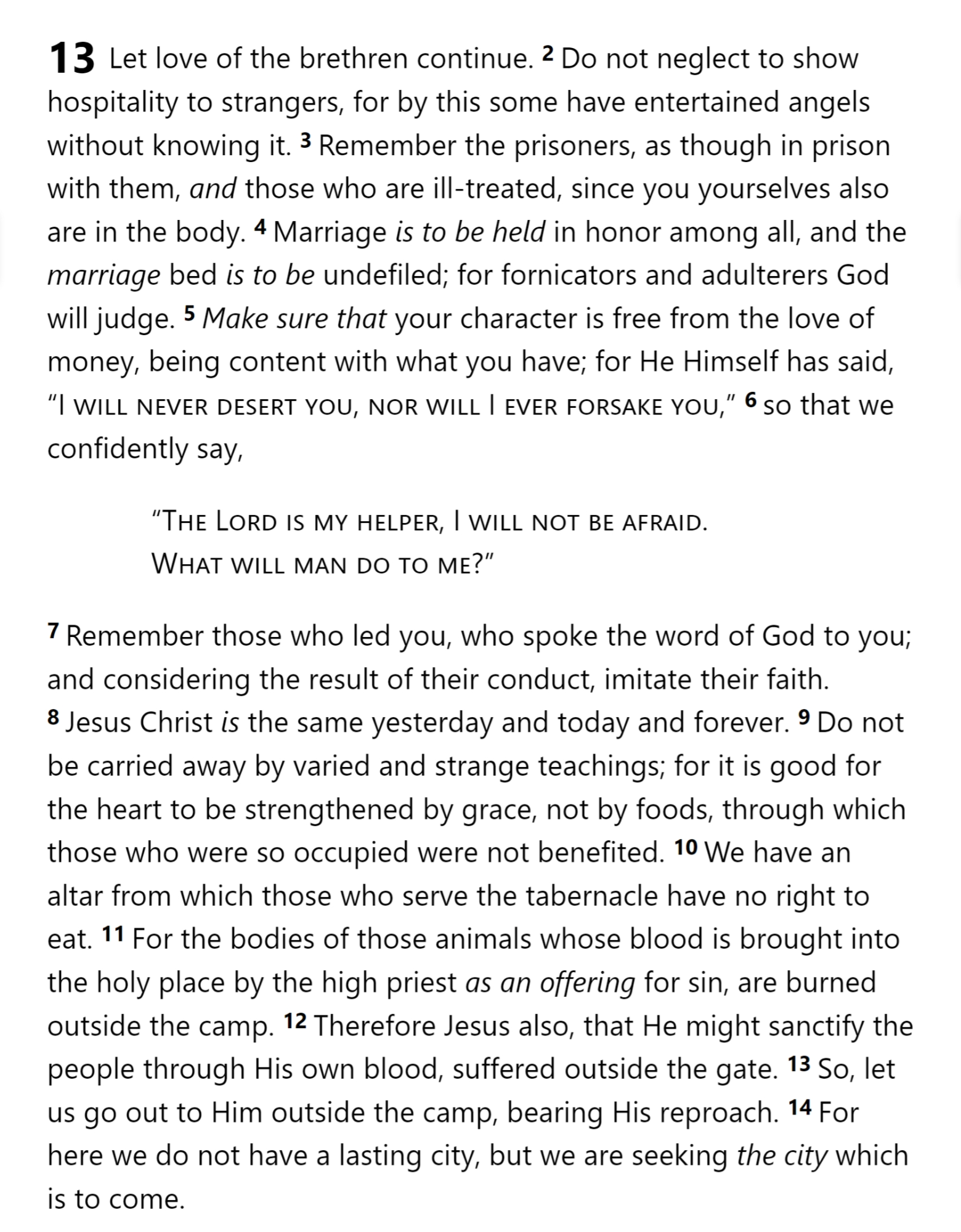 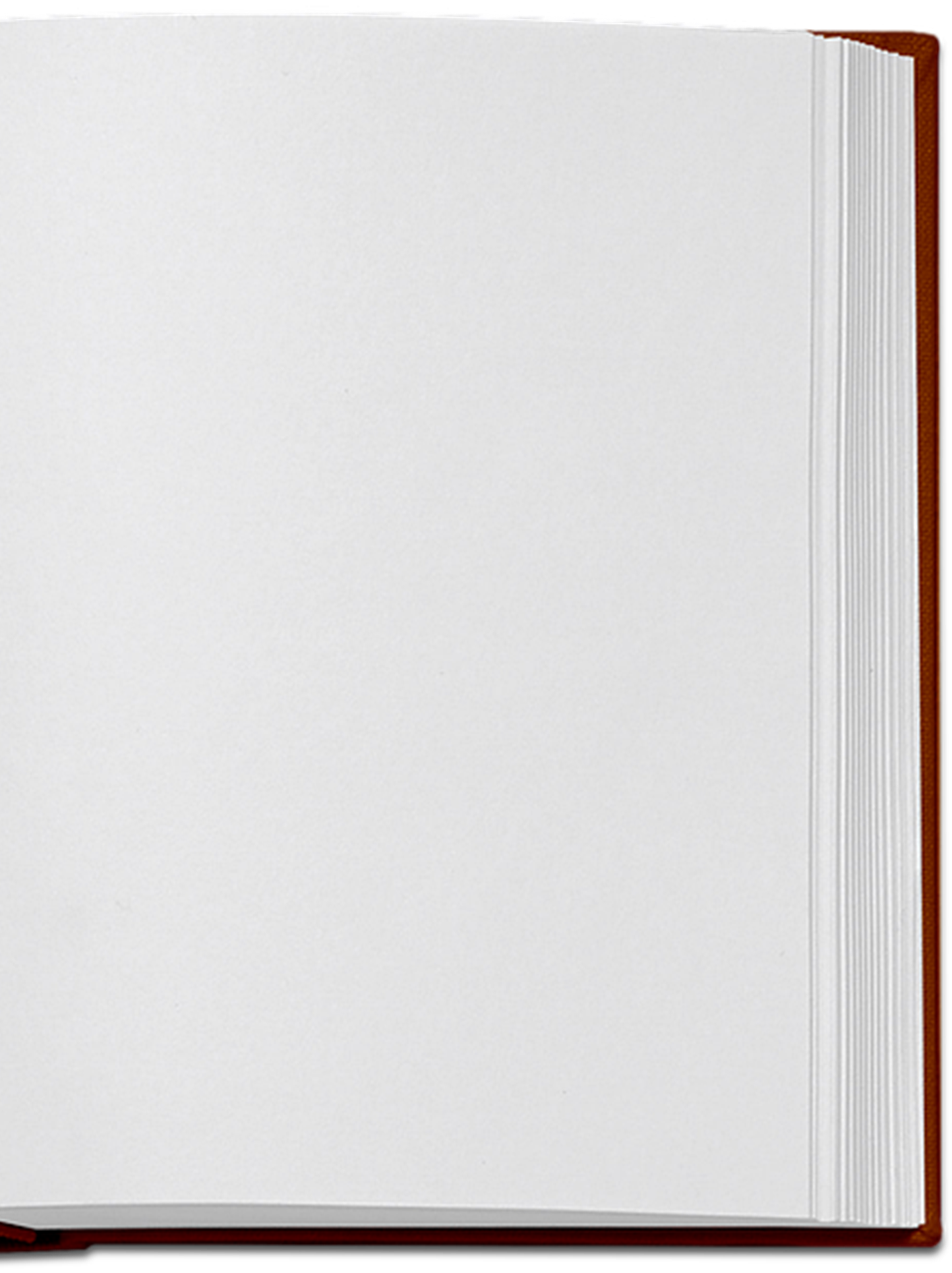 Brotherly Love
Hospitality
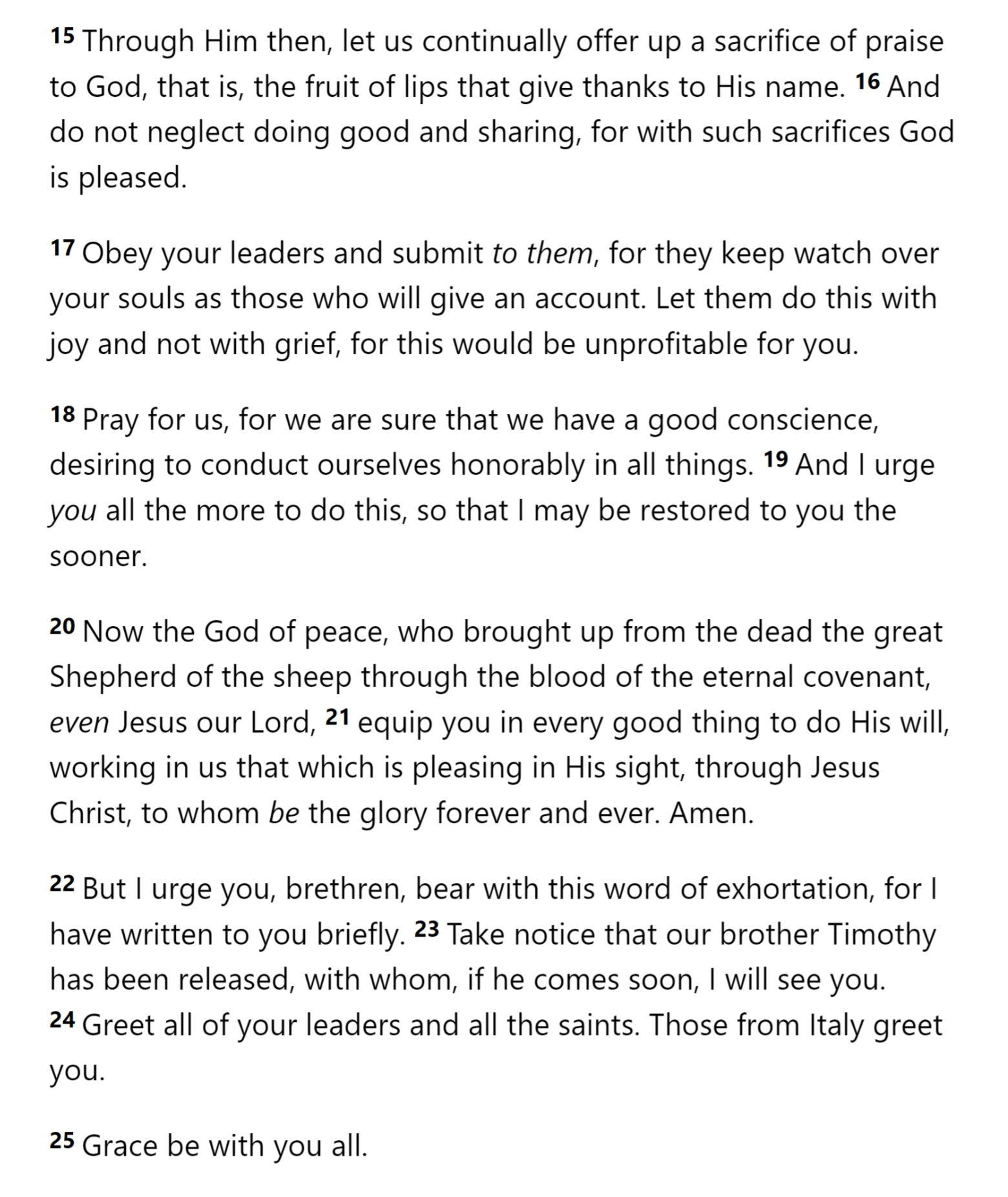 Victims of Suffering
Sexual Morality
Material Things
Past Leaders
False Teaching
Sacrifices
Current Leaders
Pray for Teachers
Hebrews 13
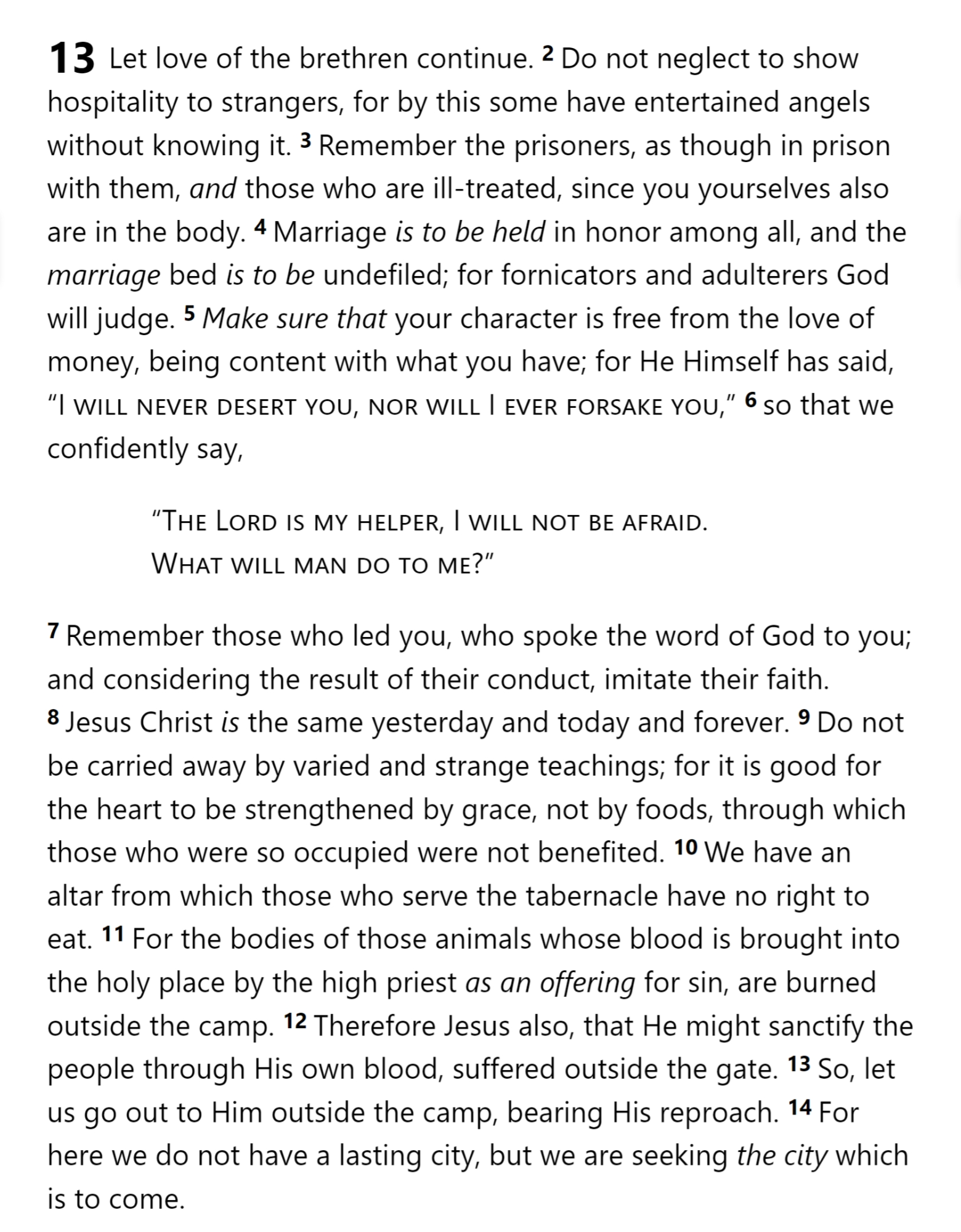 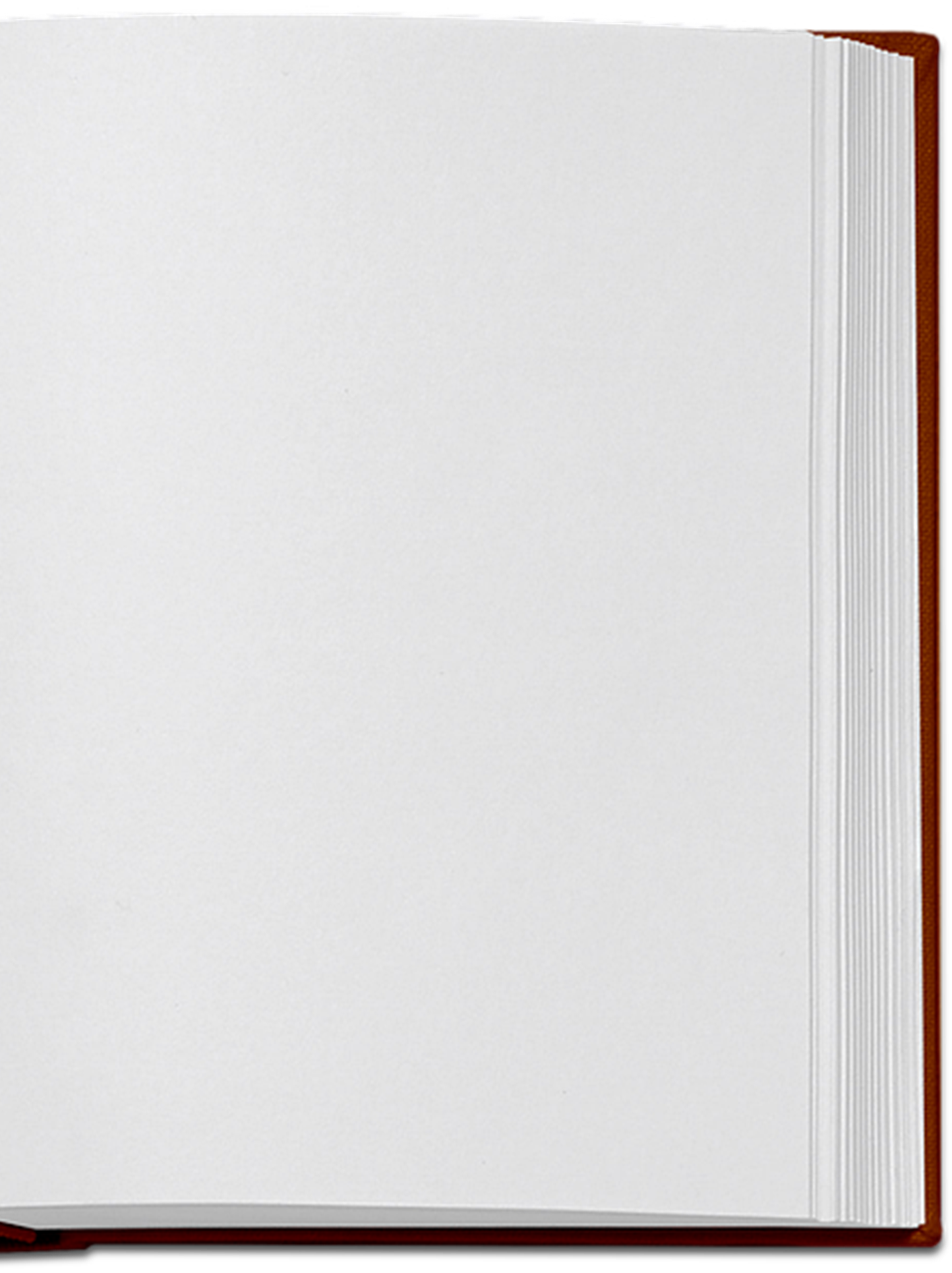 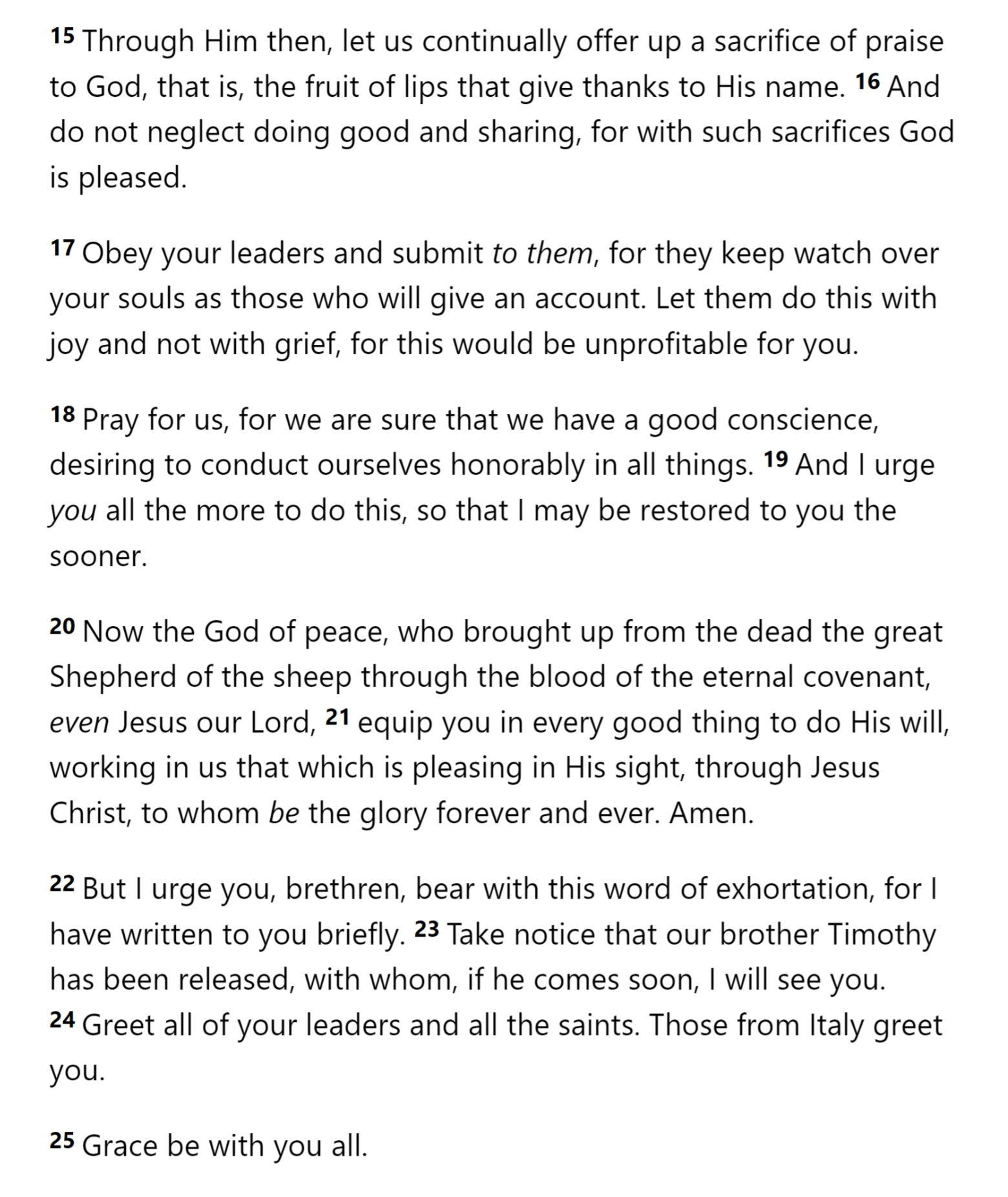 Brotherly Love
Hospitality
Victims of Suffering
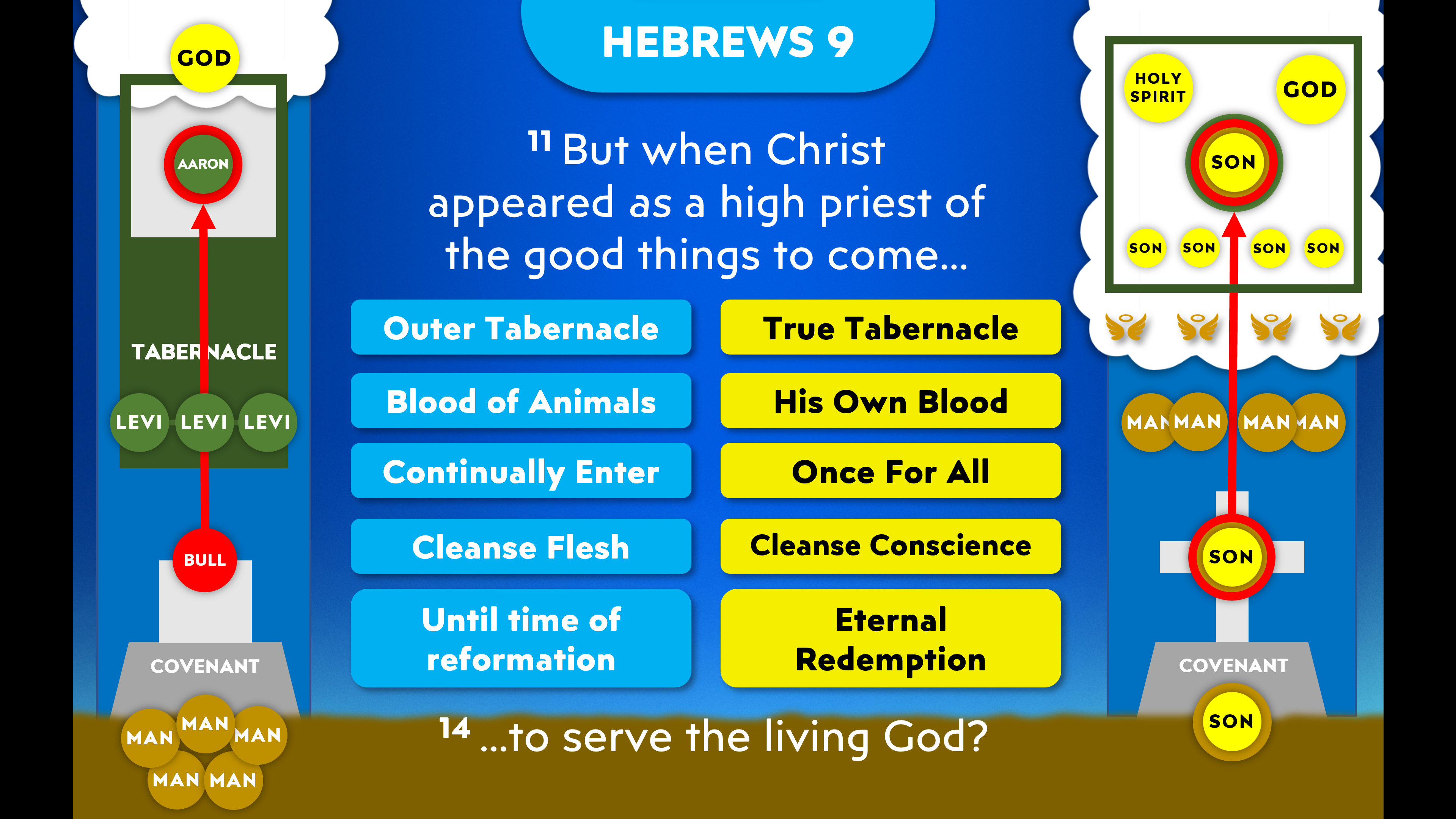 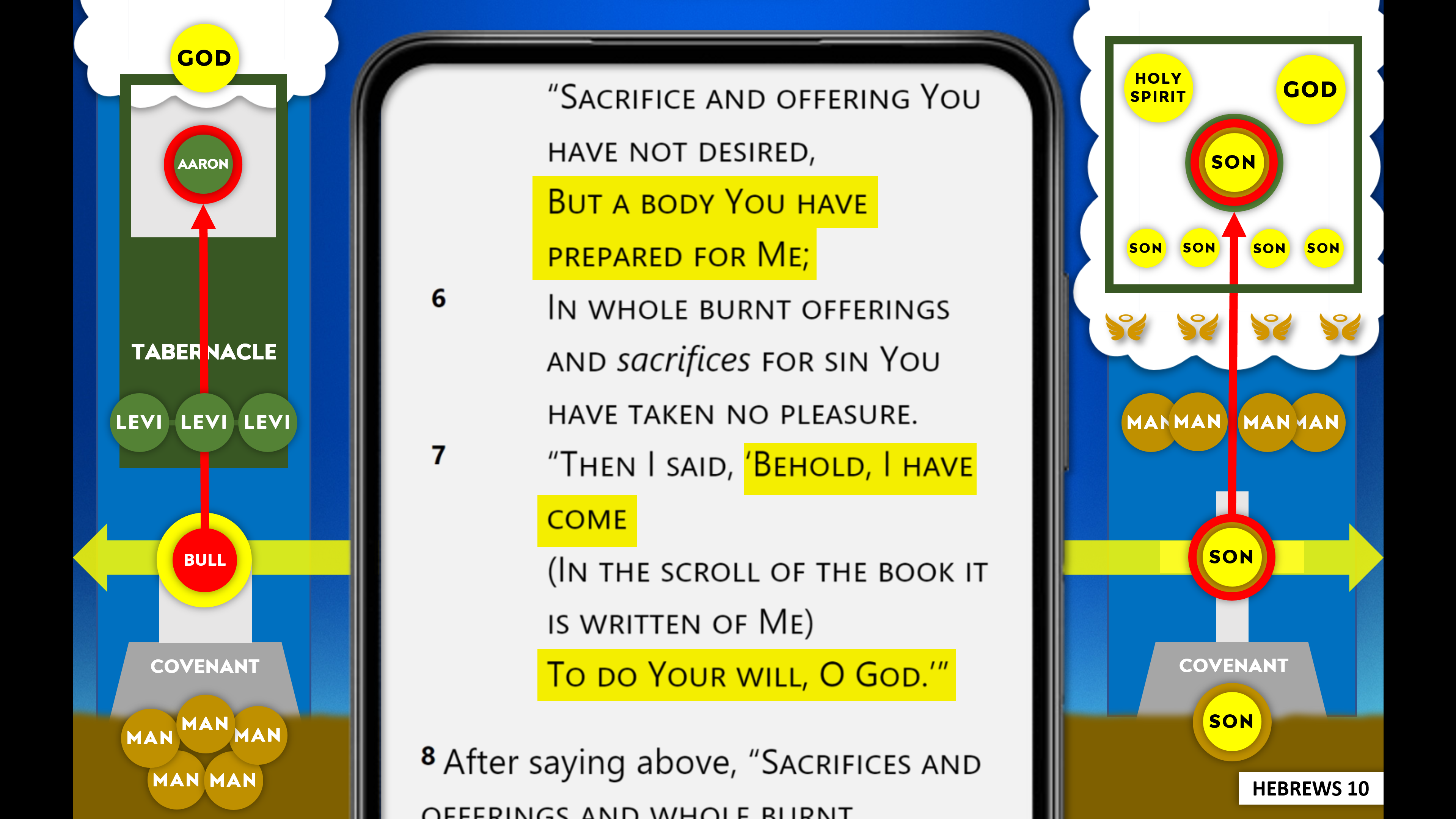 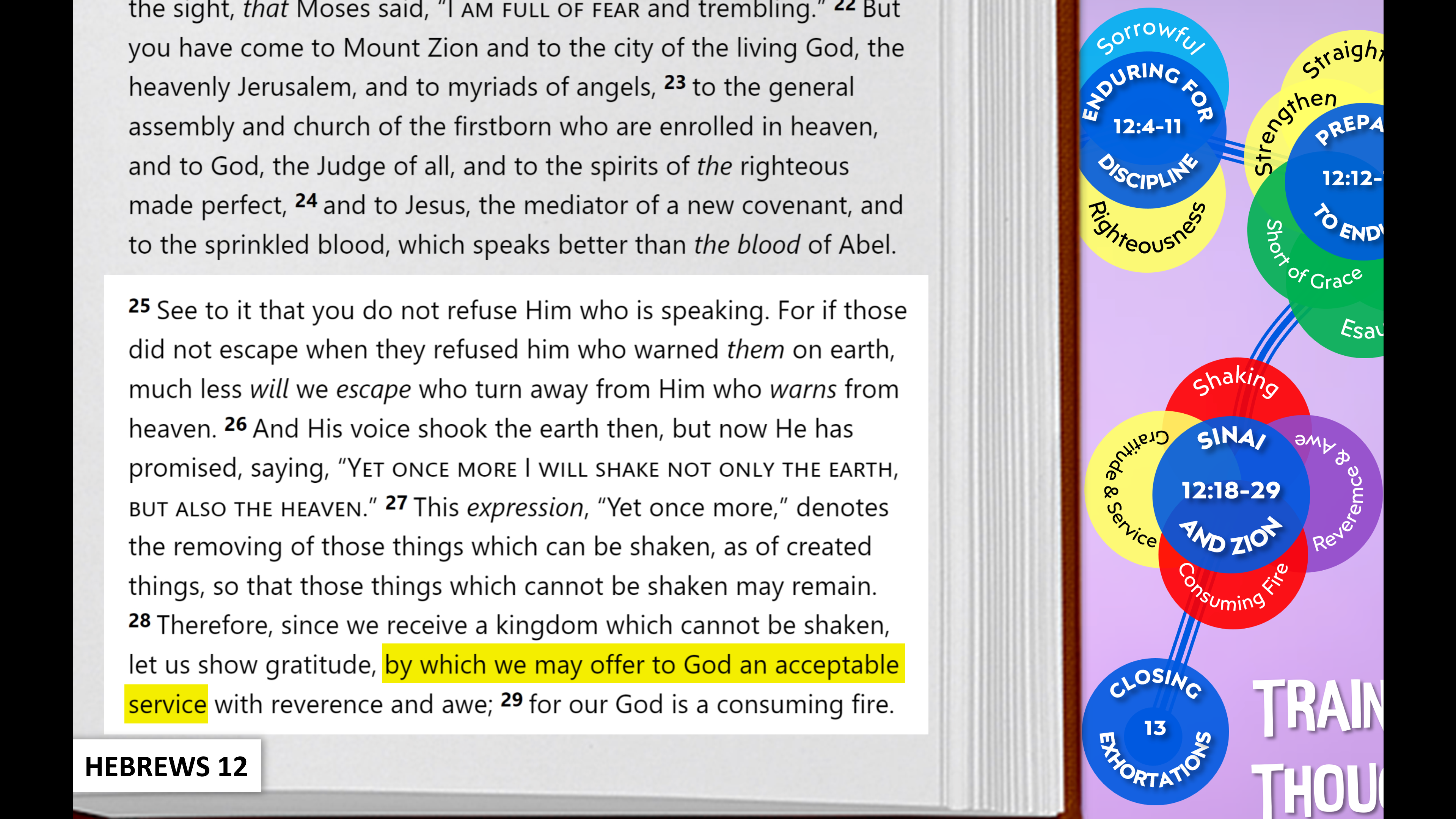 Sexual Morality
Material Things
Past Leaders
False Teaching
Sacrifices
Current Leaders
Pray for Teachers
Hebrews 13
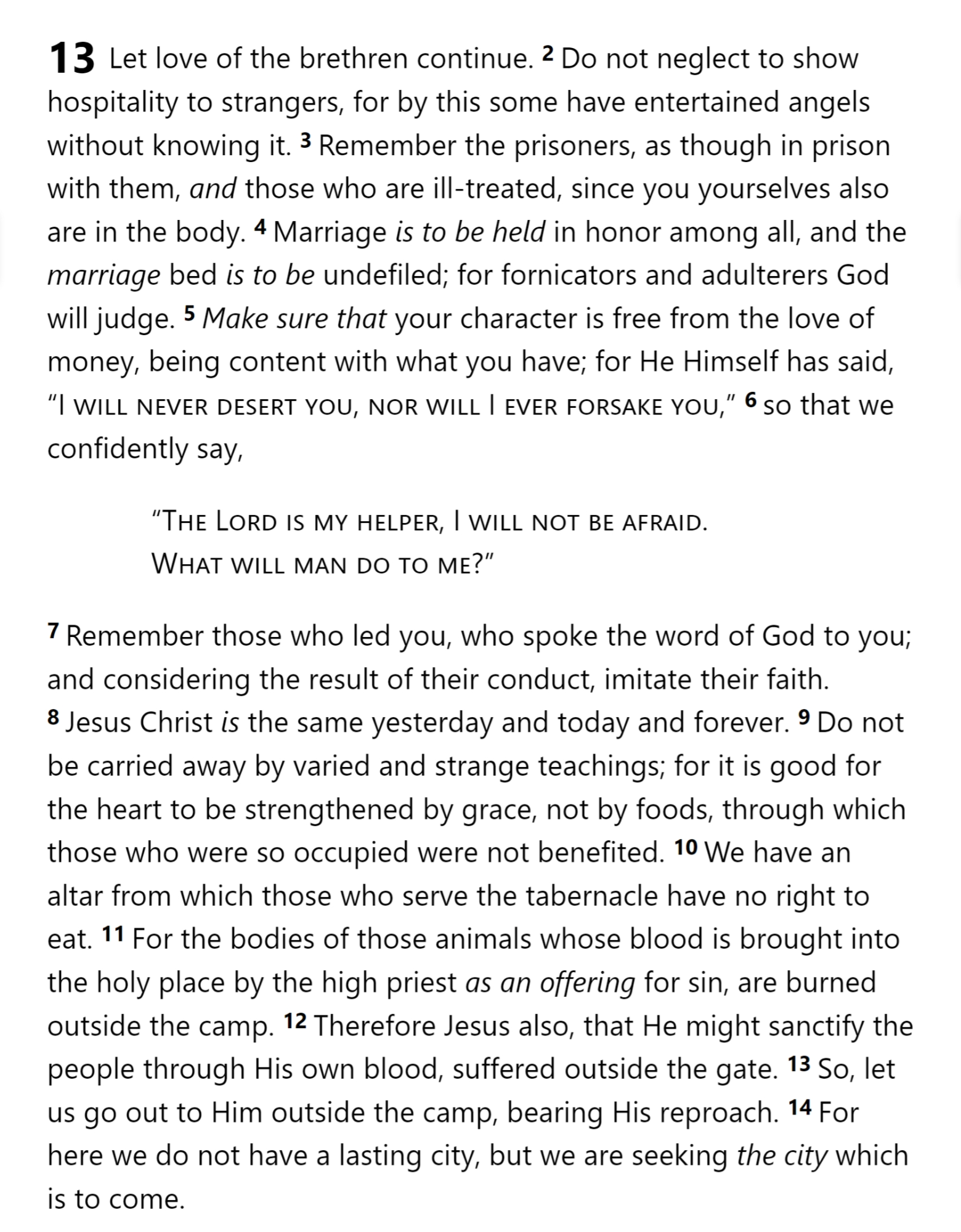 Our Service in Suffering
Our Leadership in Suffering
Our Service that Pleases God
Brotherly Love
Past Leaders
False Teaching
Hospitality
Sacrifices
Victims of Suffering
Current Leaders
Sexual Morality
Pray for Teachers
Material Things
Hebrews 13
Hebrews
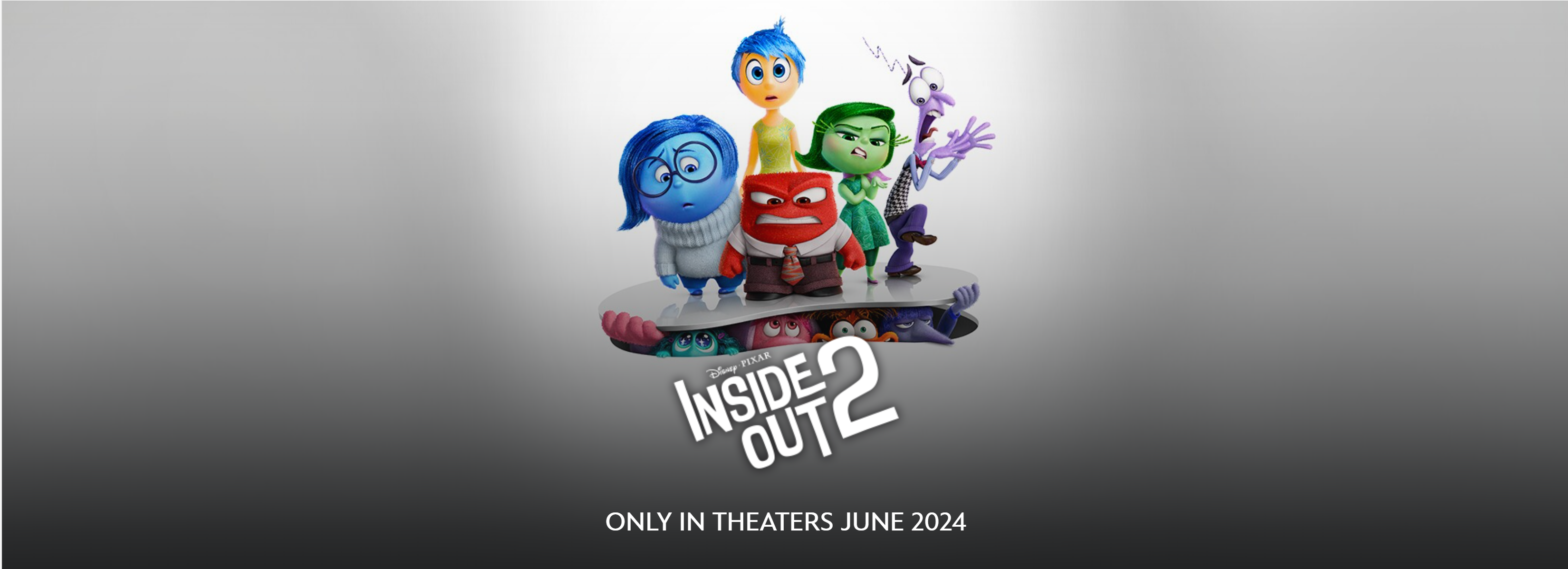